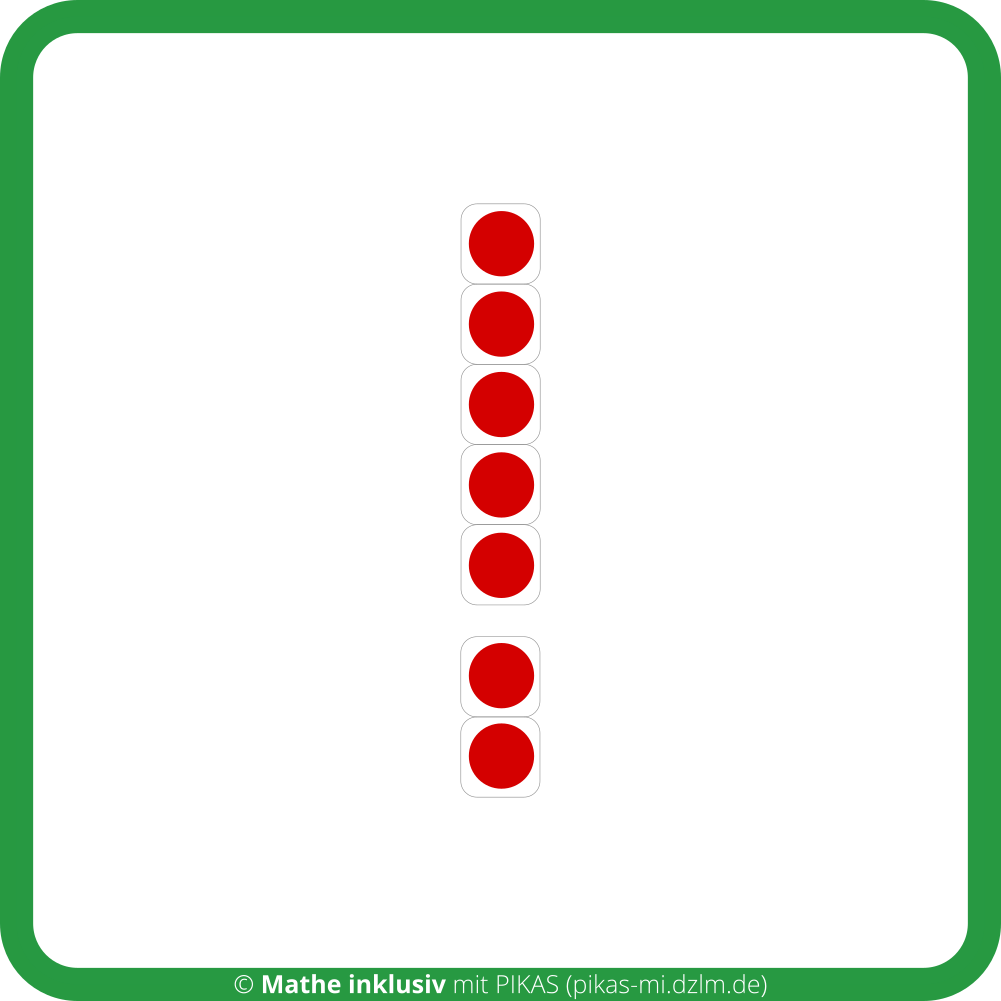 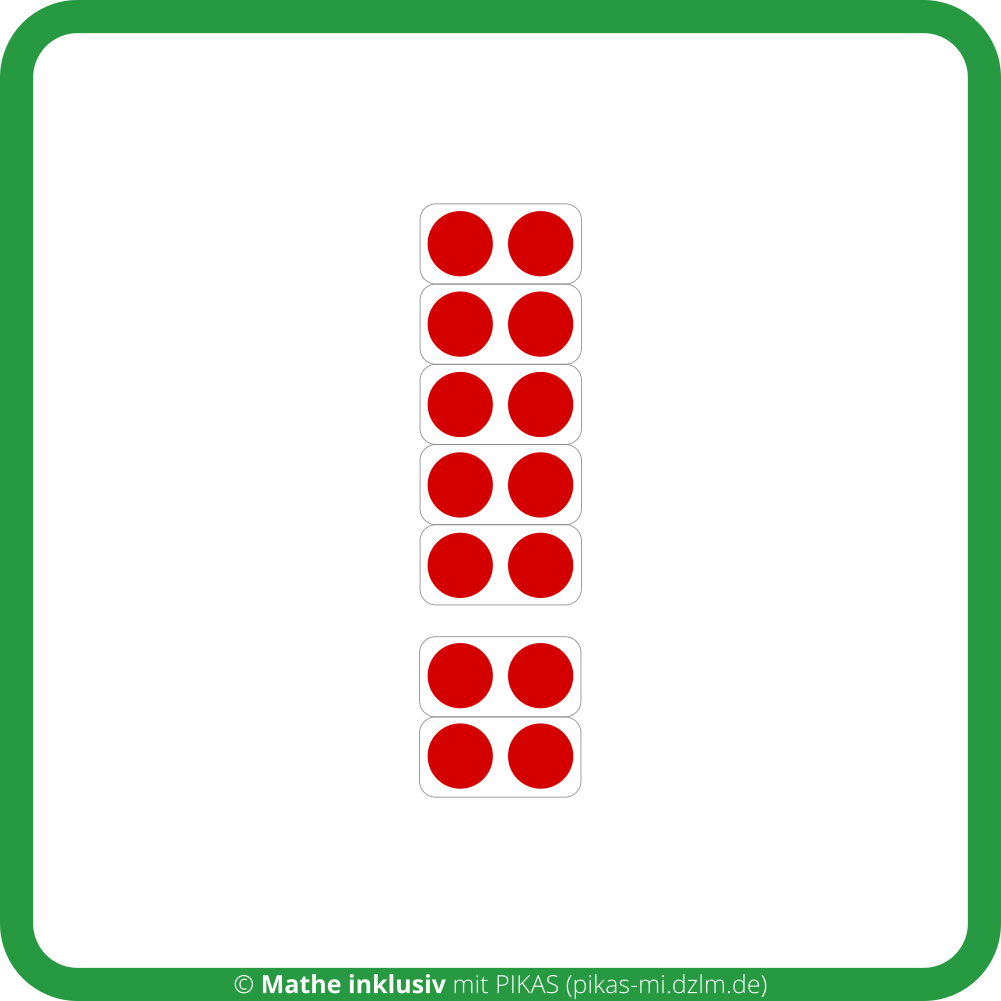 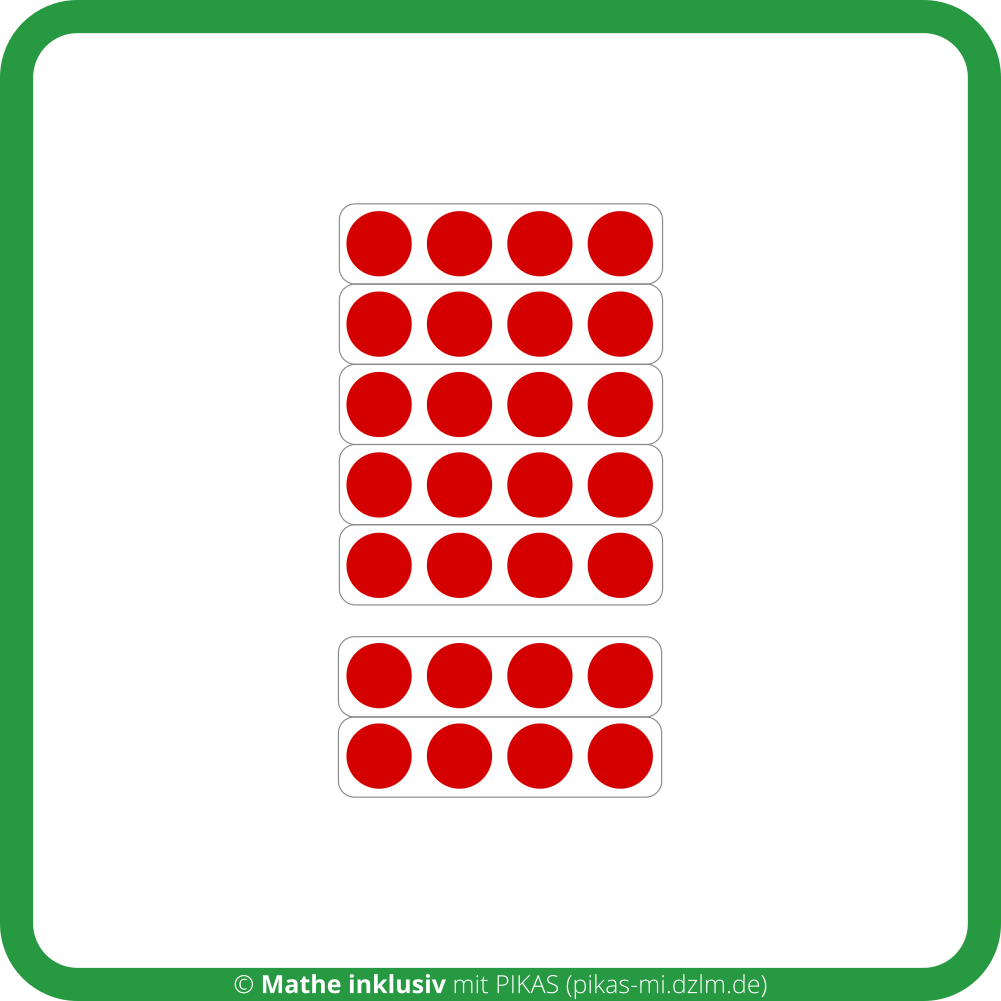 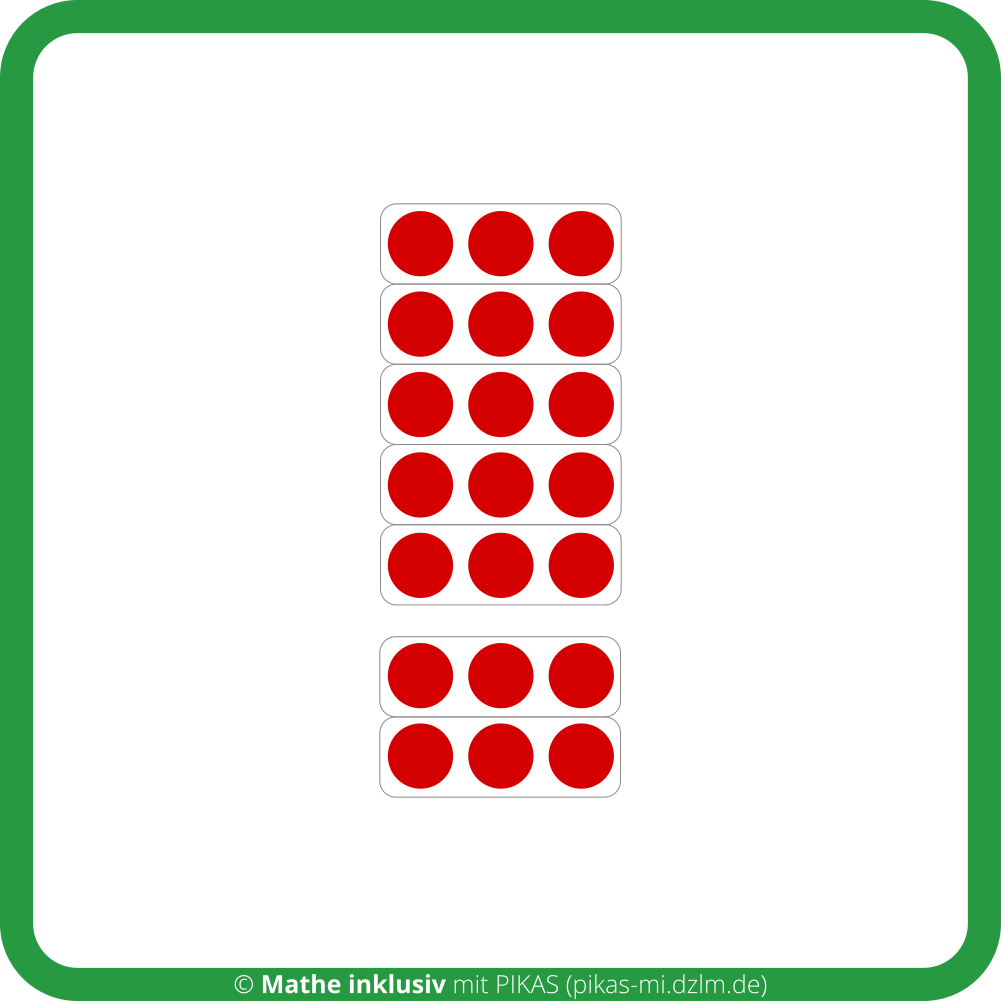 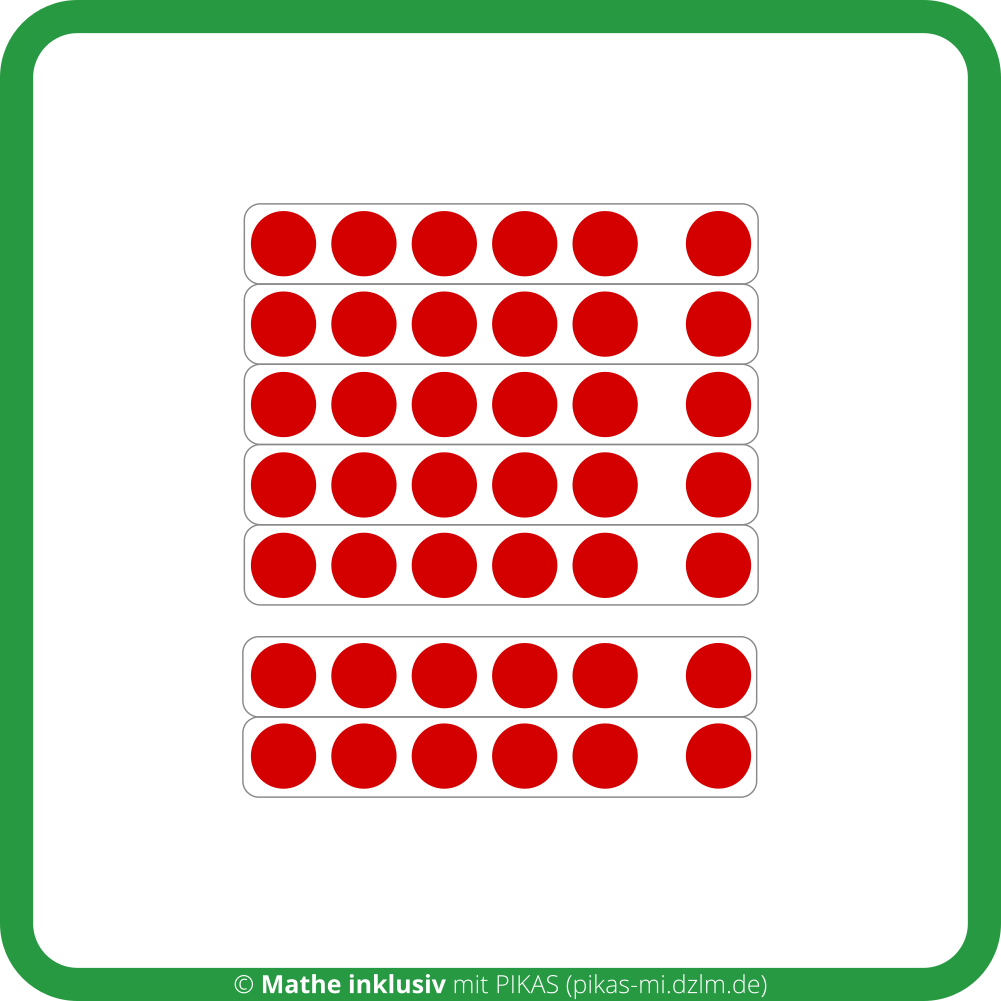 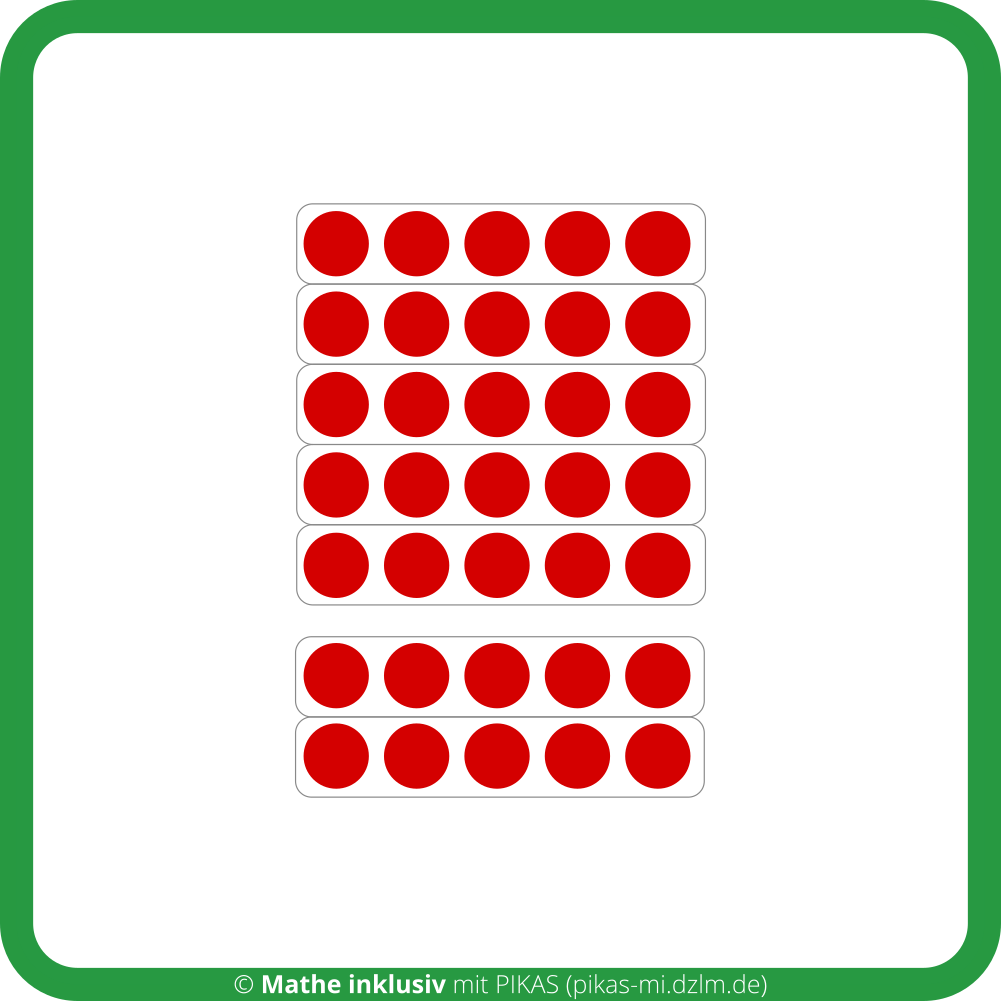 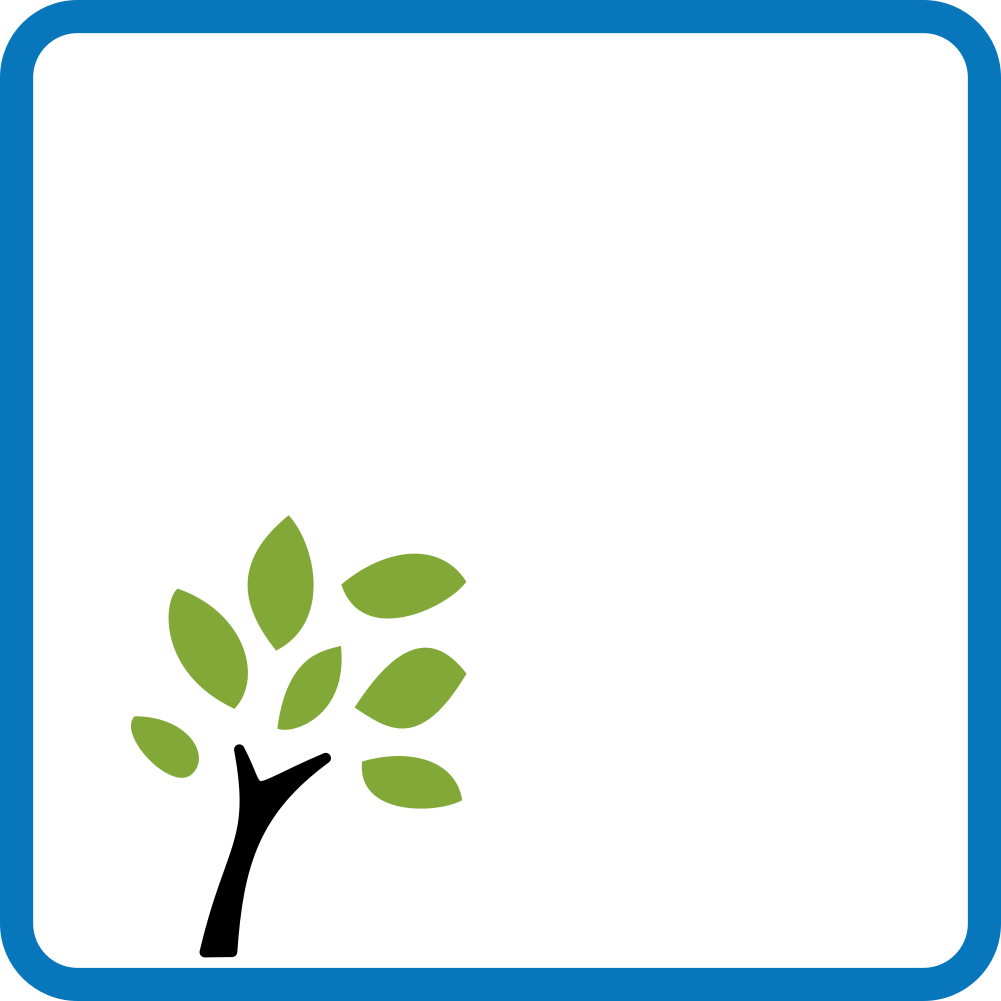 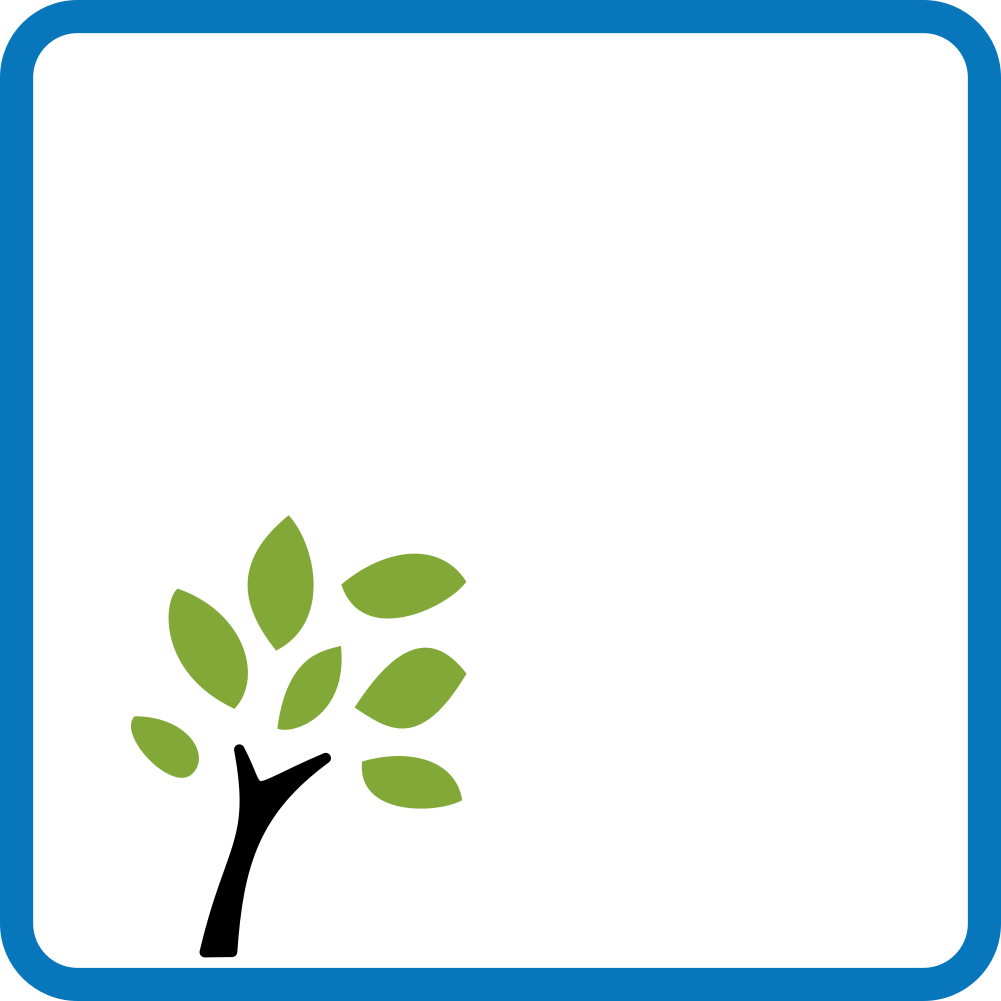 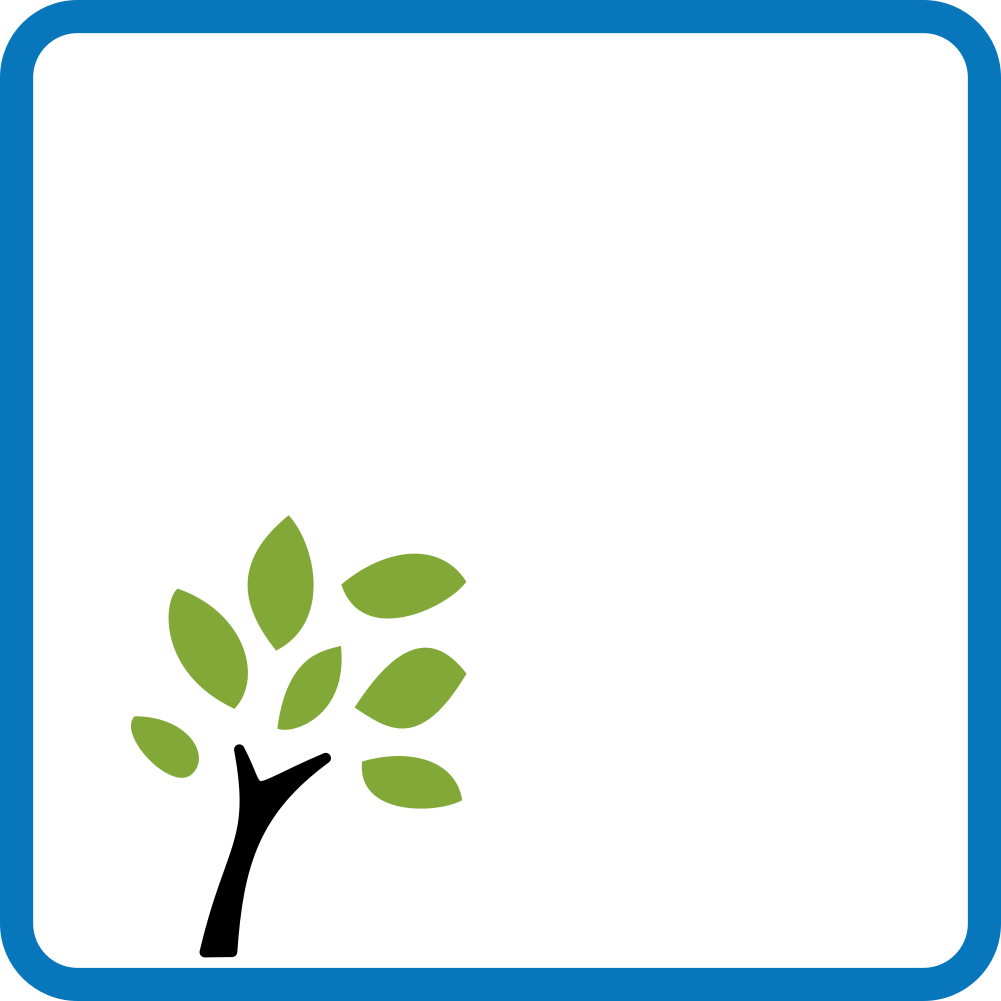 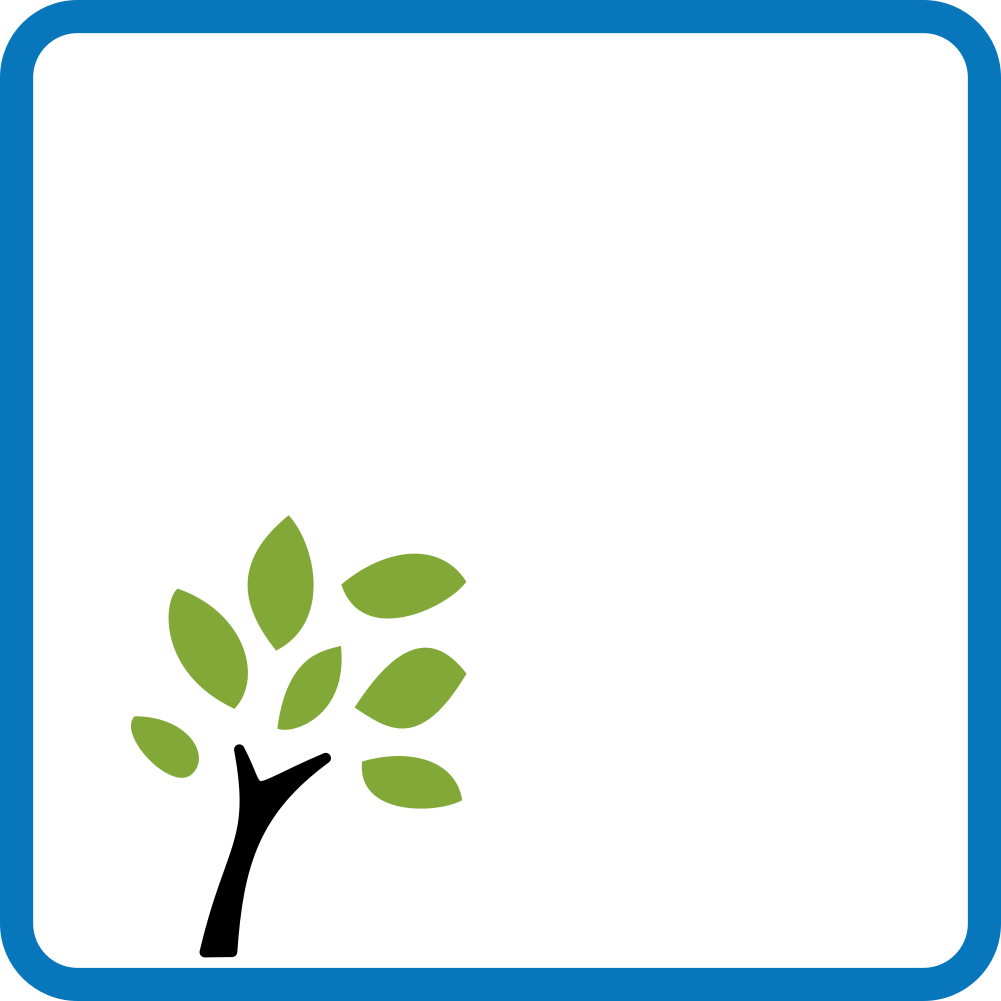 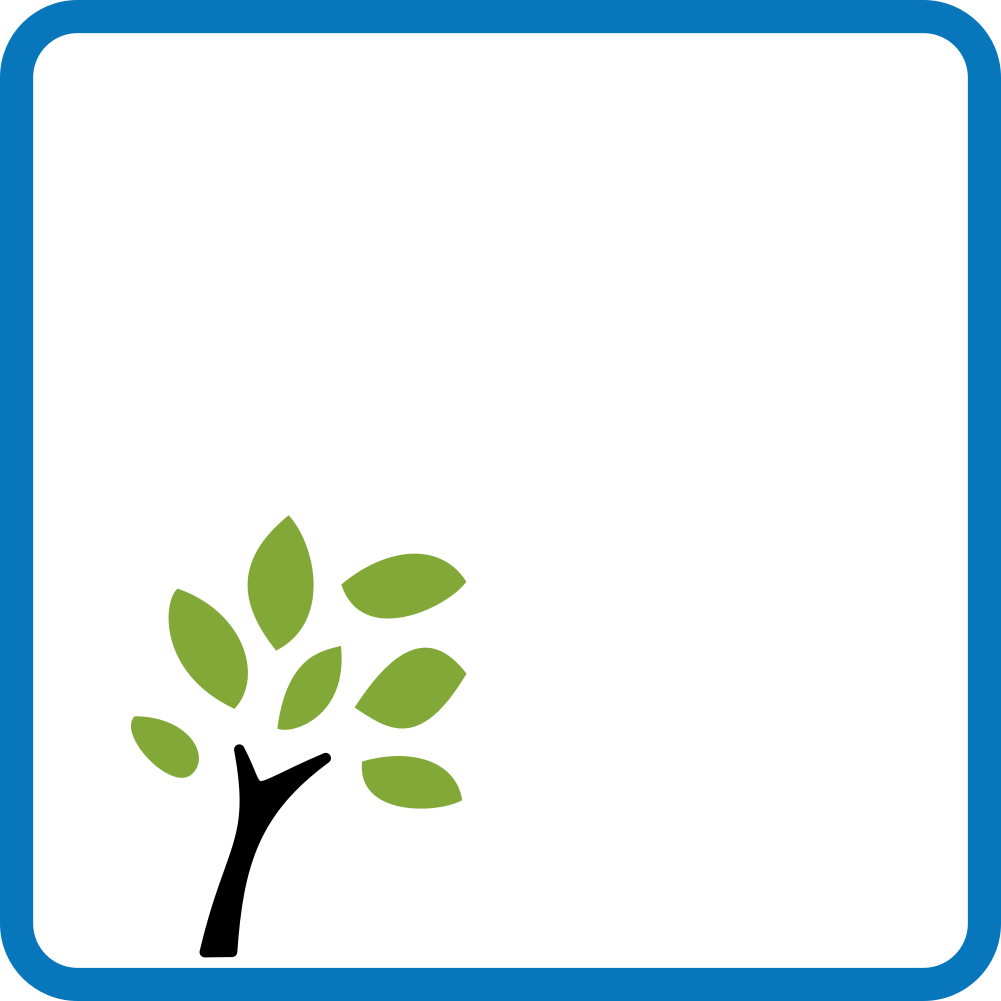 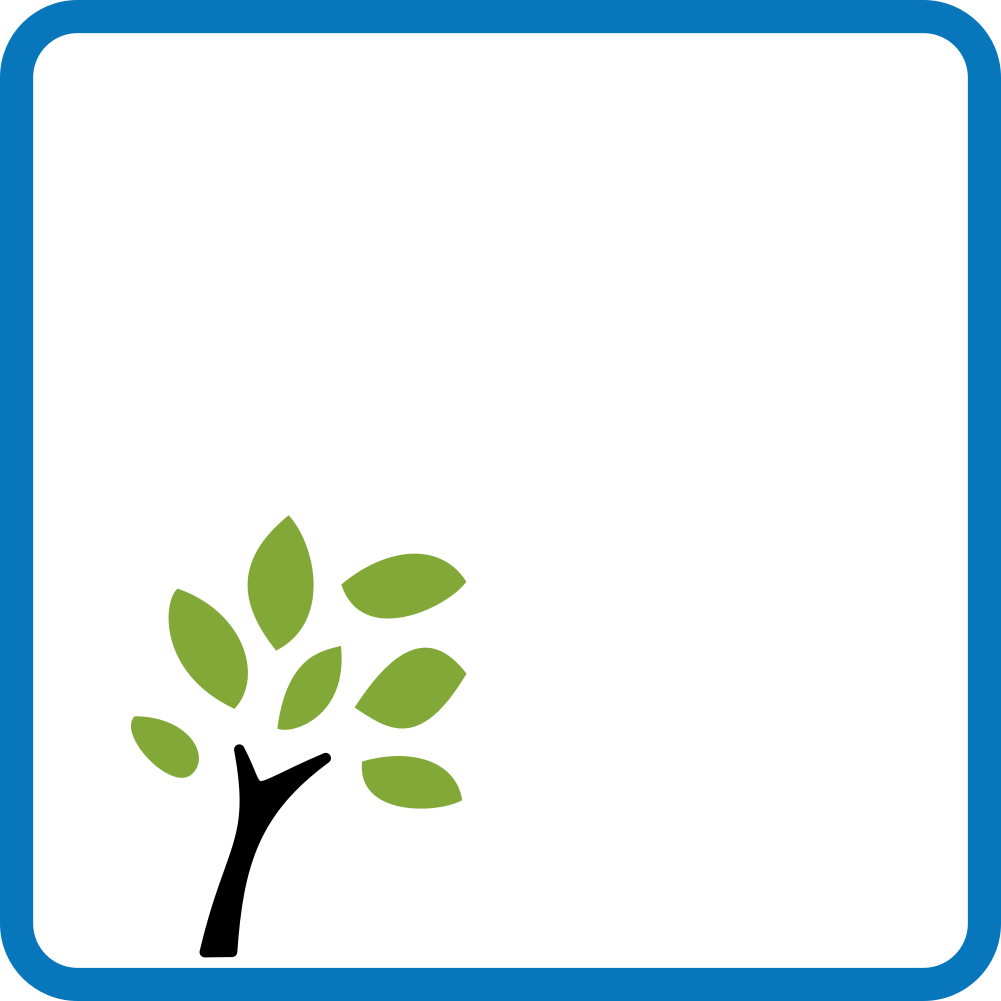 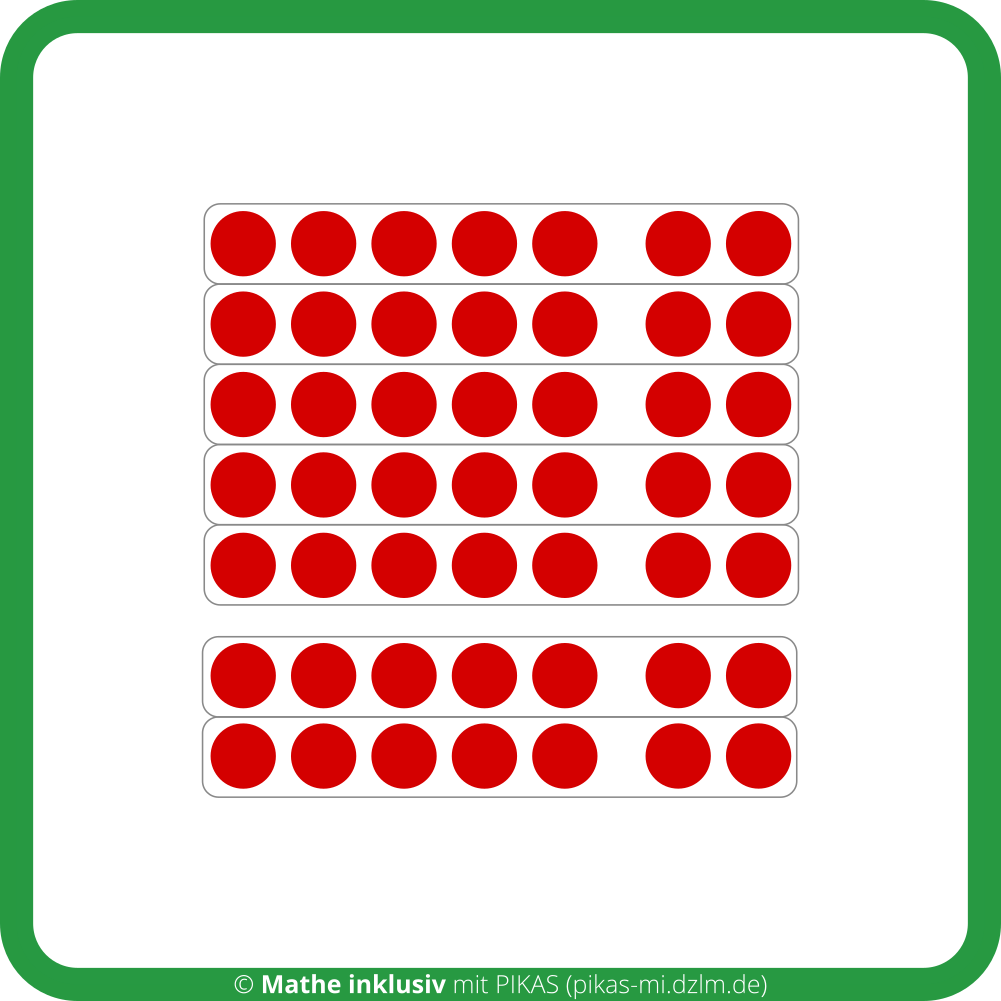 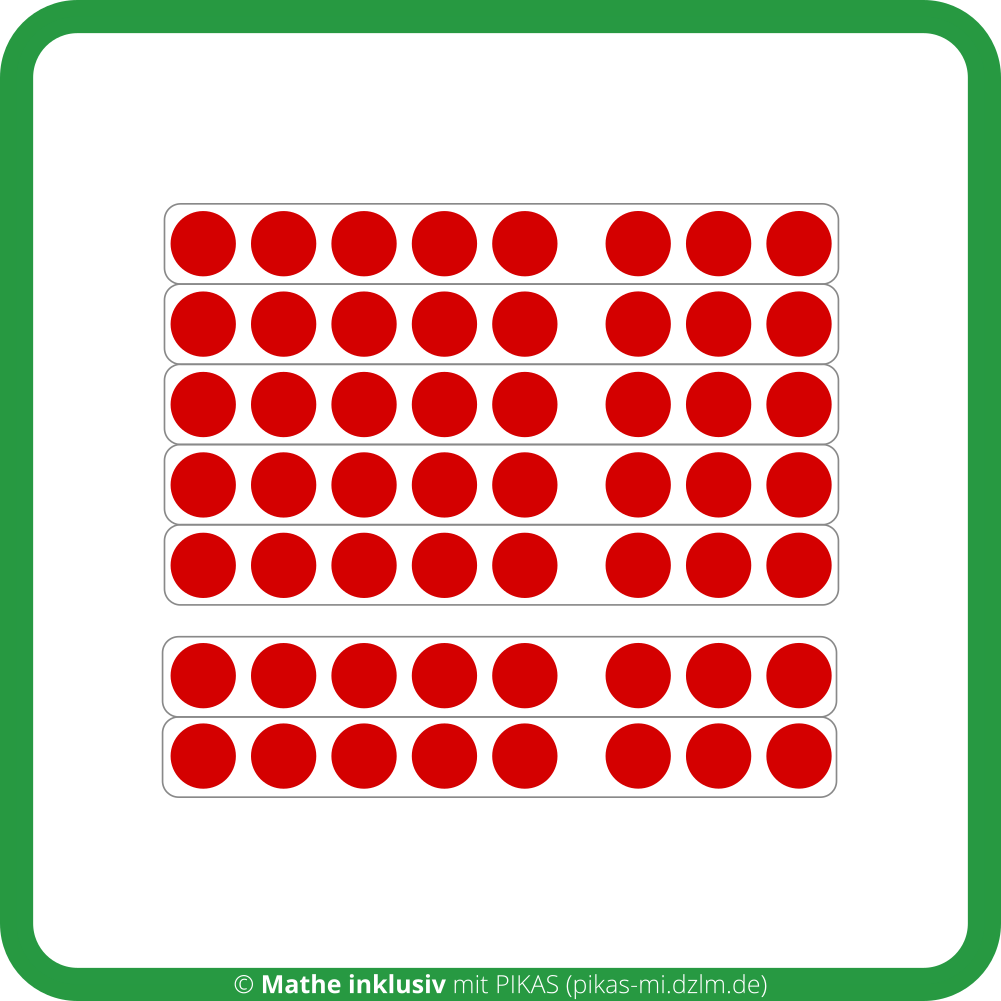 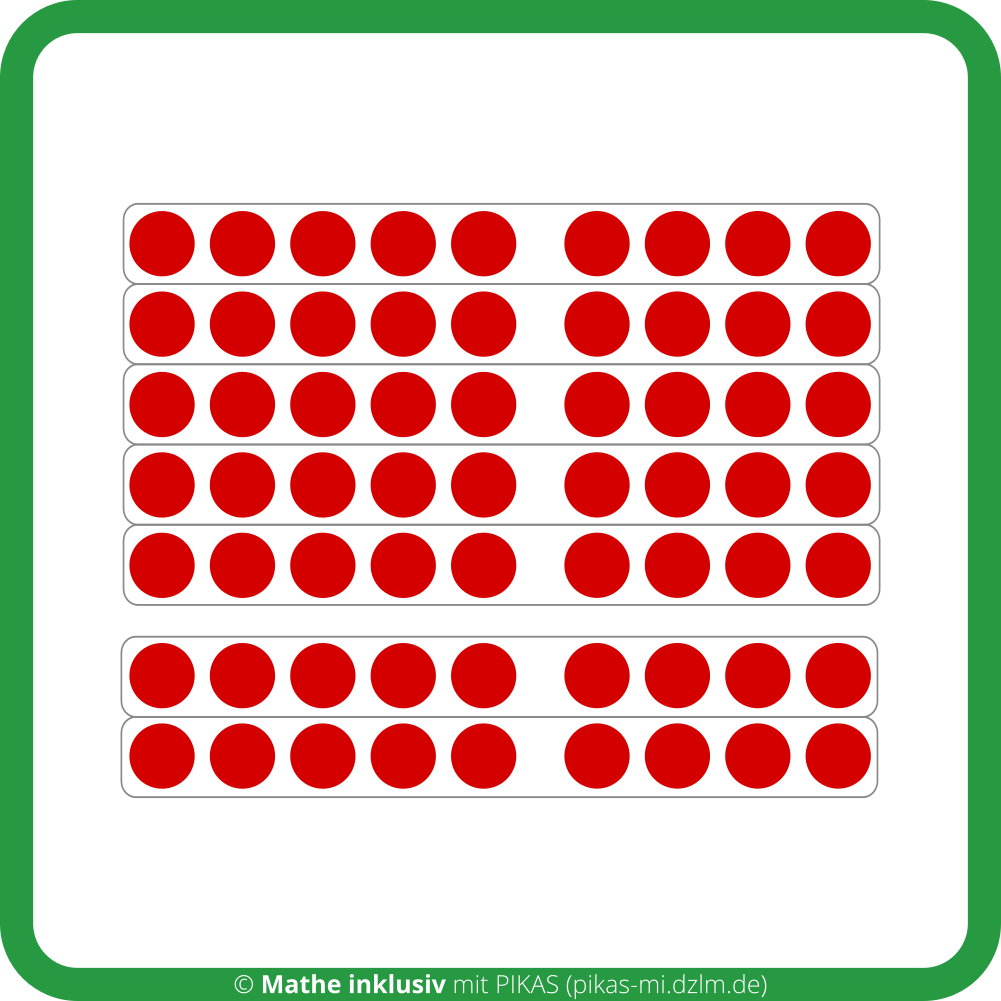 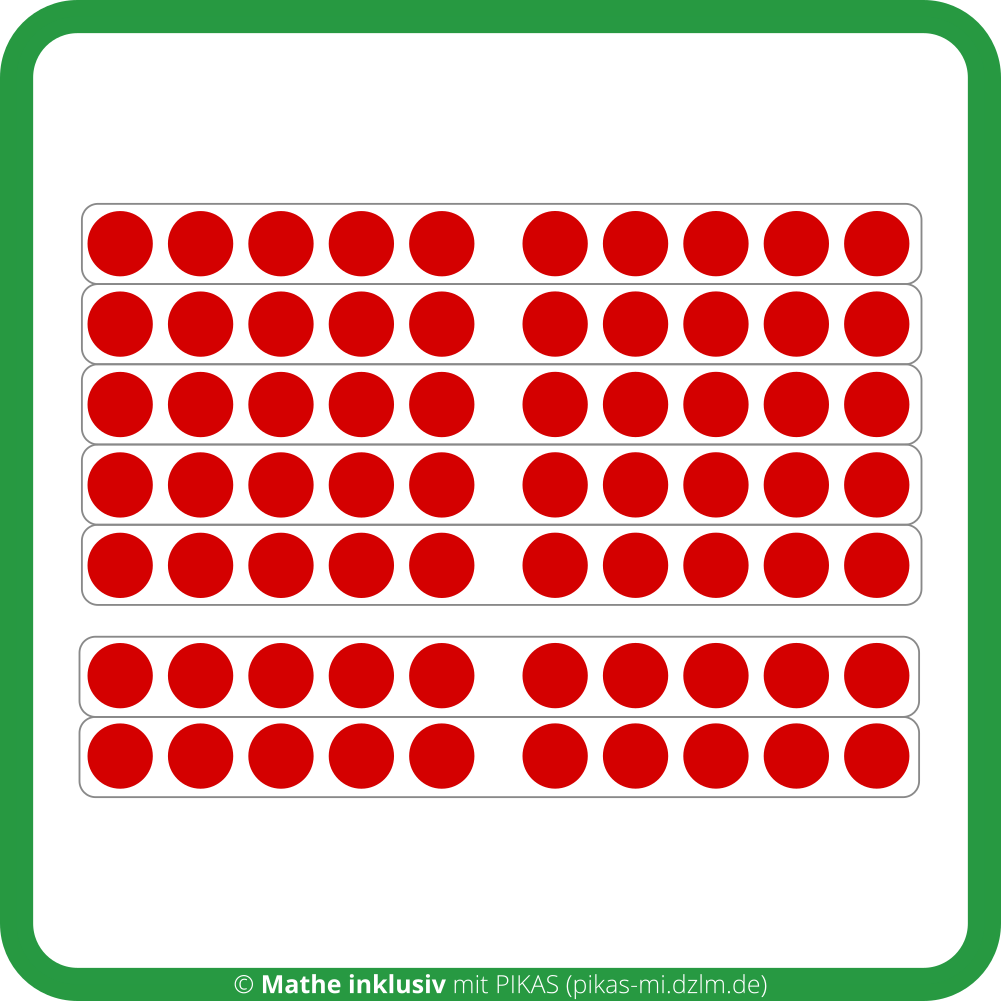 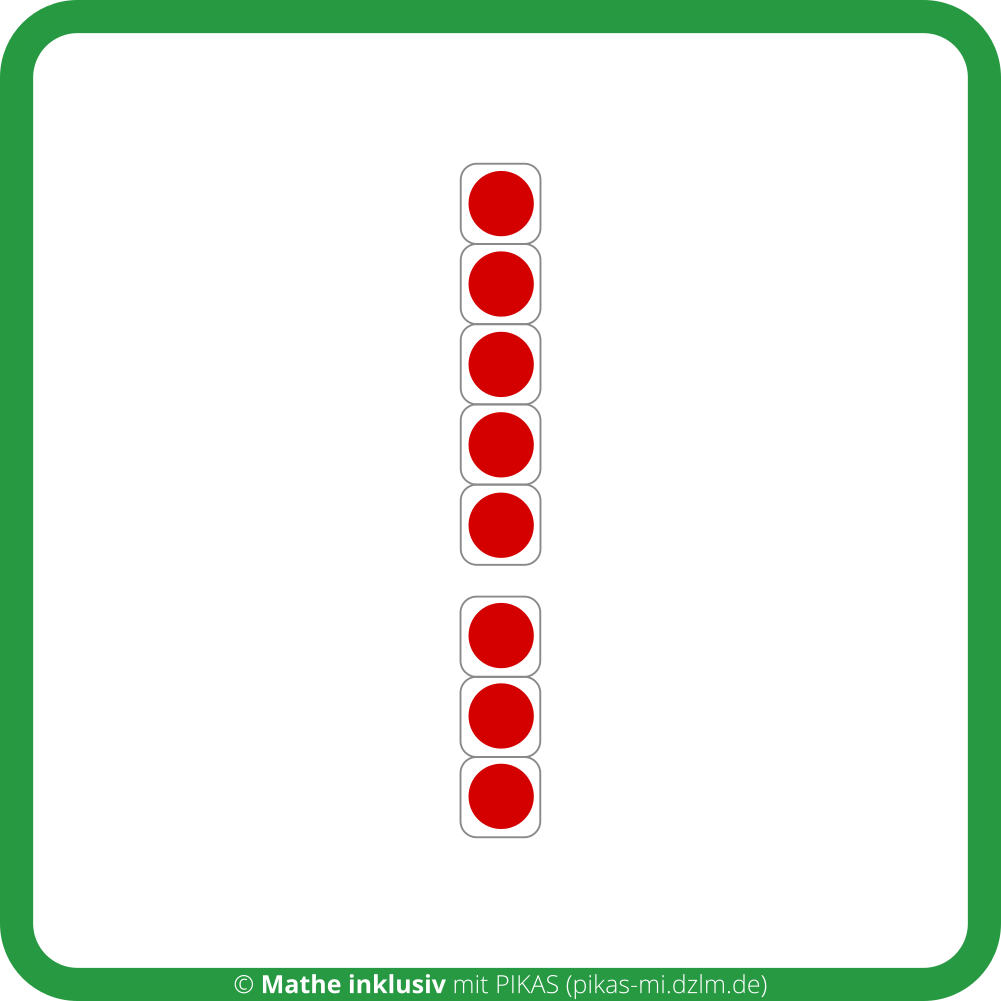 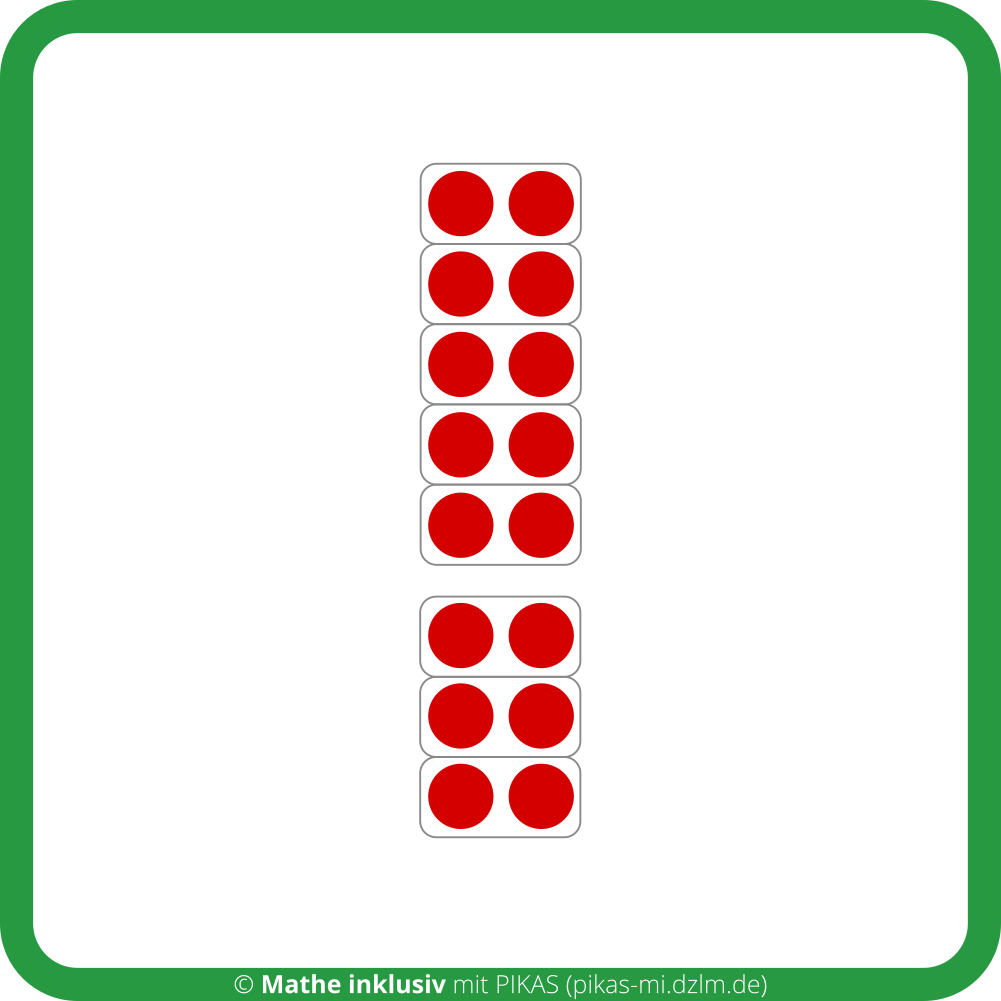 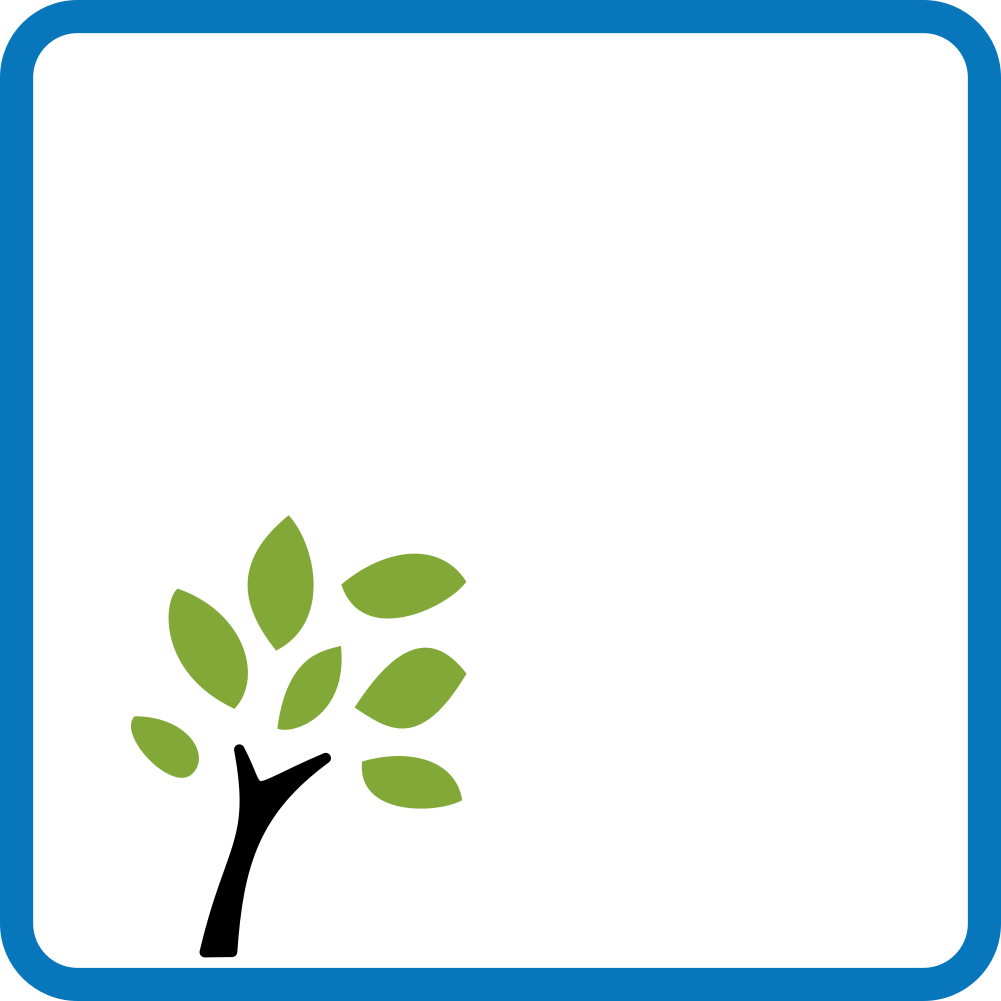 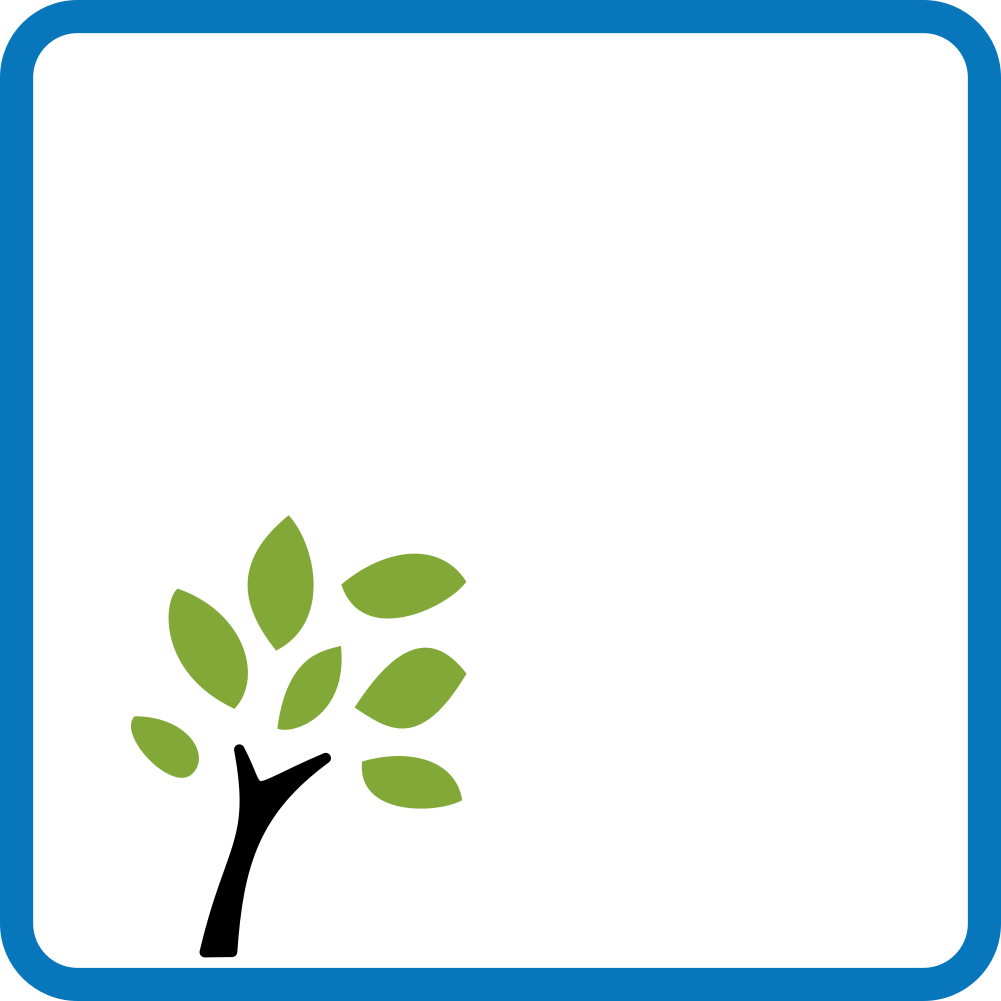 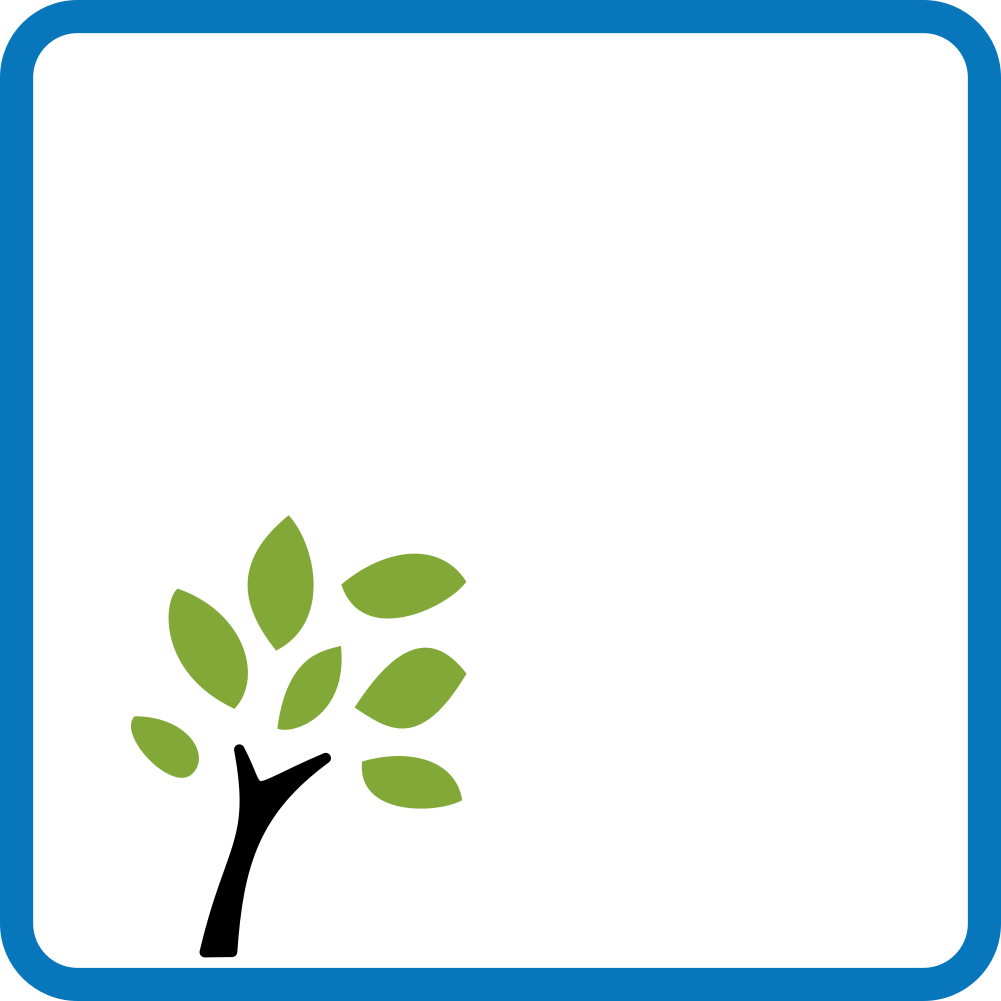 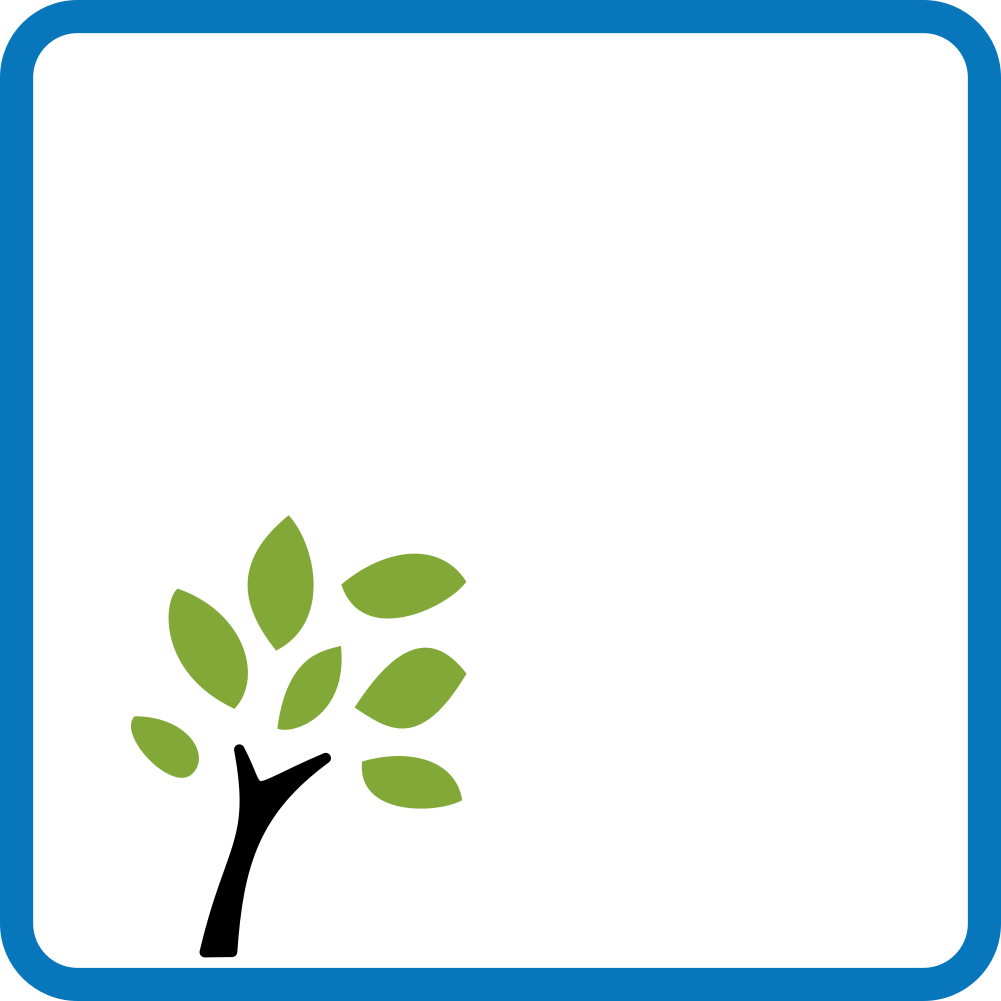 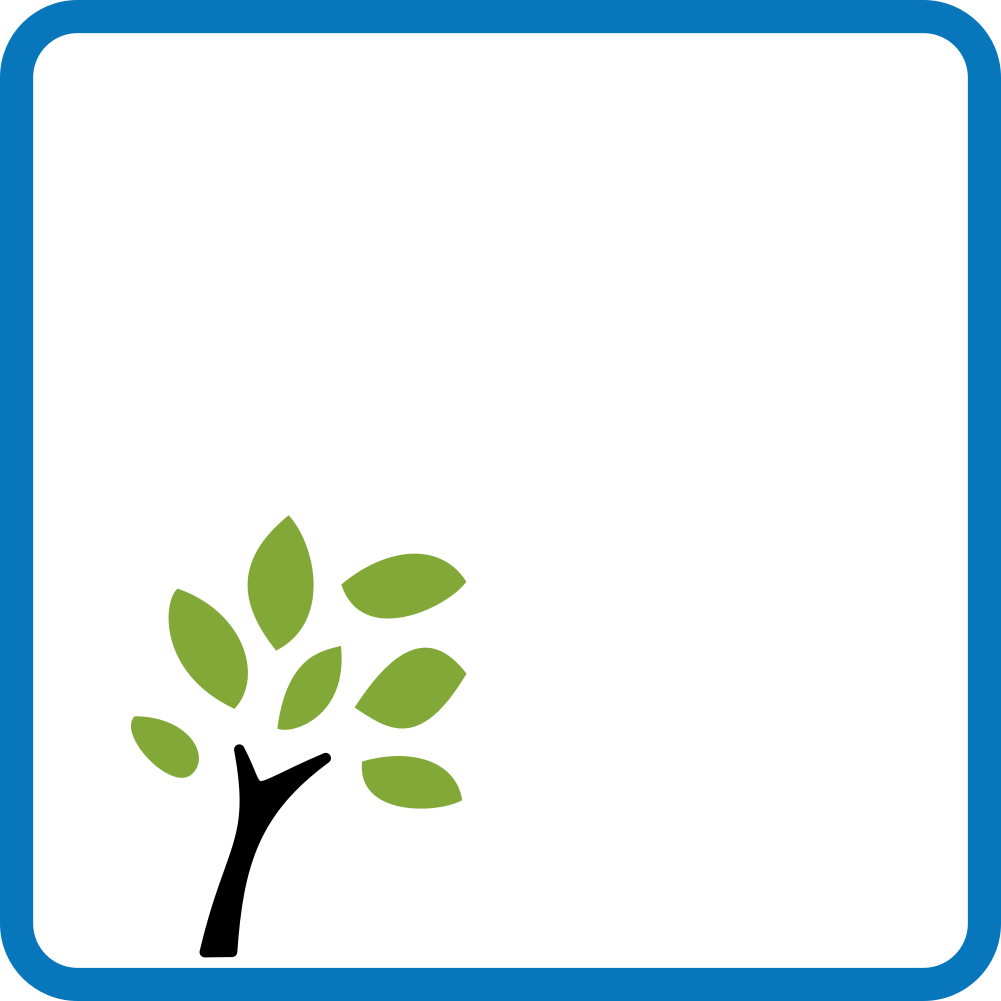 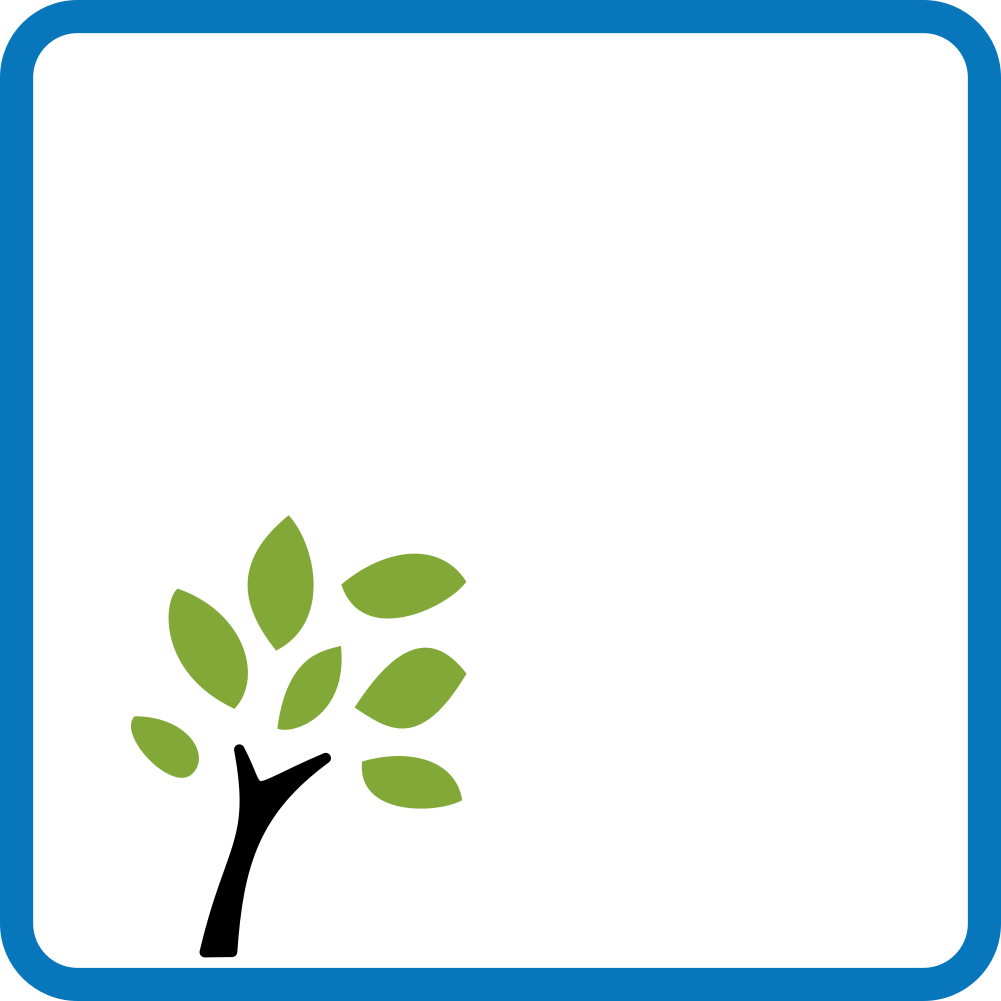 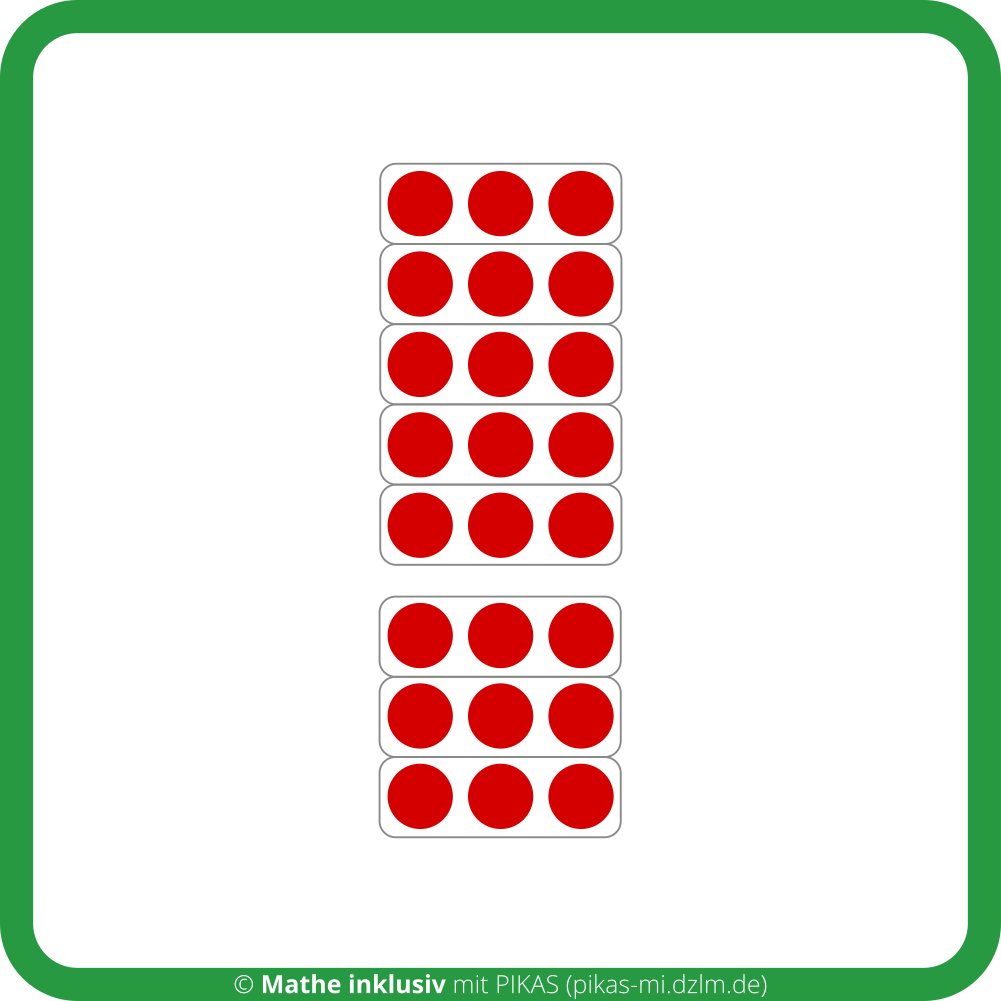 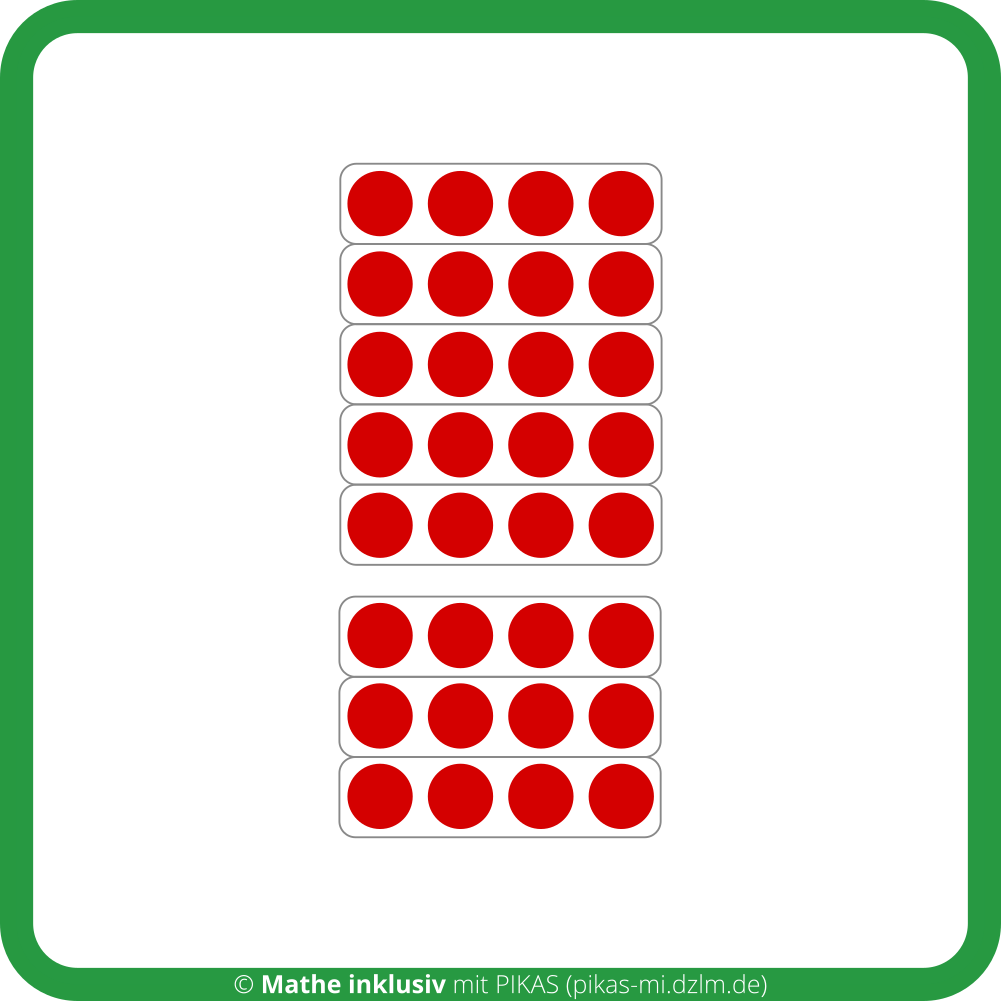 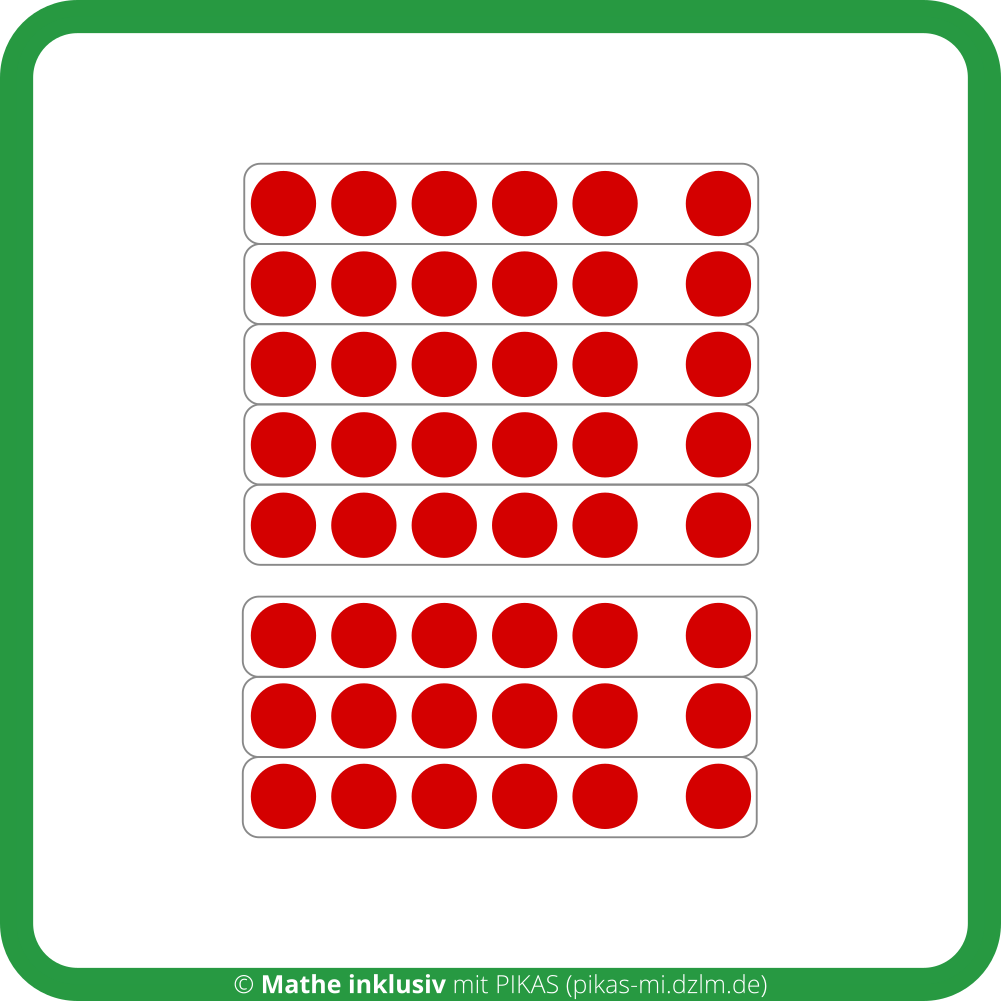 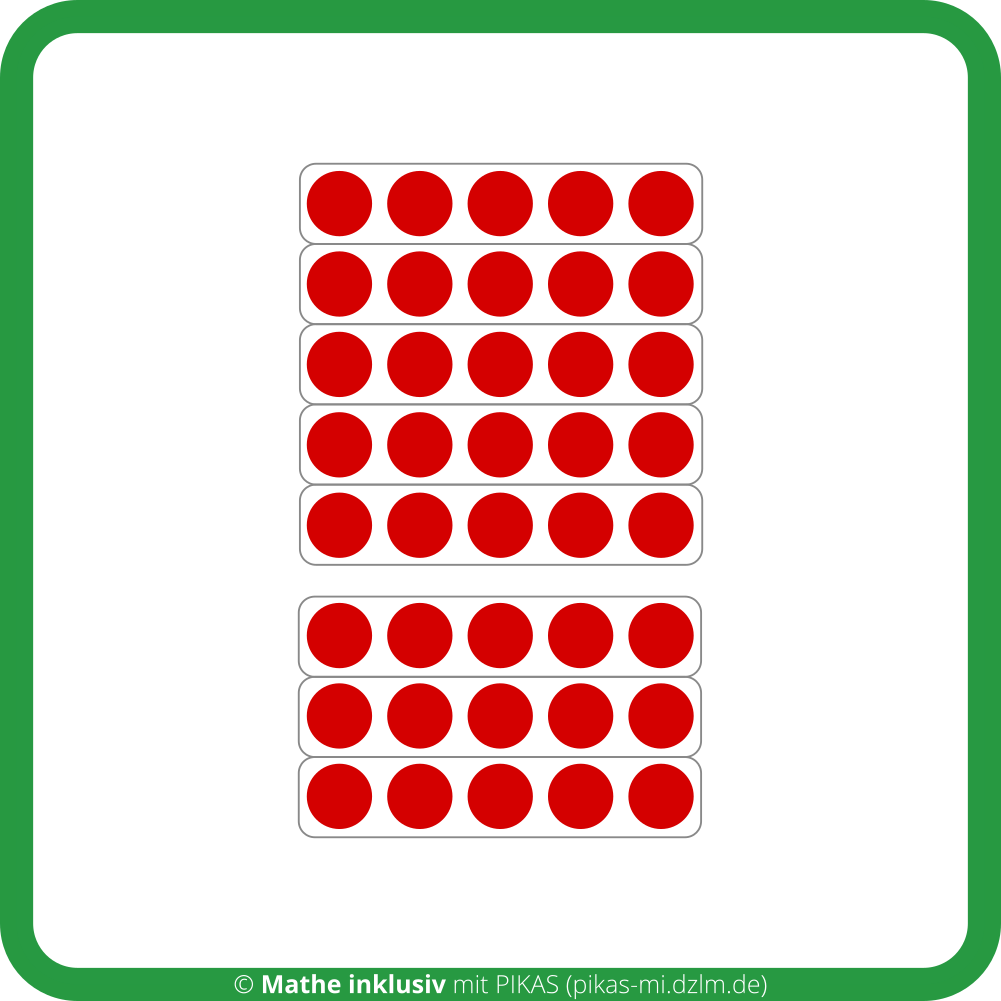 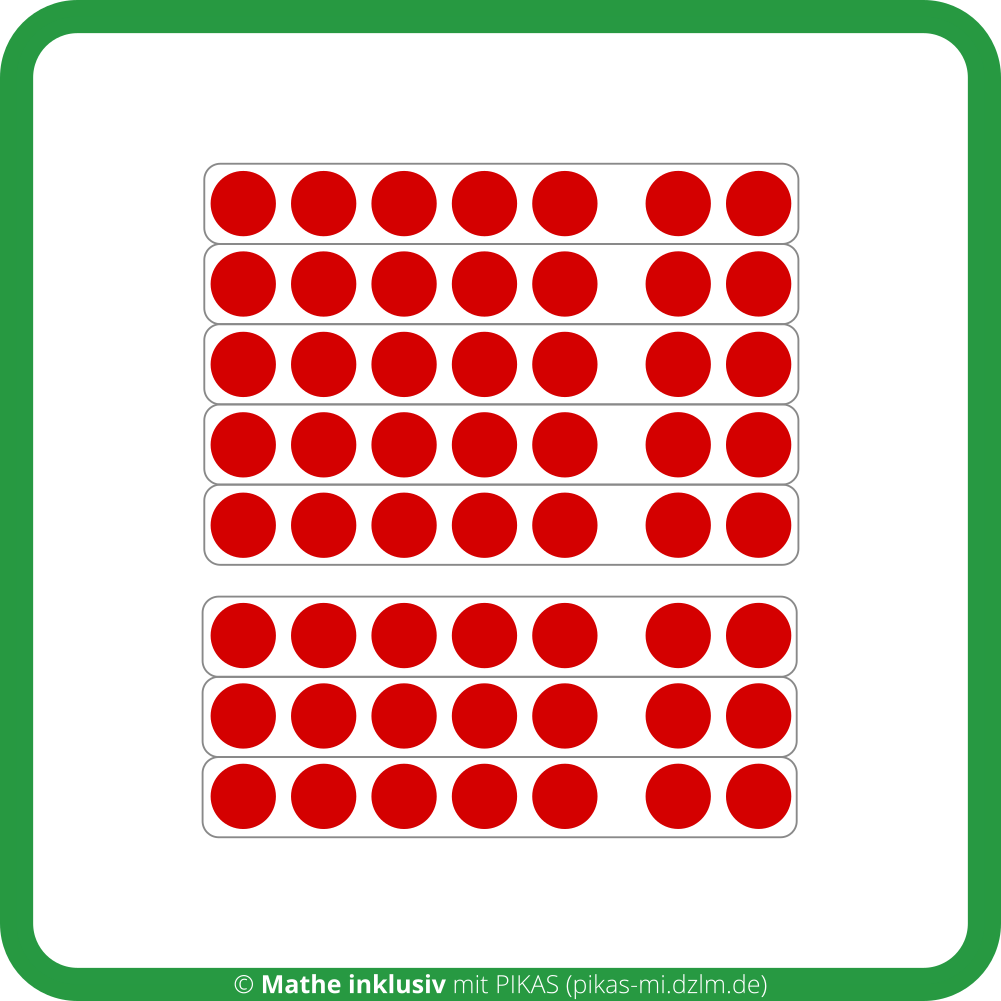 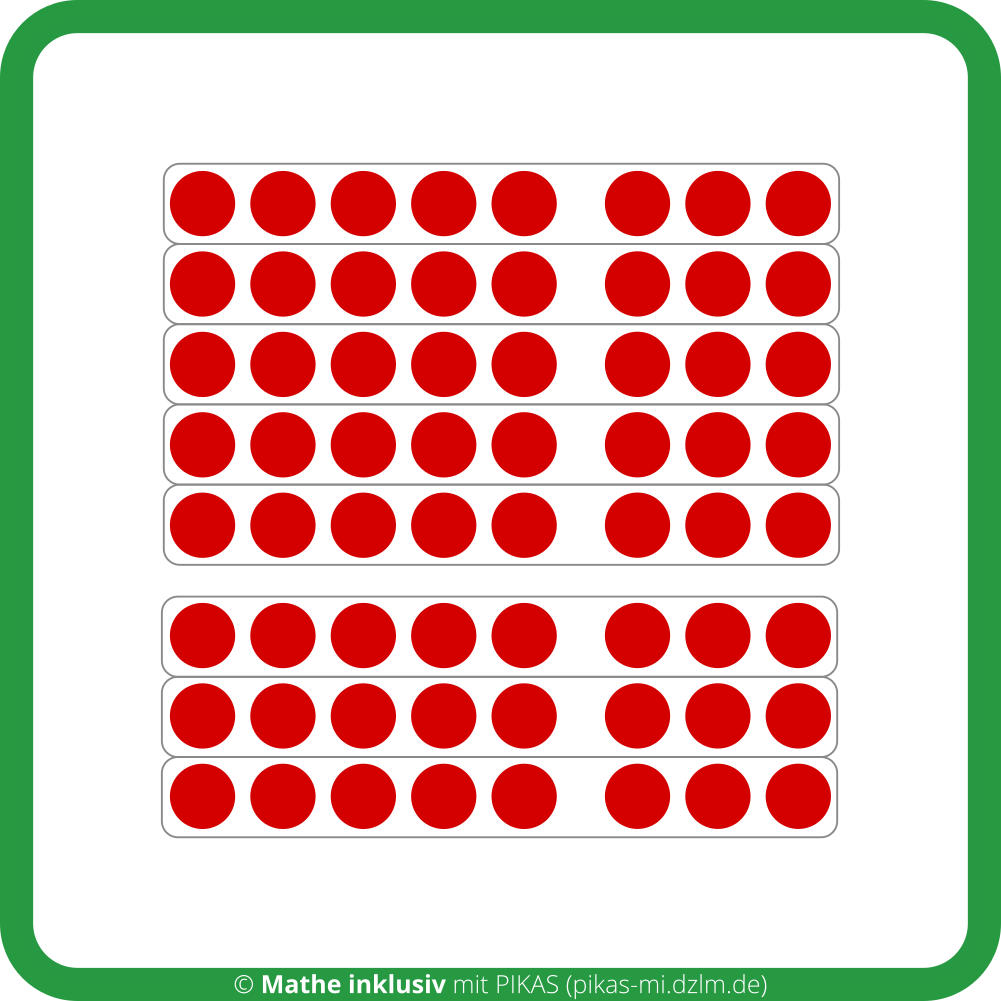 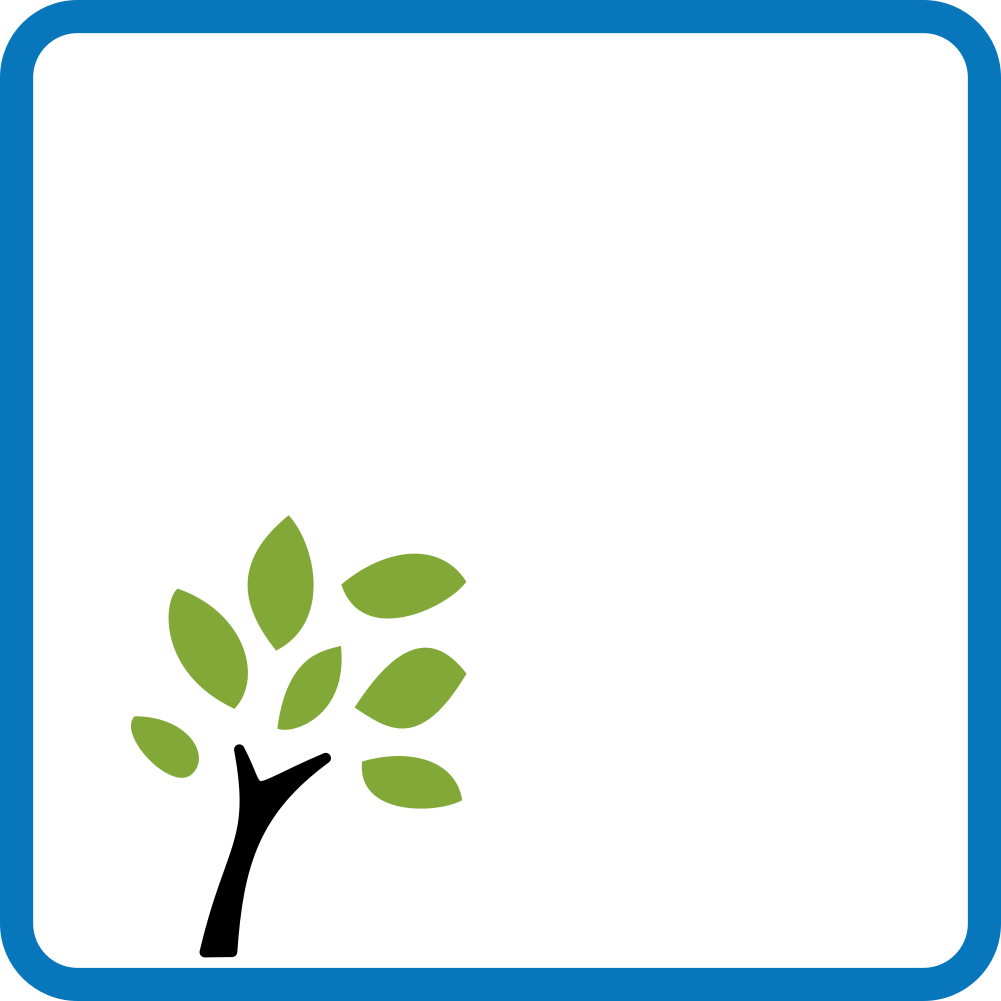 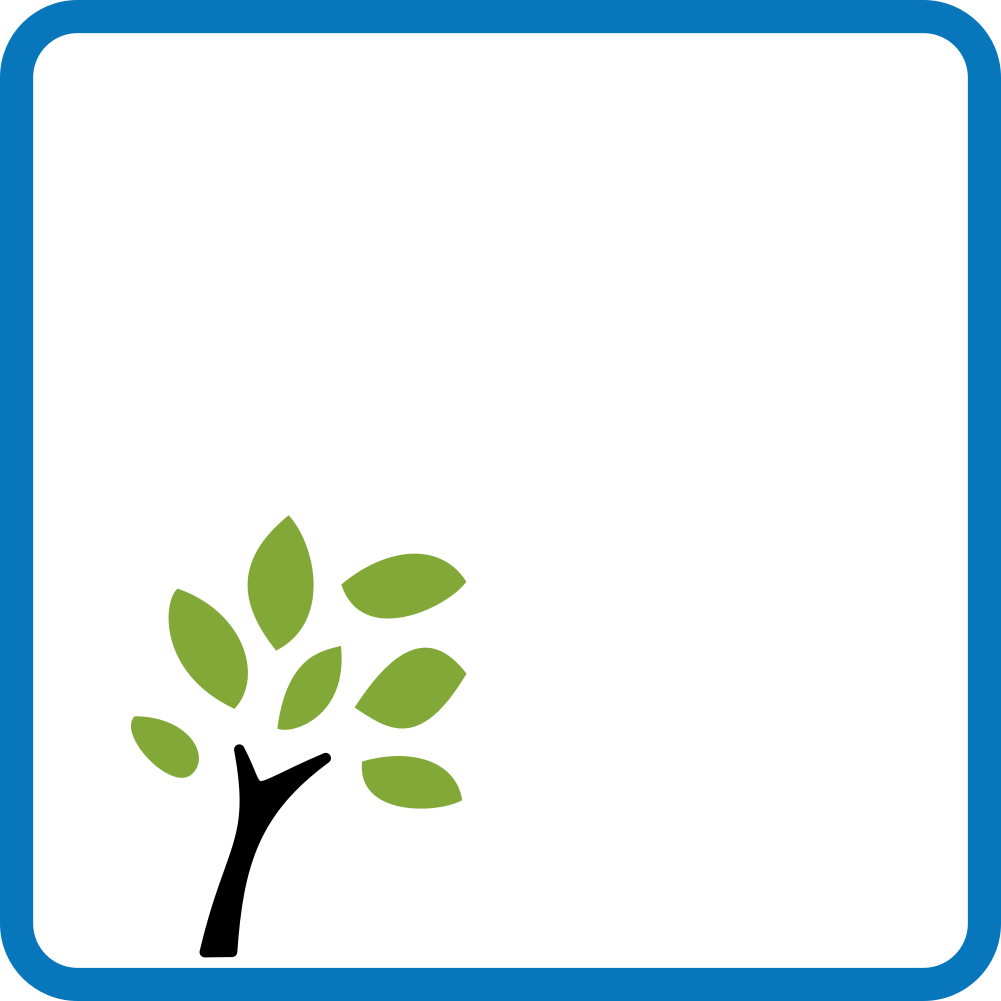 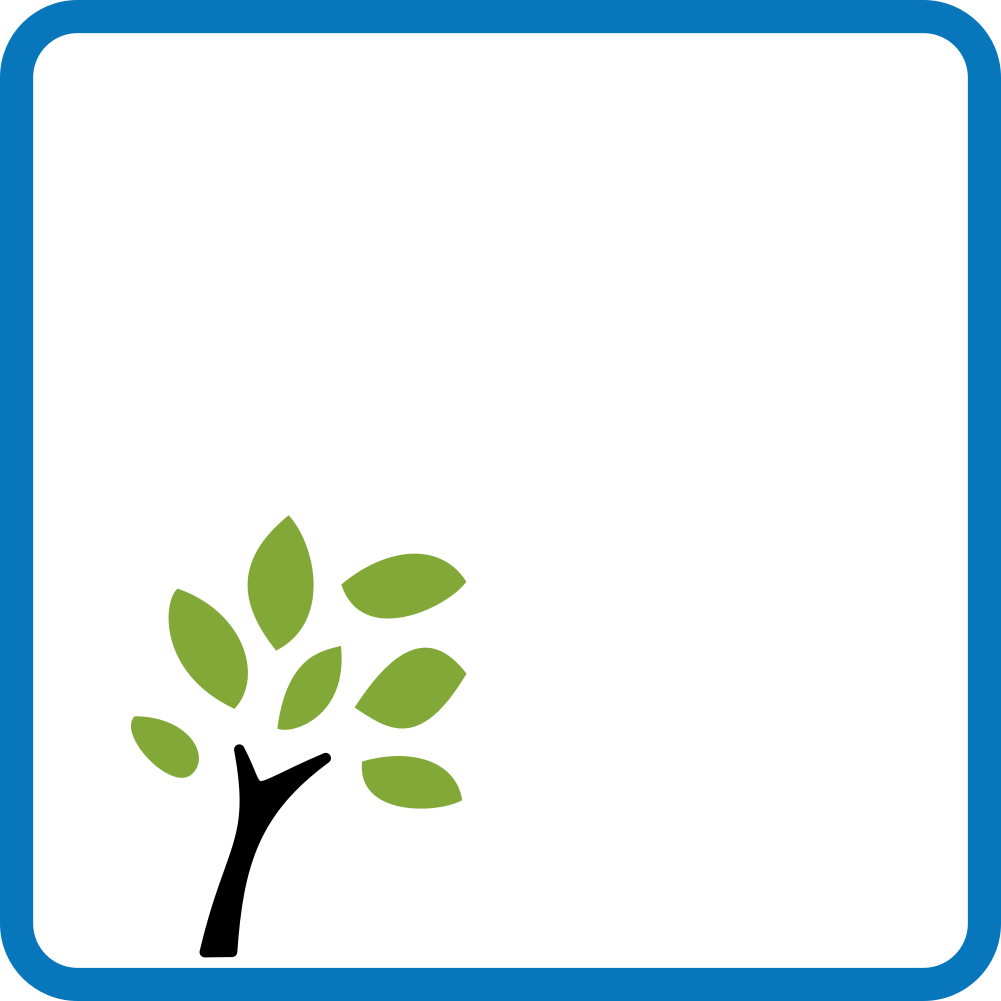 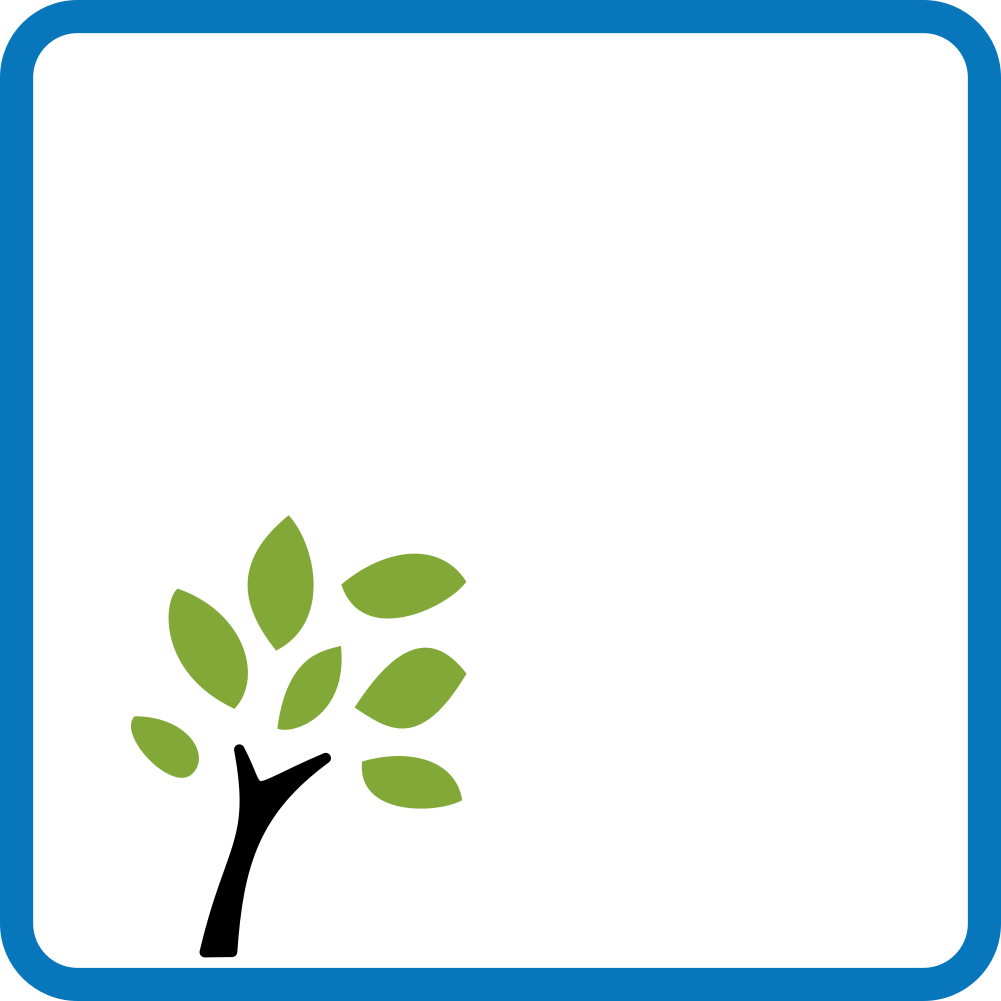 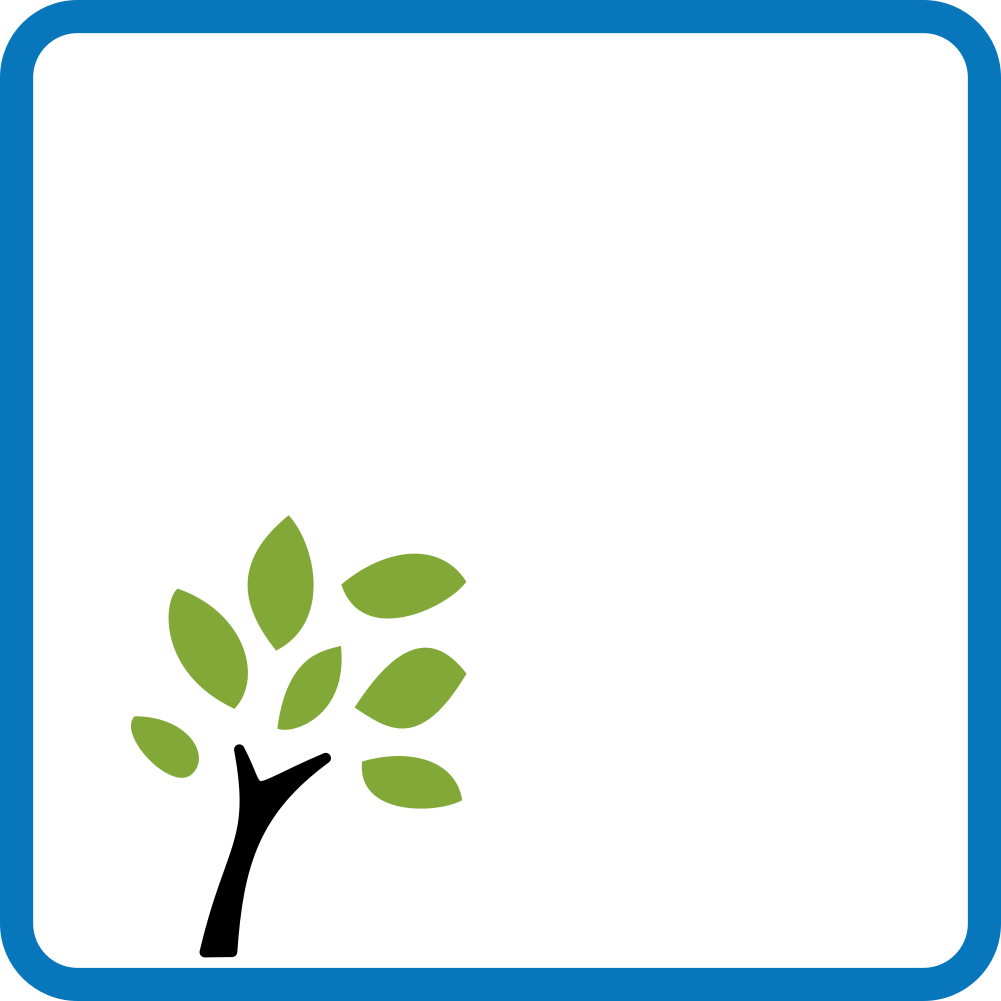 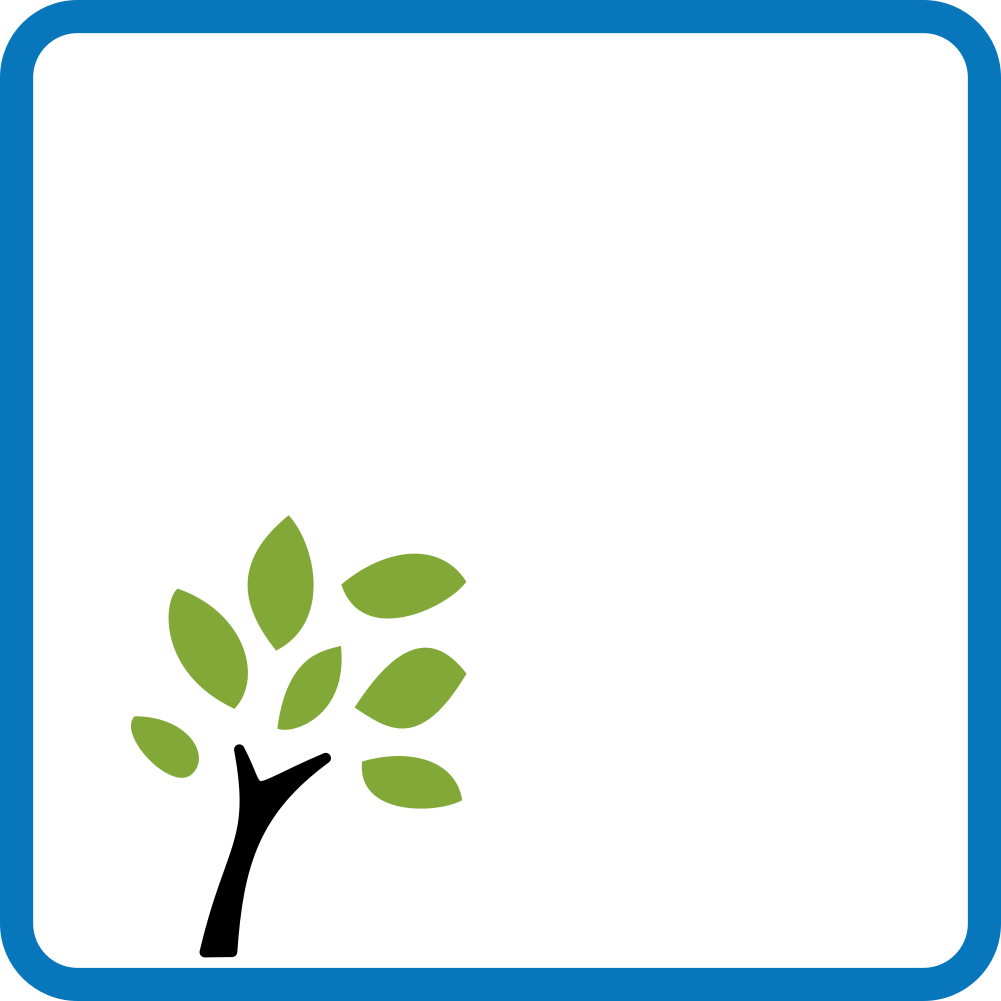 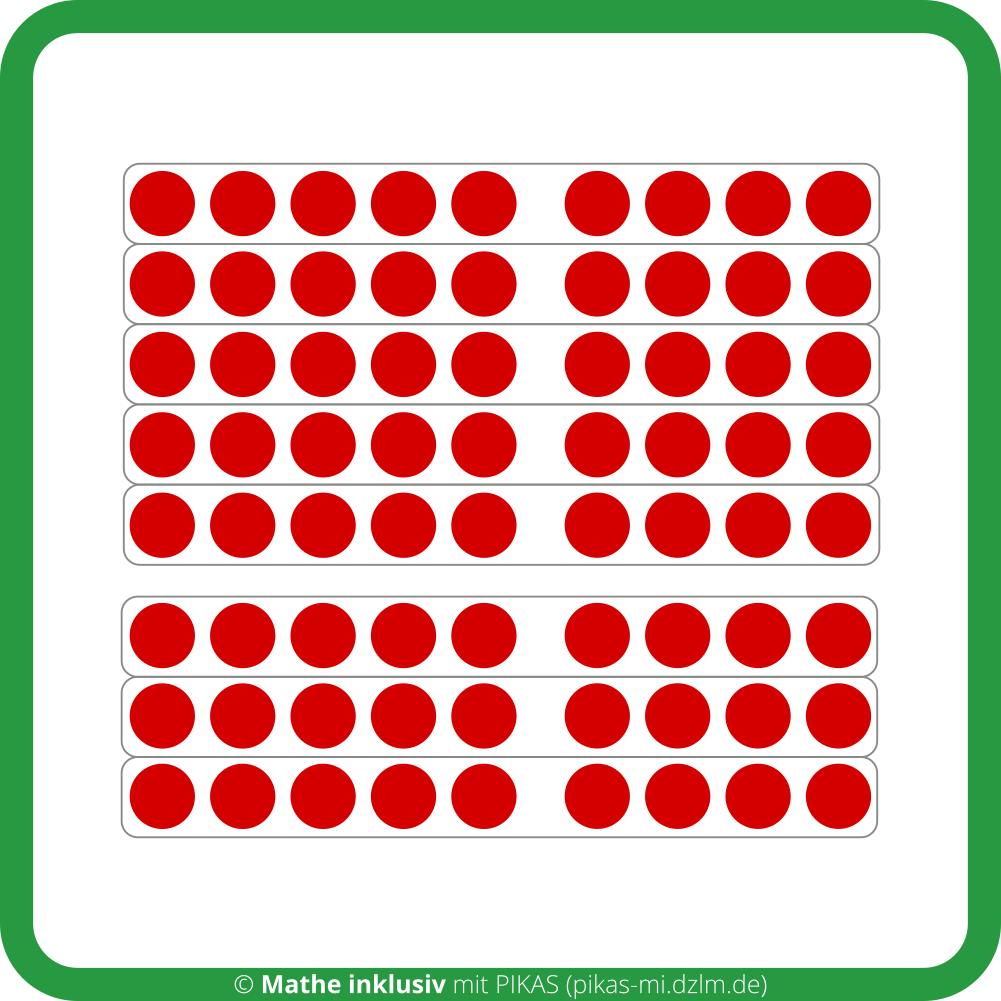 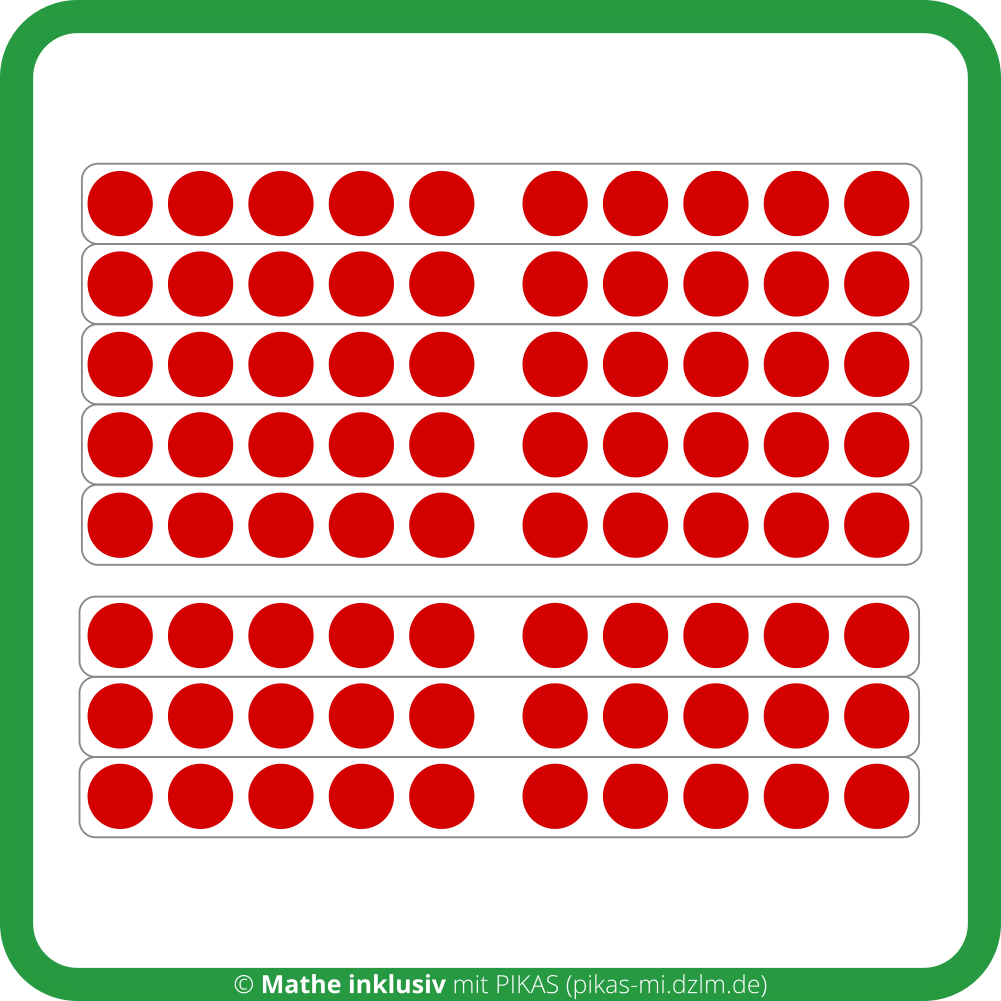 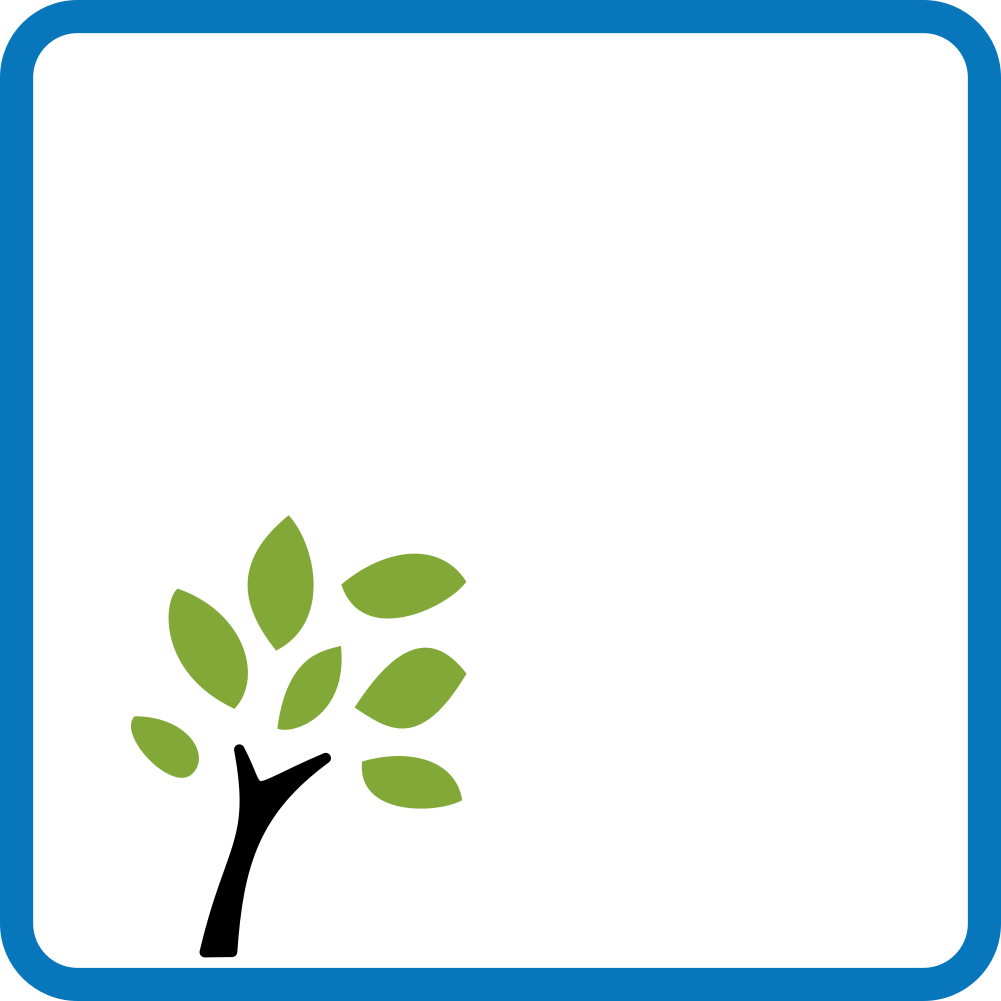 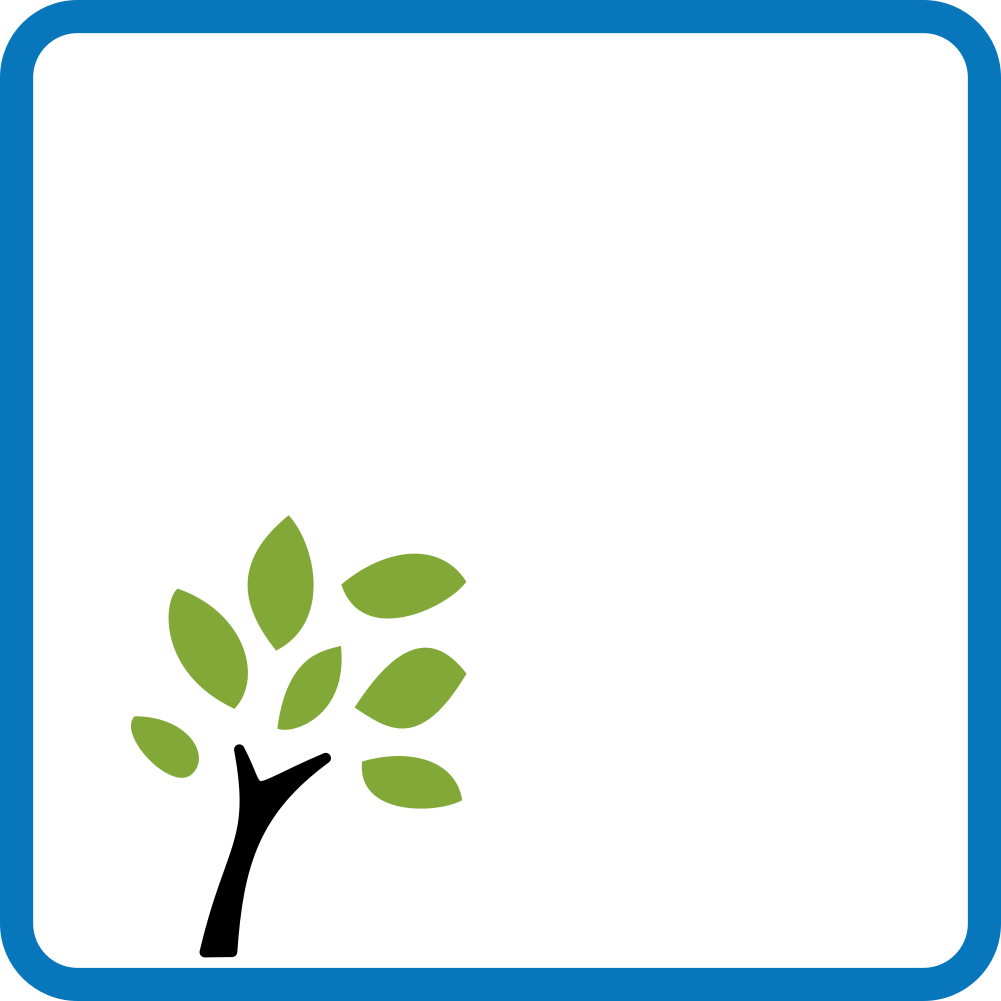 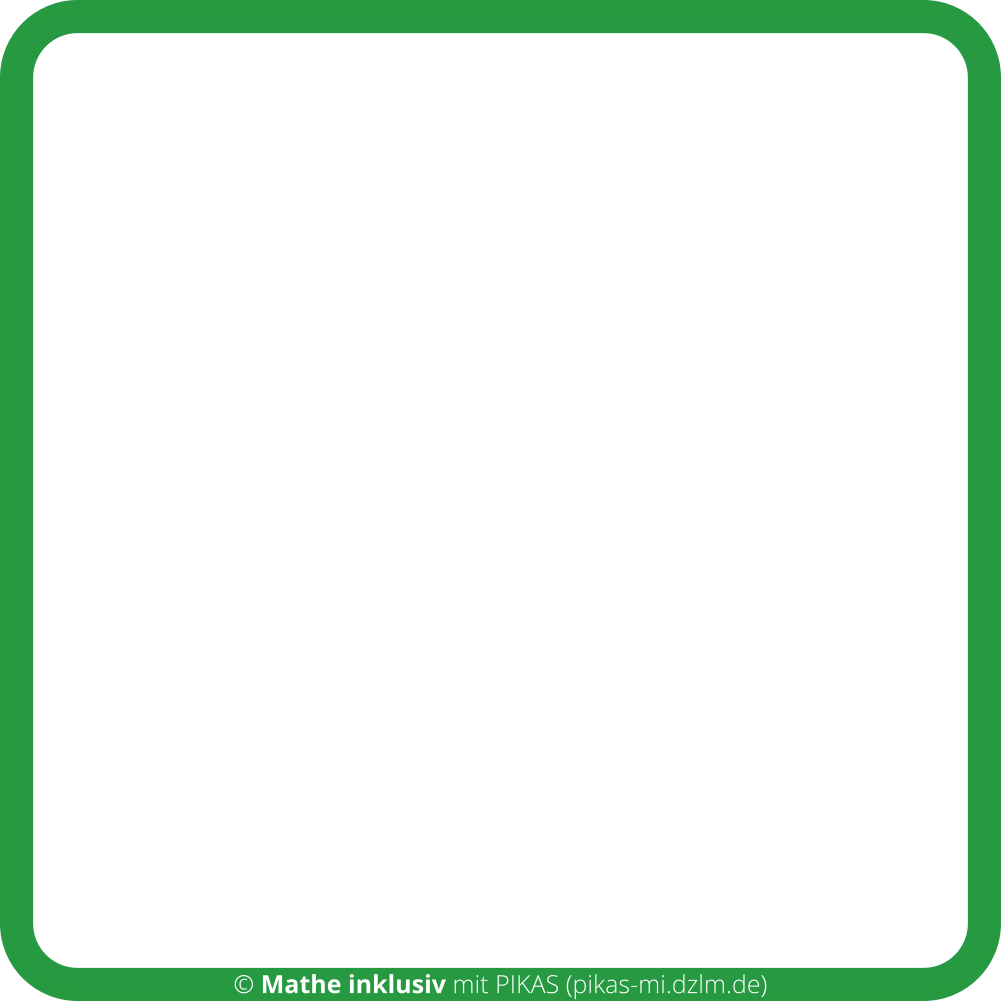 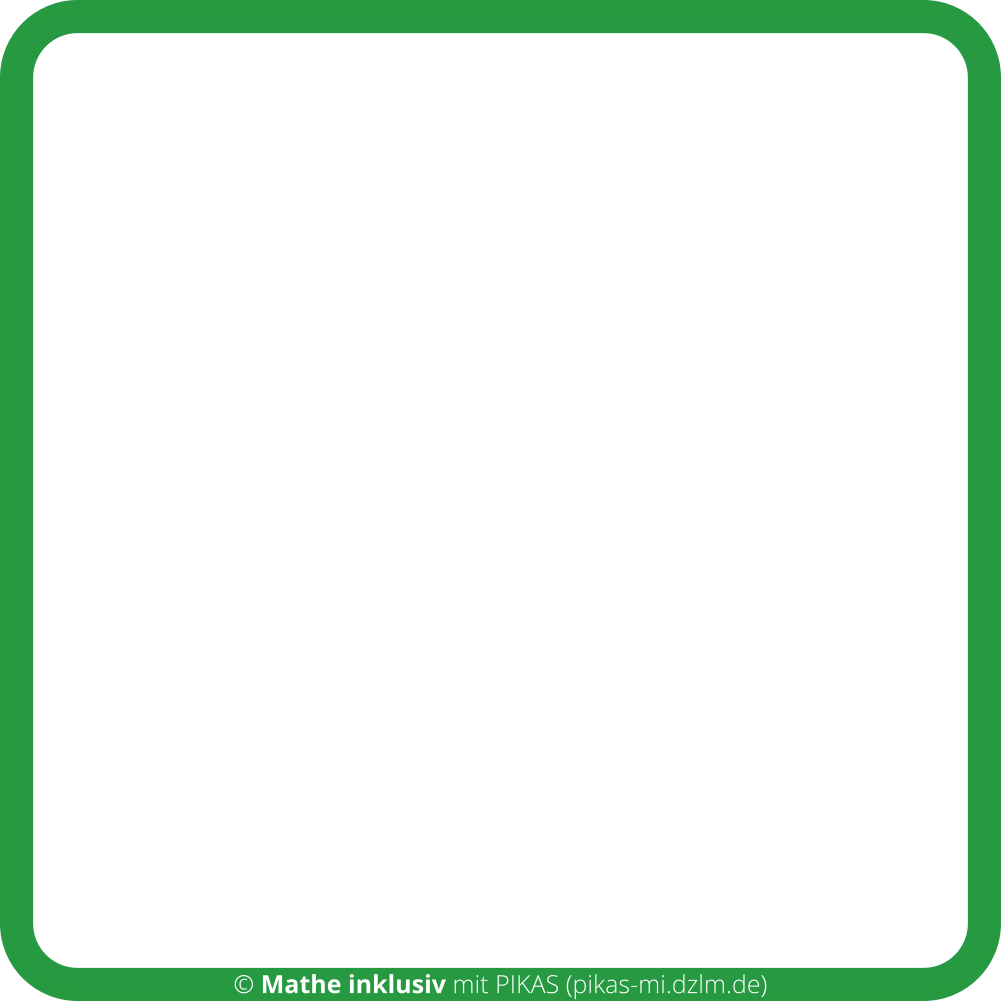 7  2
7  1
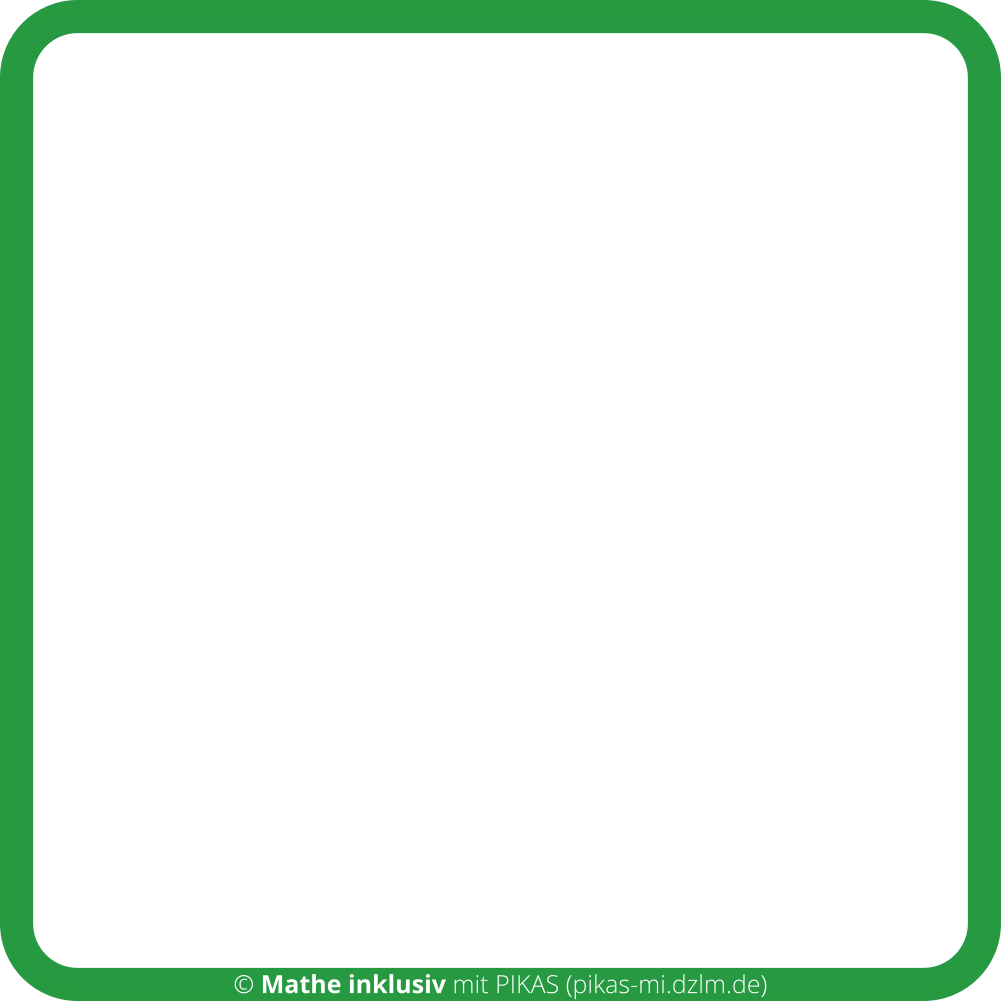 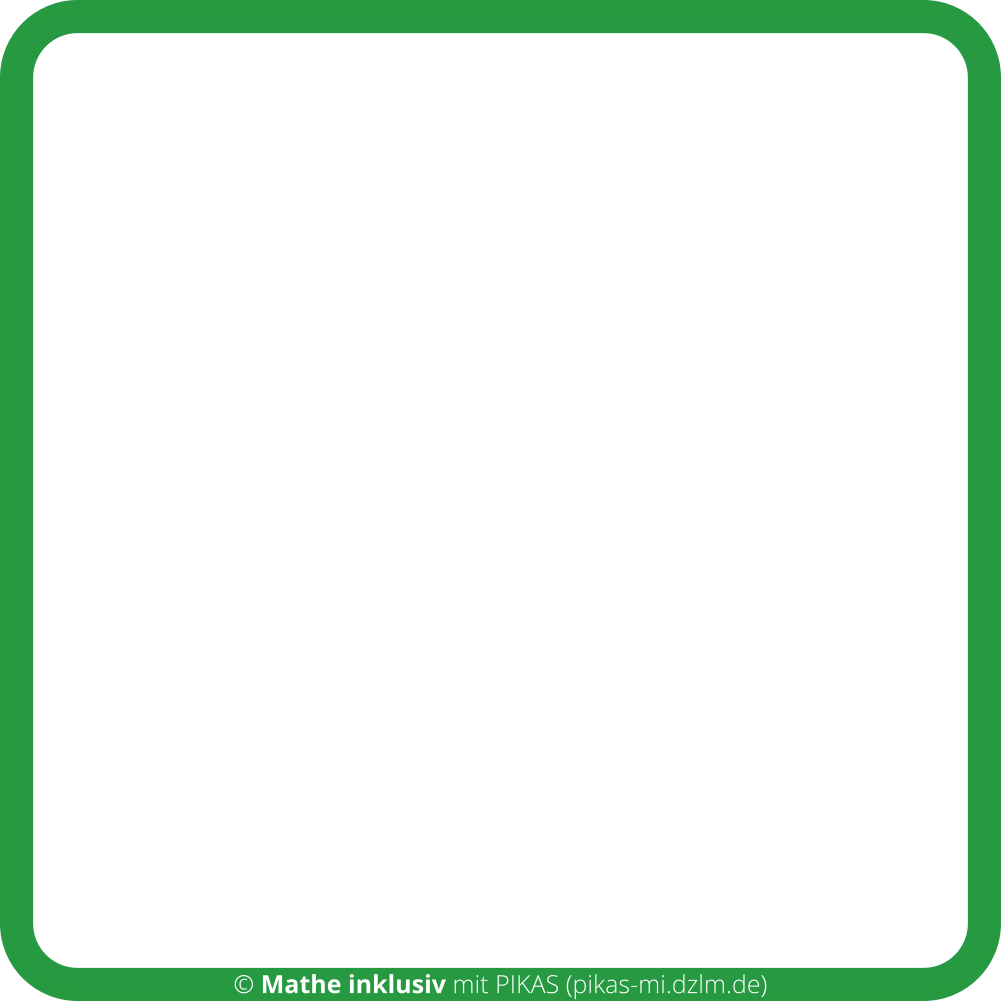 7  3
7  4
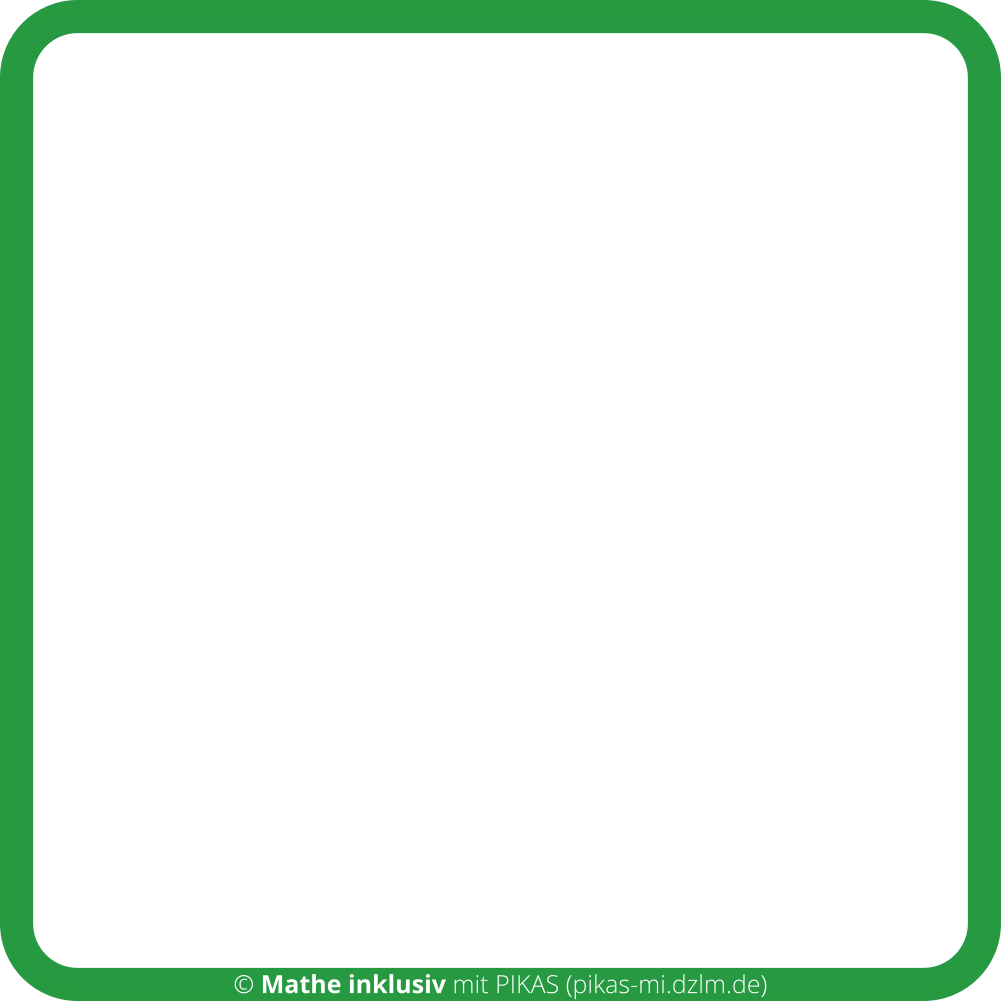 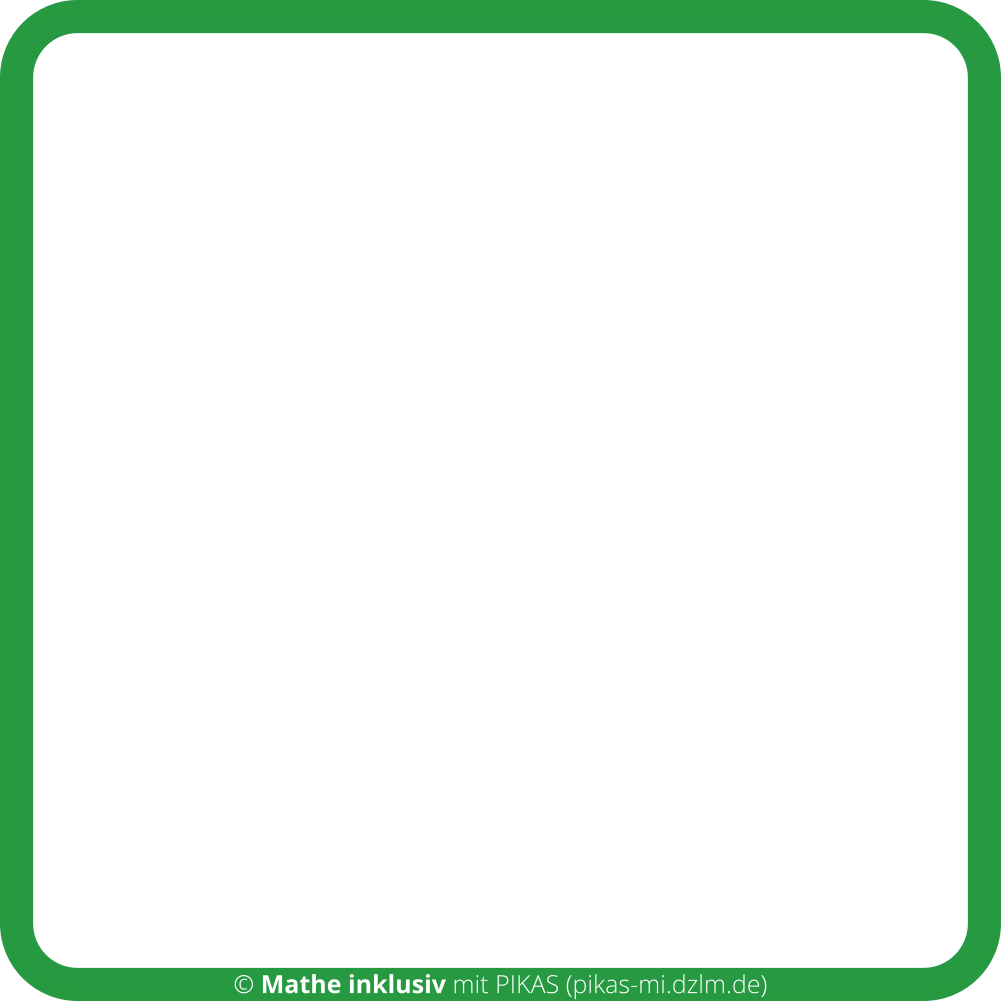 7  6
7  5
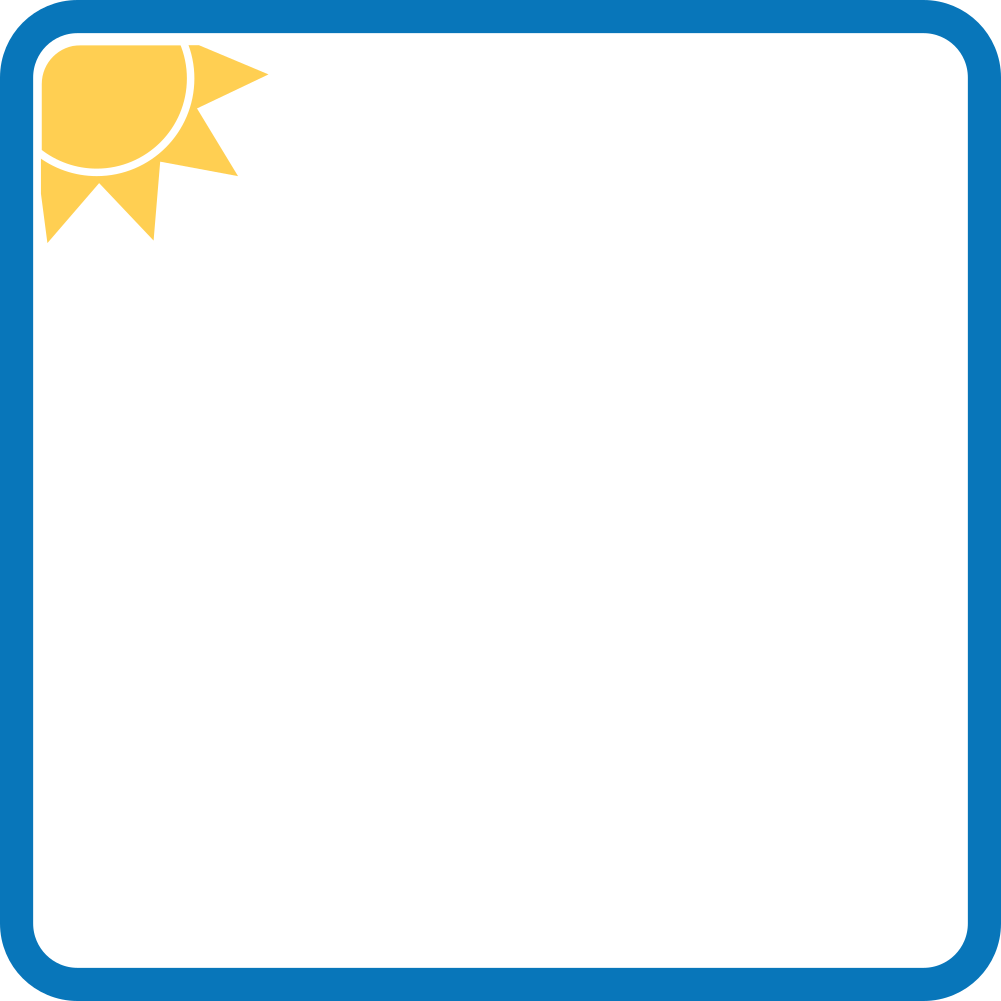 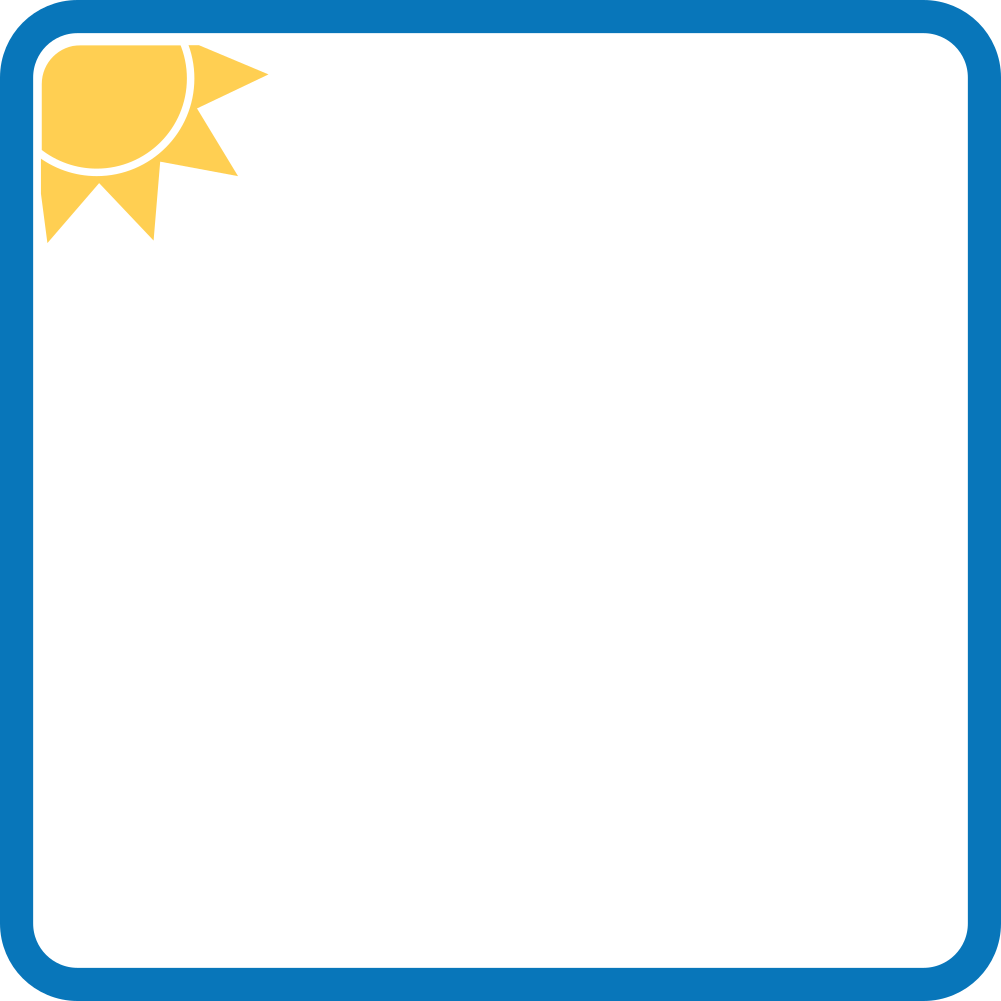 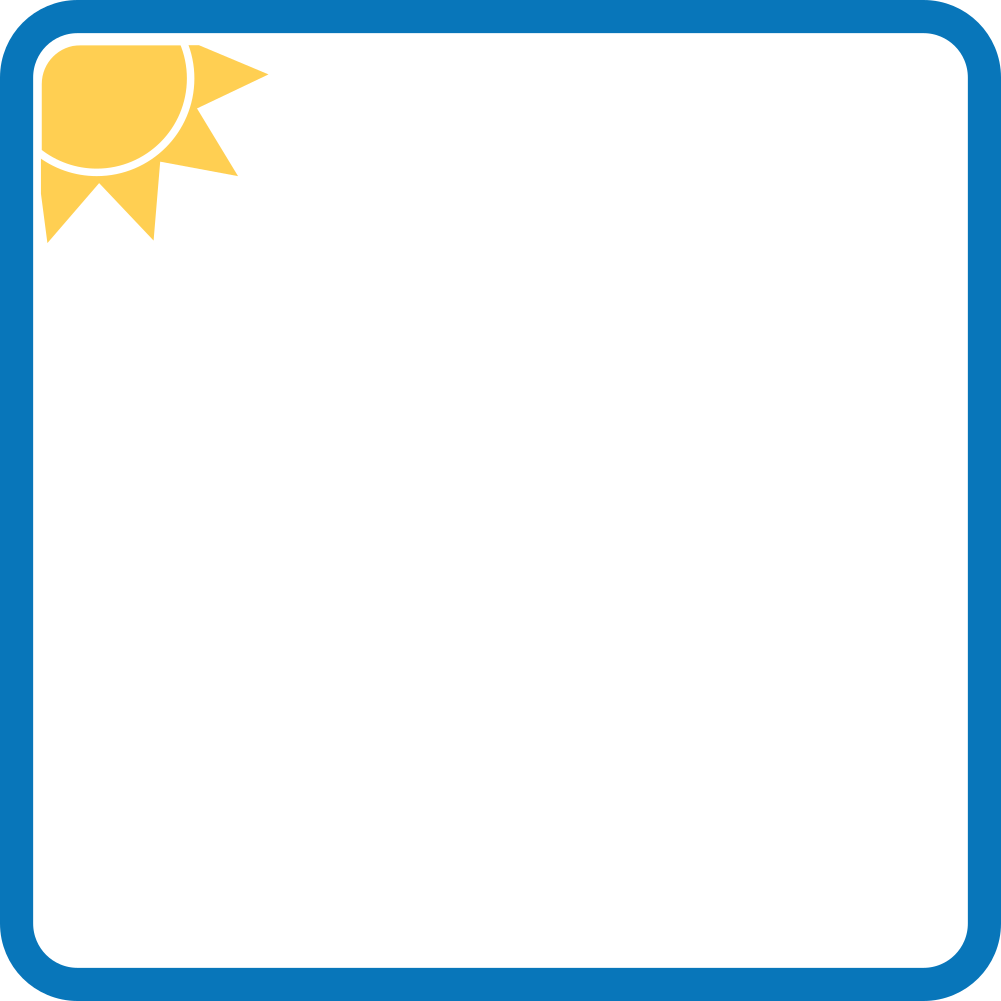 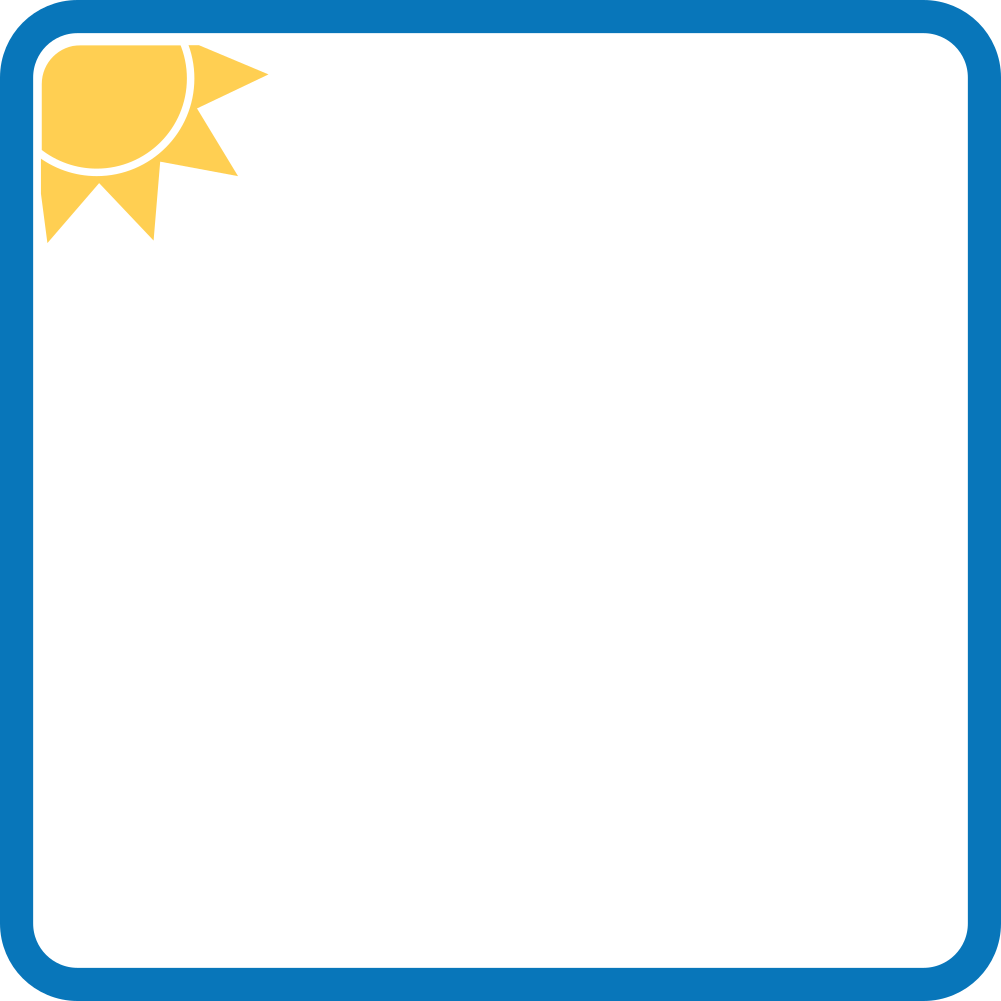 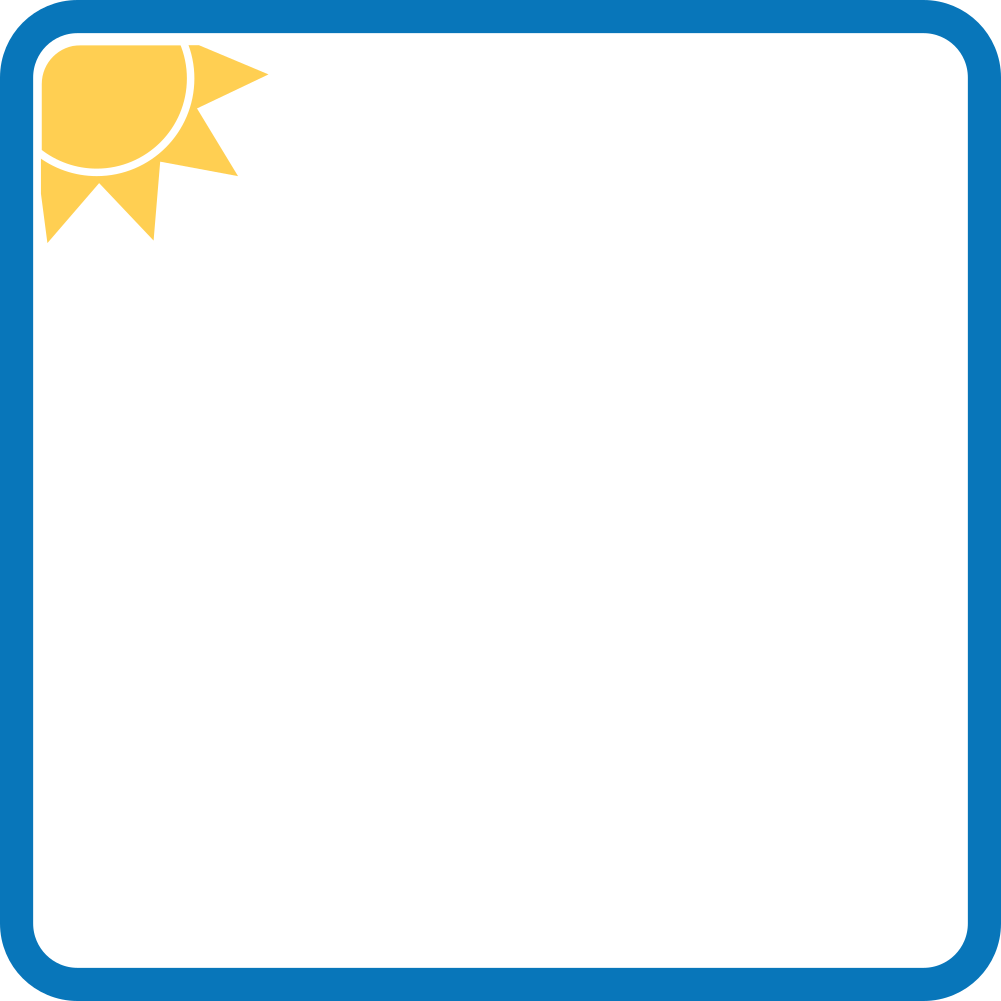 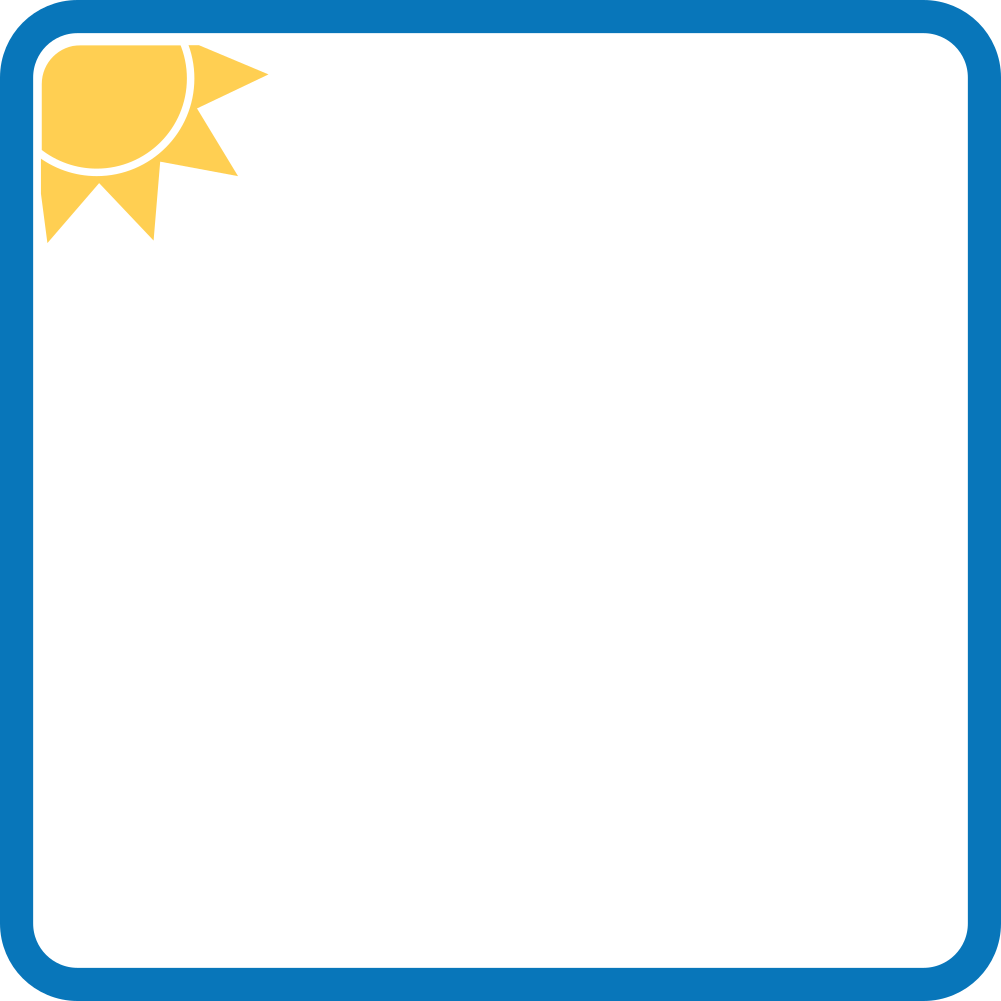 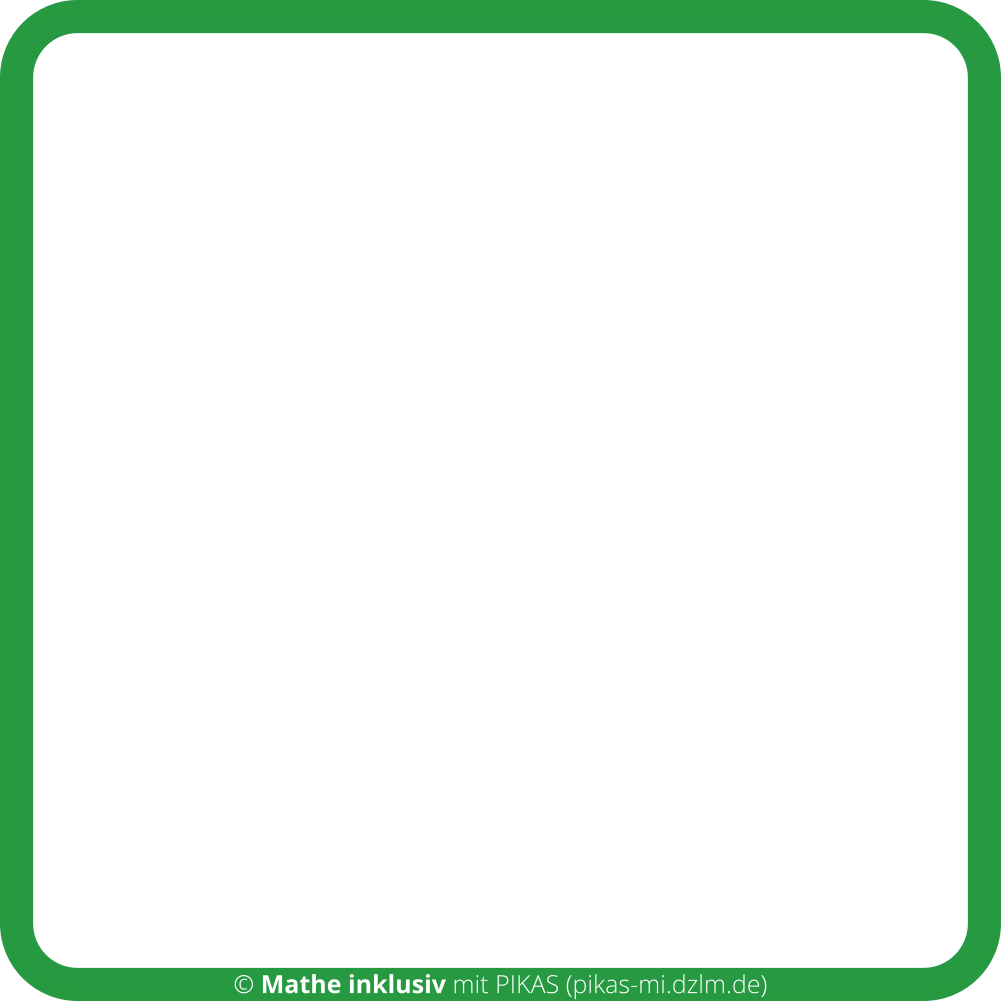 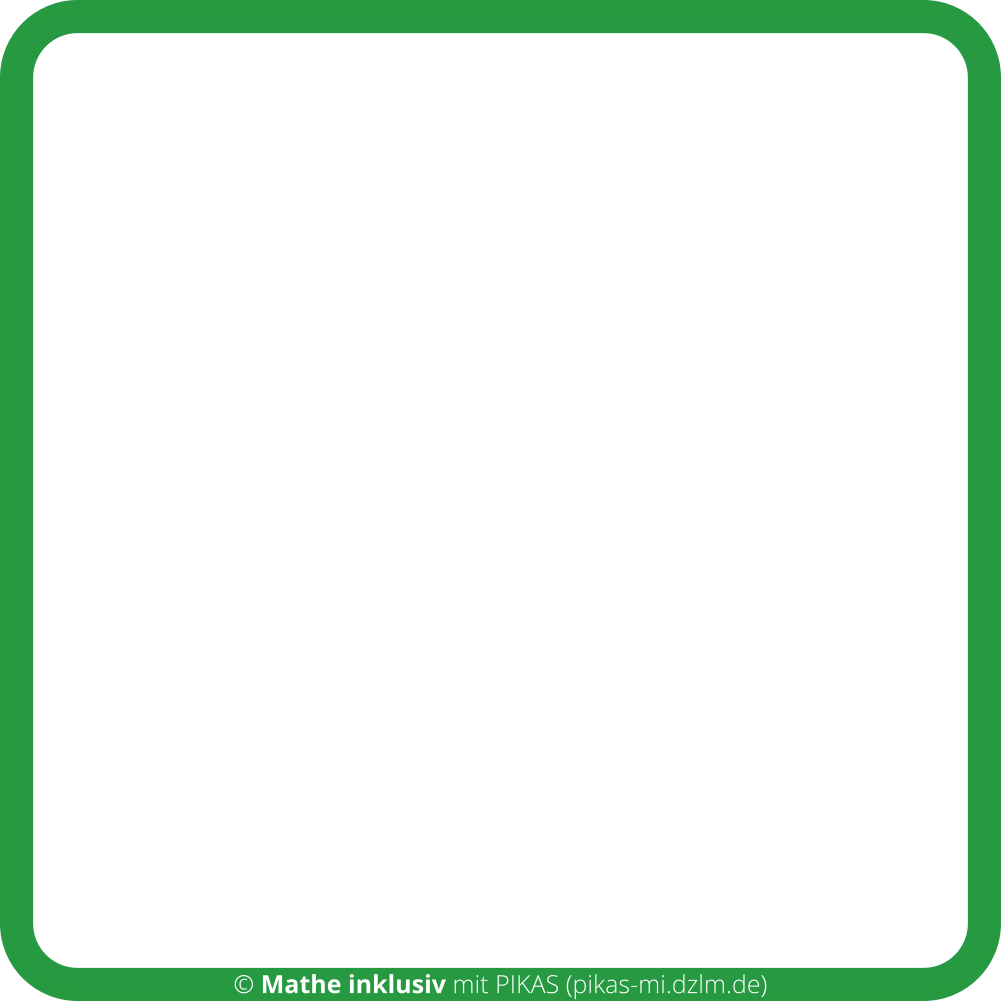 7  8
7  7
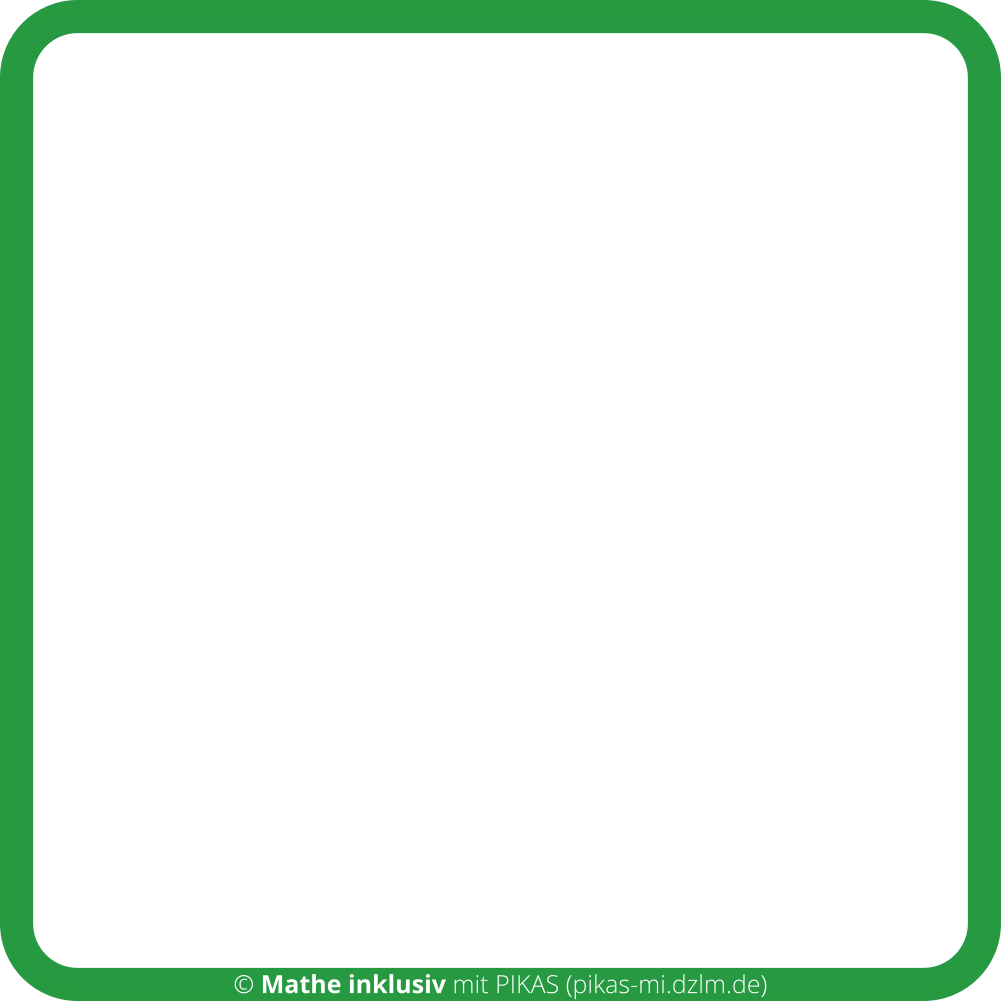 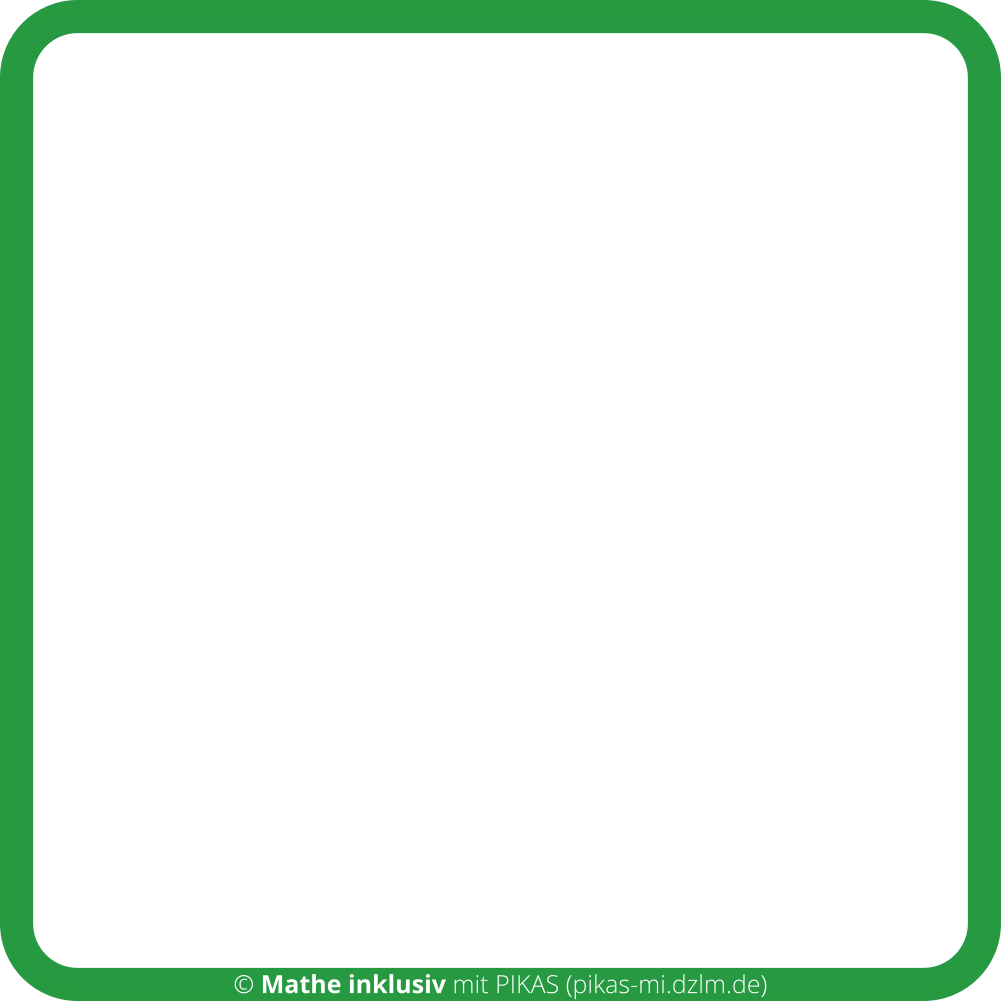 7  9
7  10
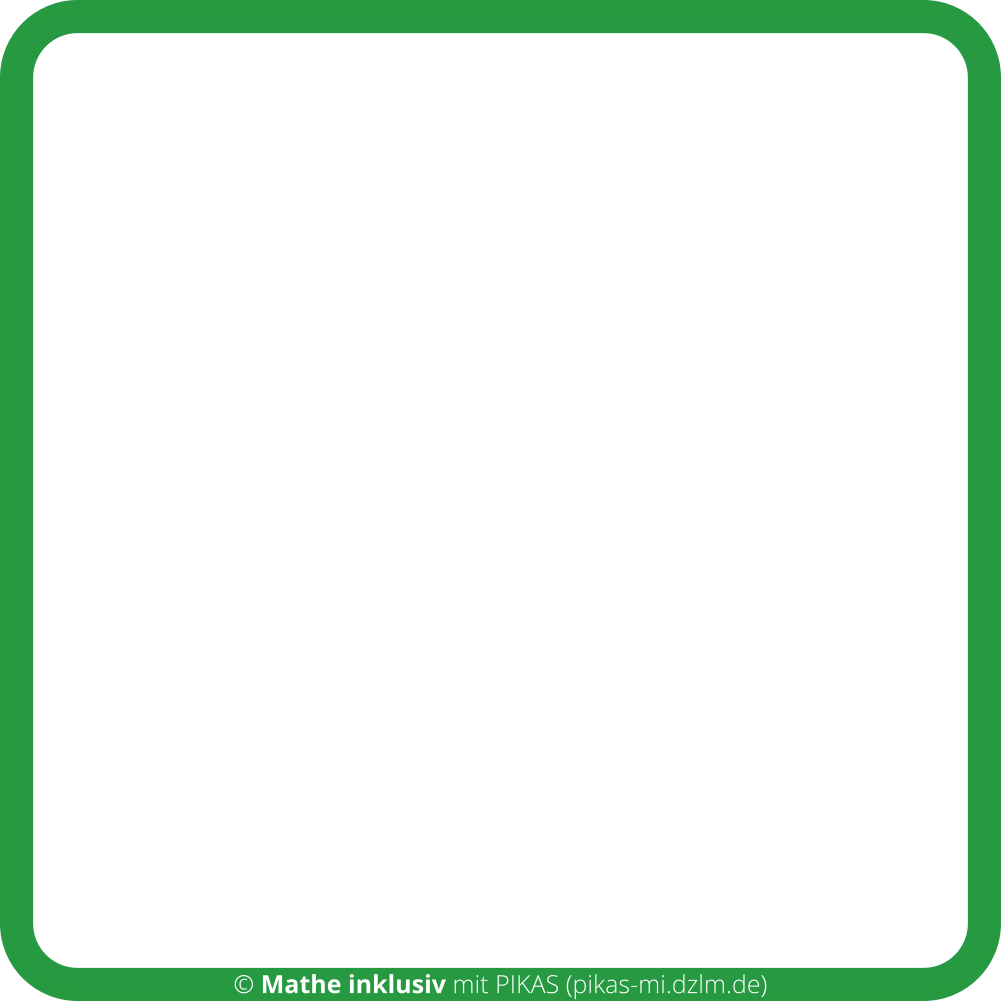 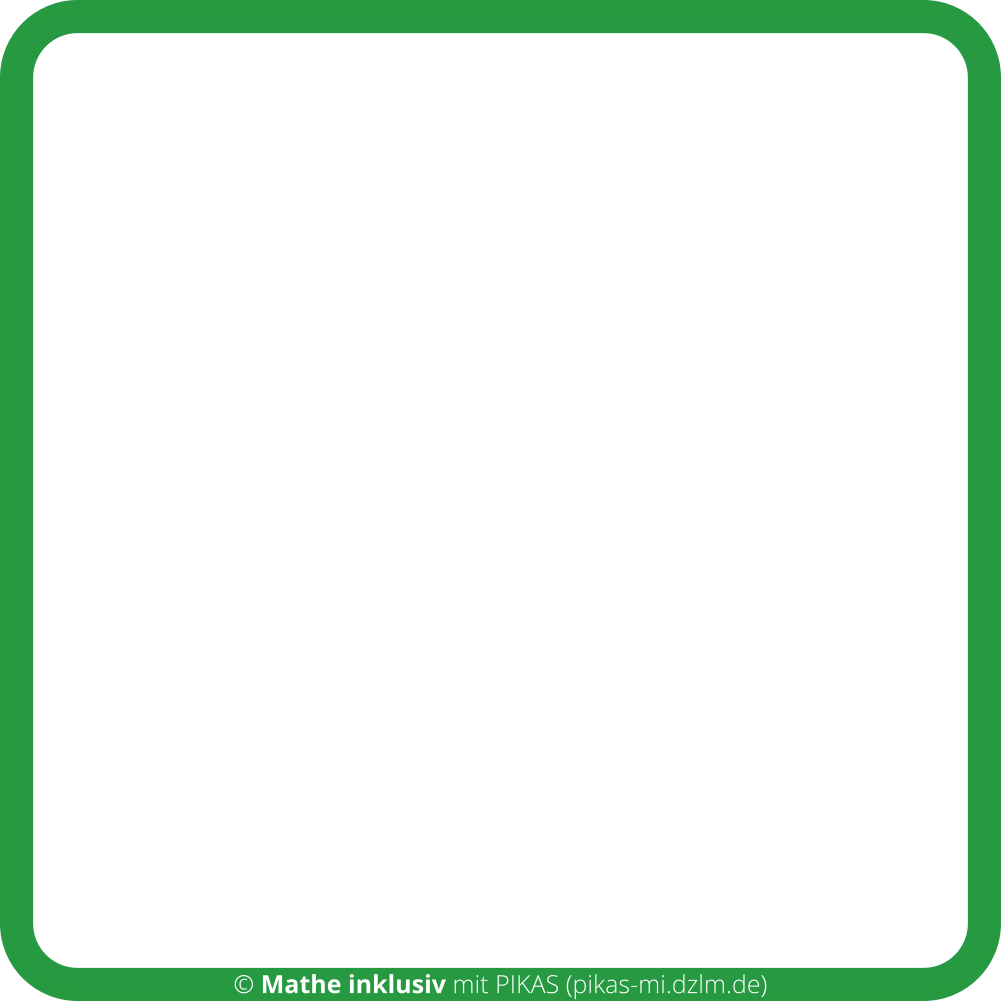 8  1
8  2
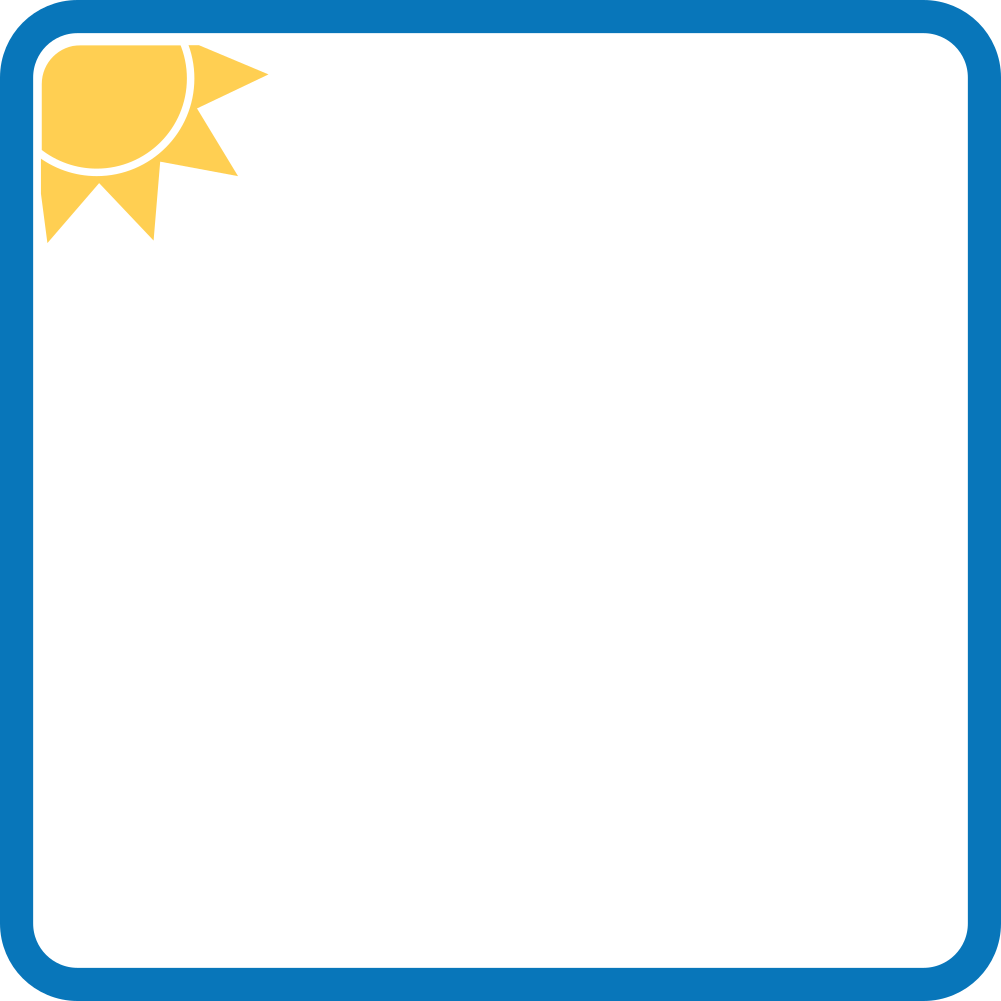 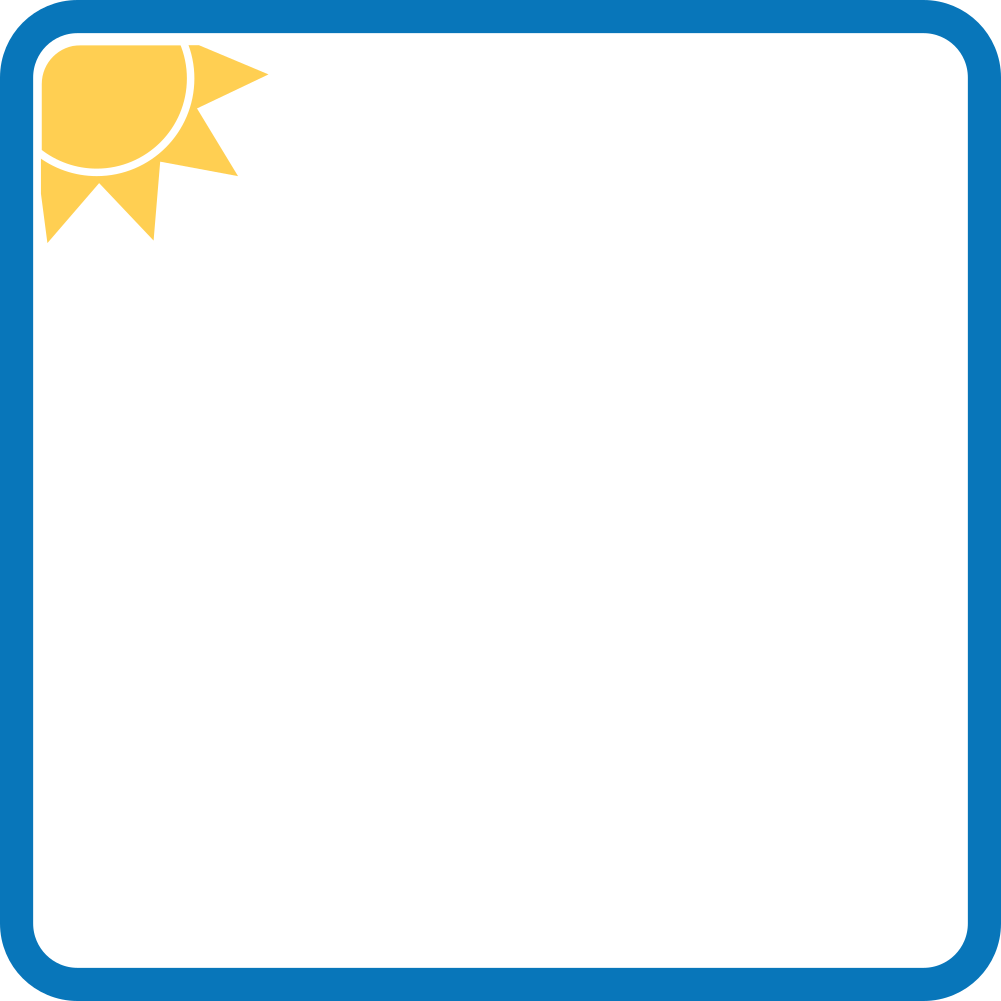 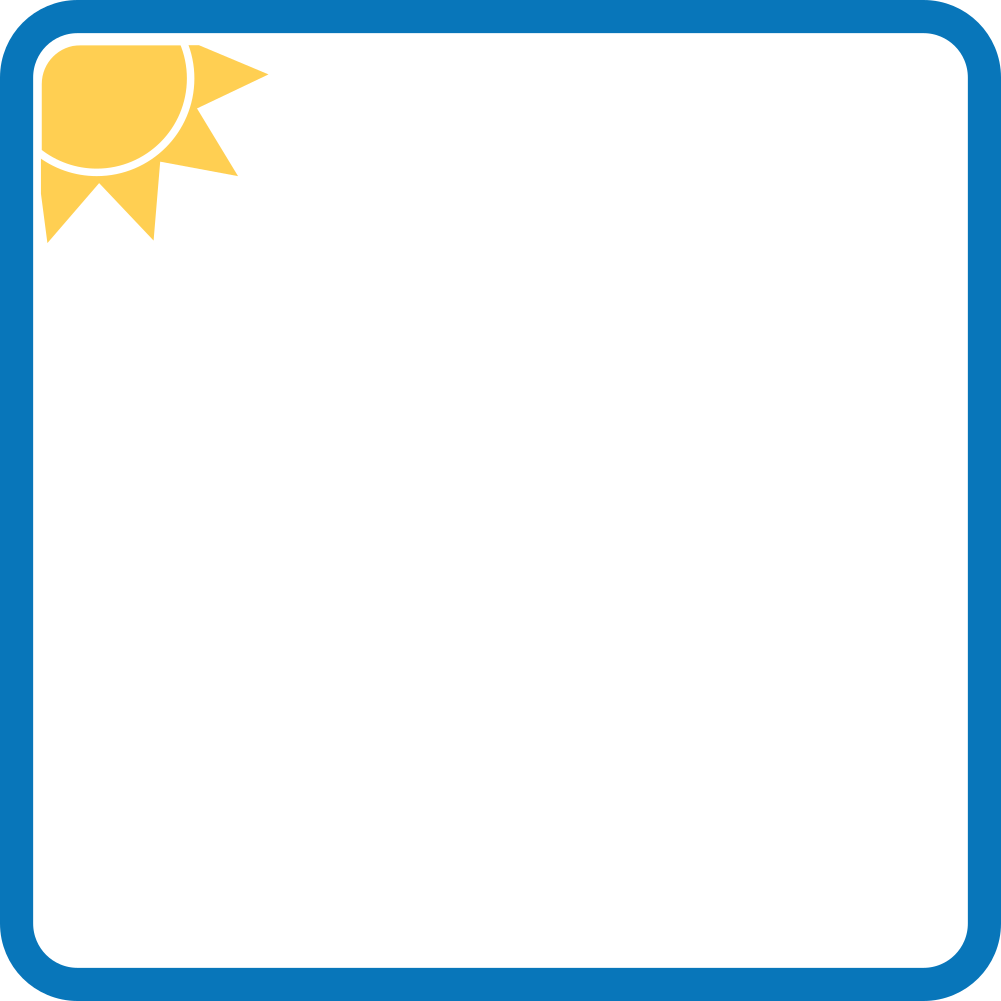 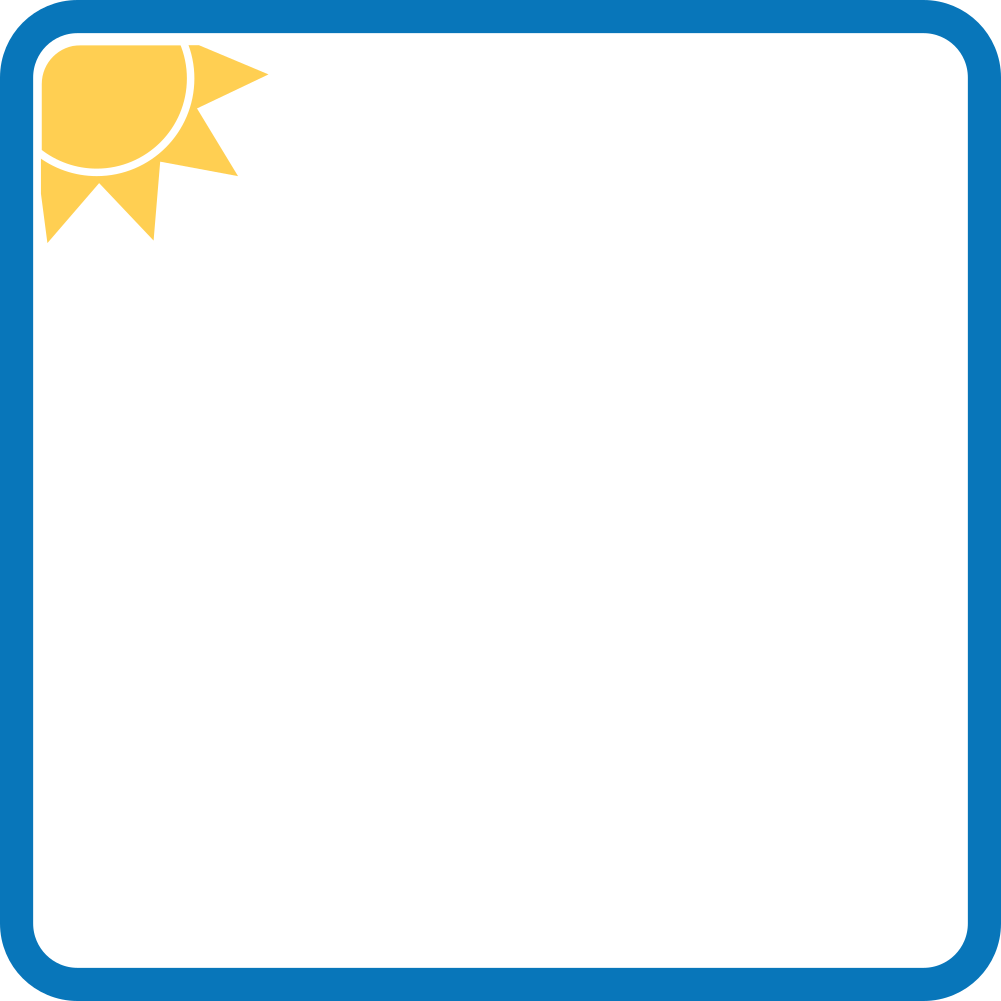 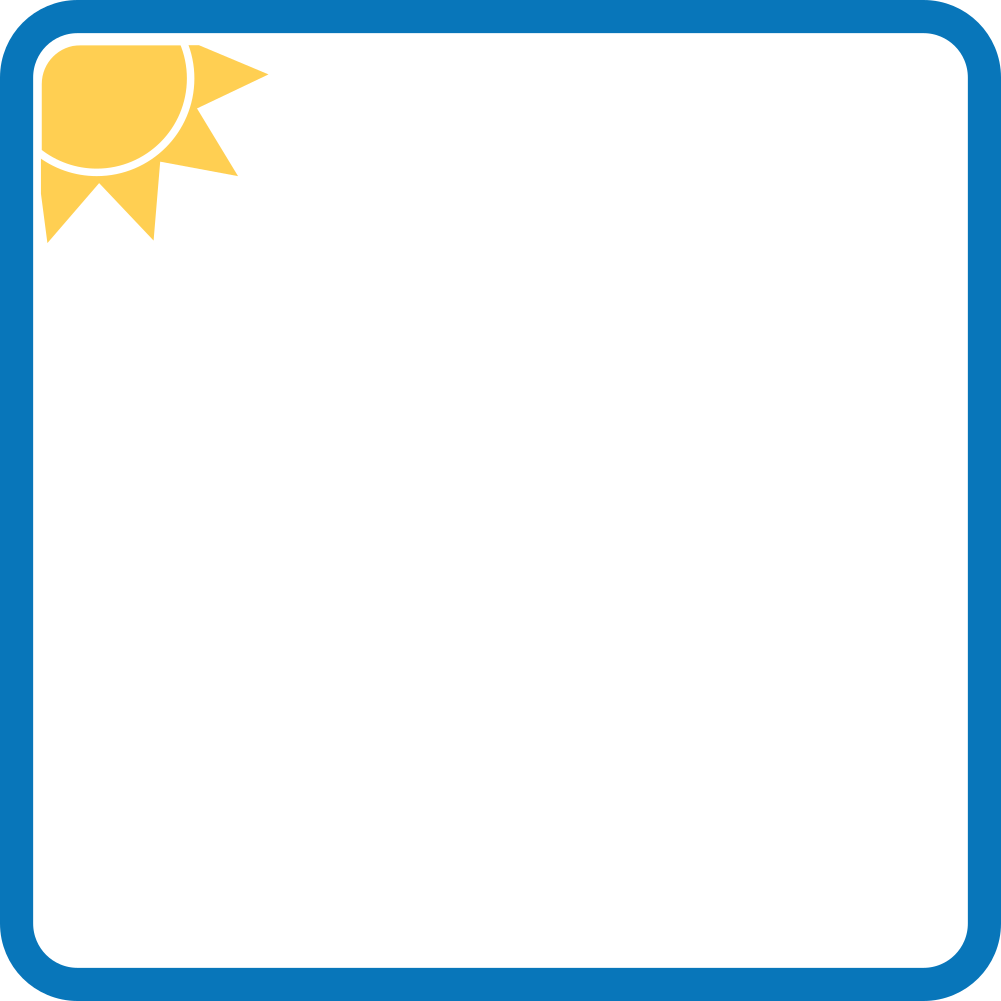 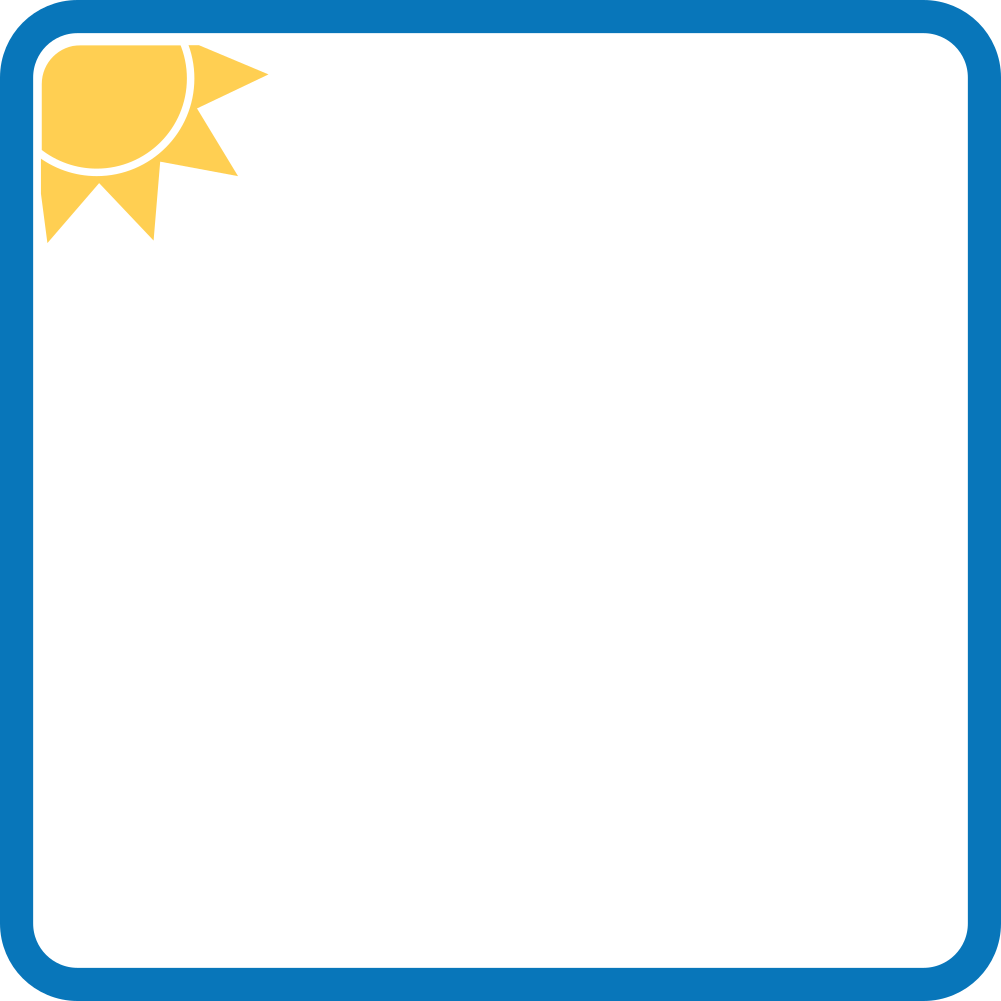 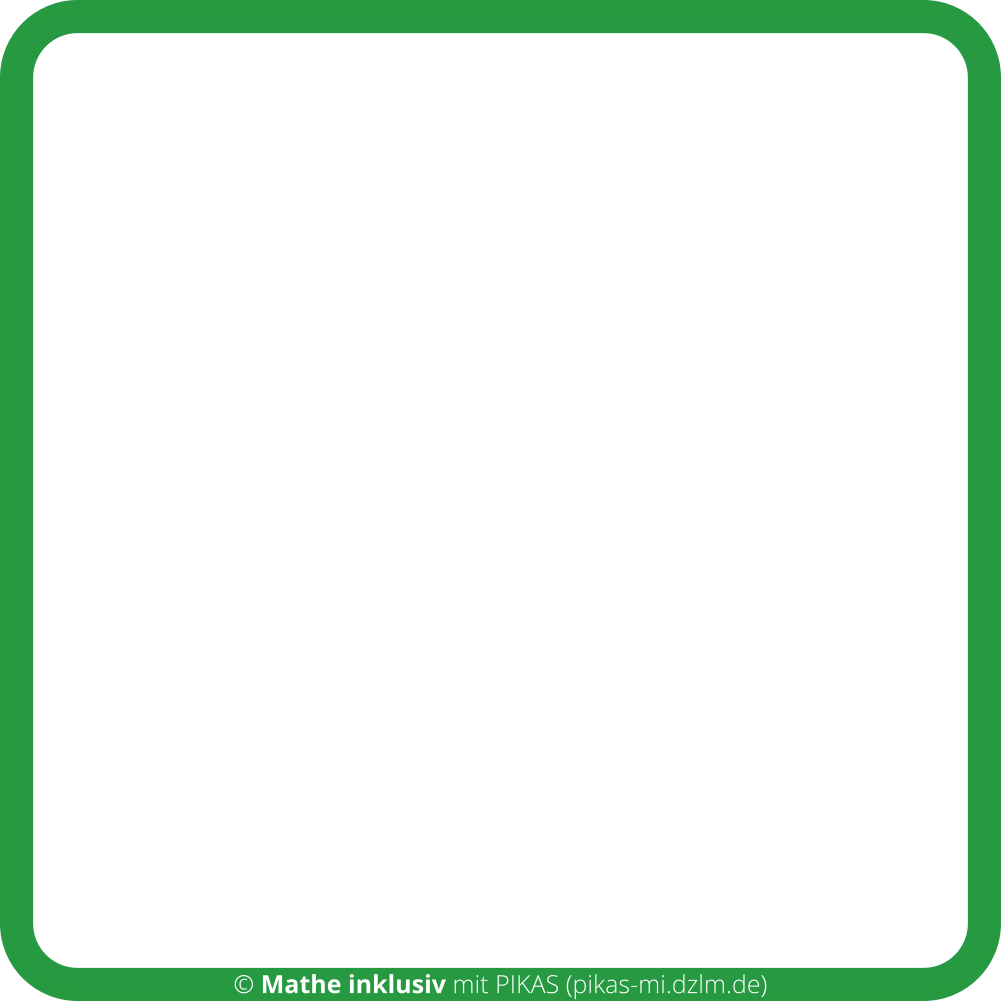 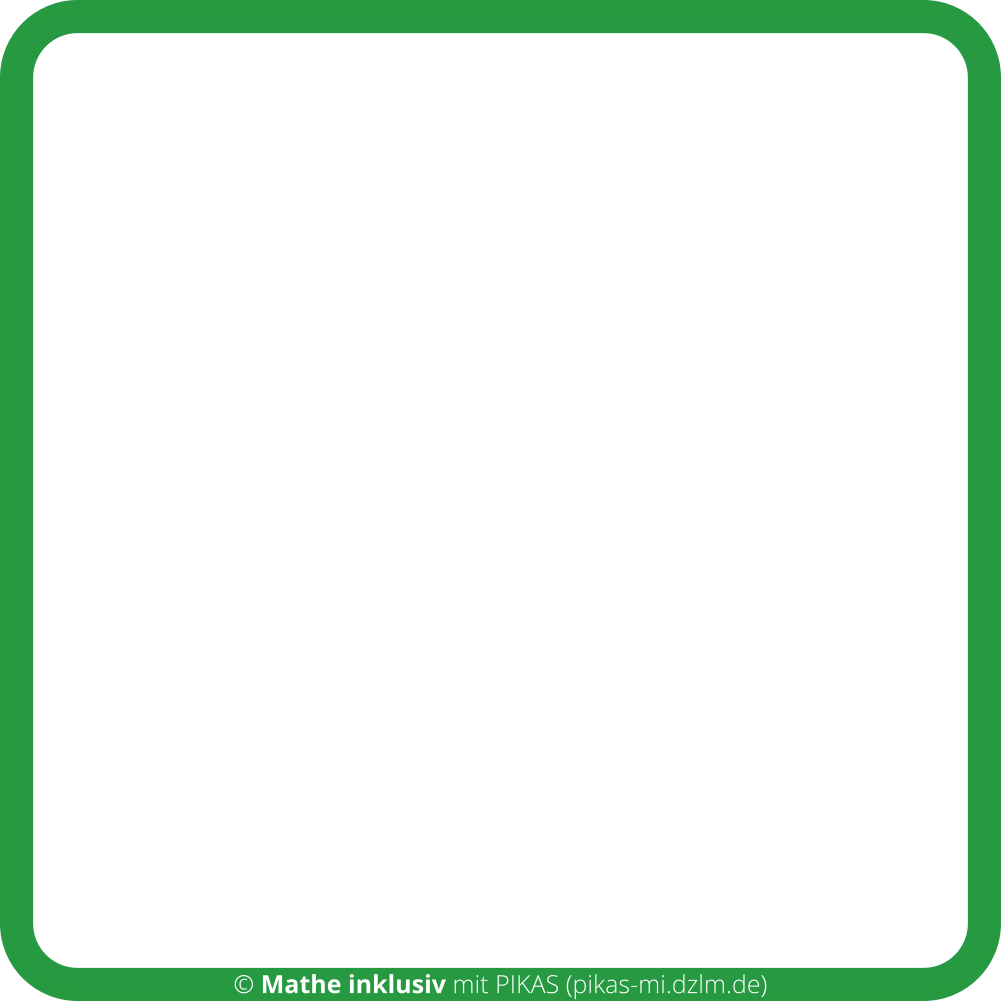 8  4
8  3
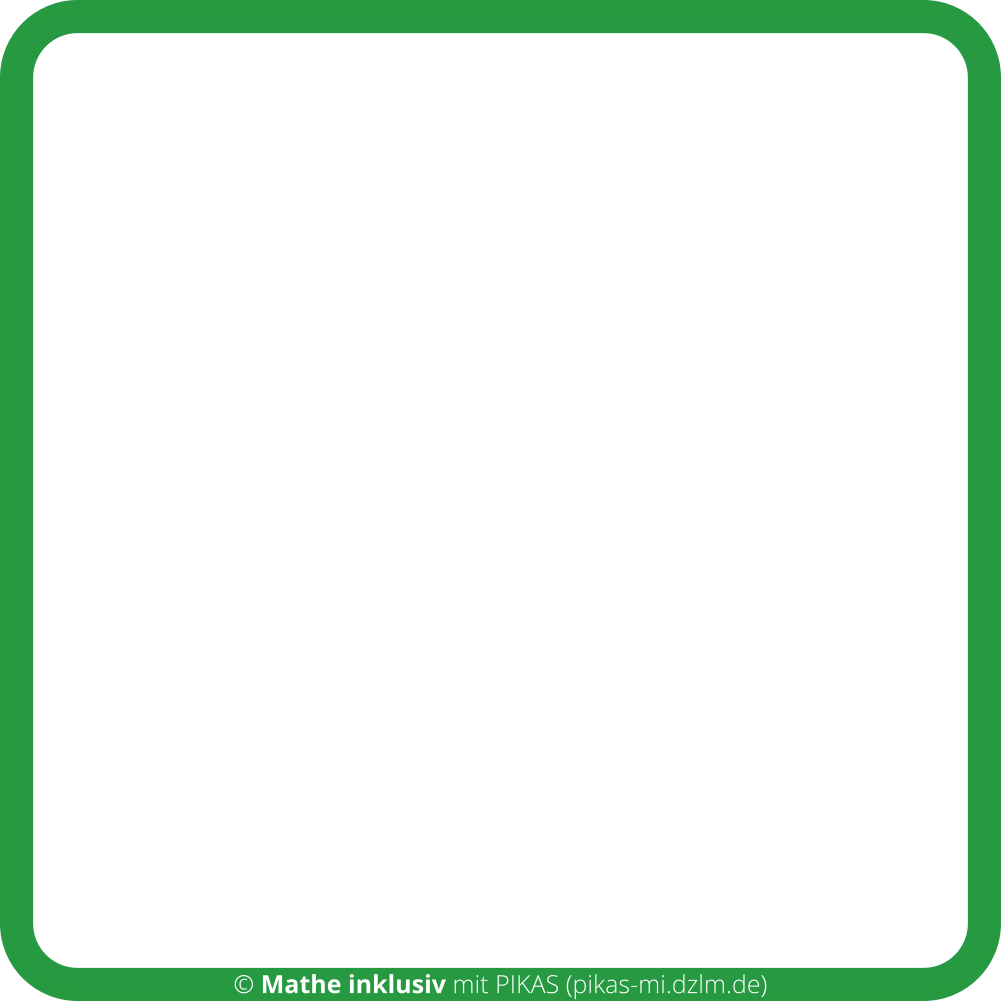 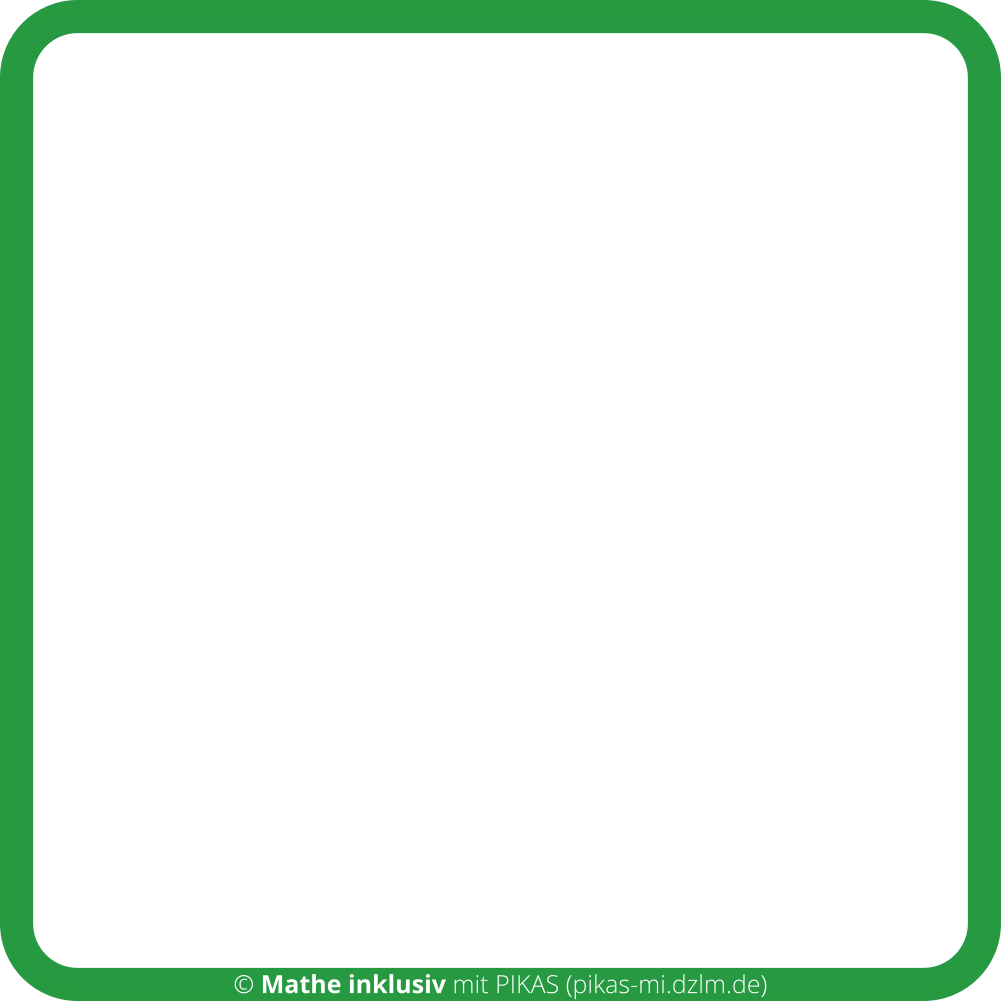 8  5
8  6
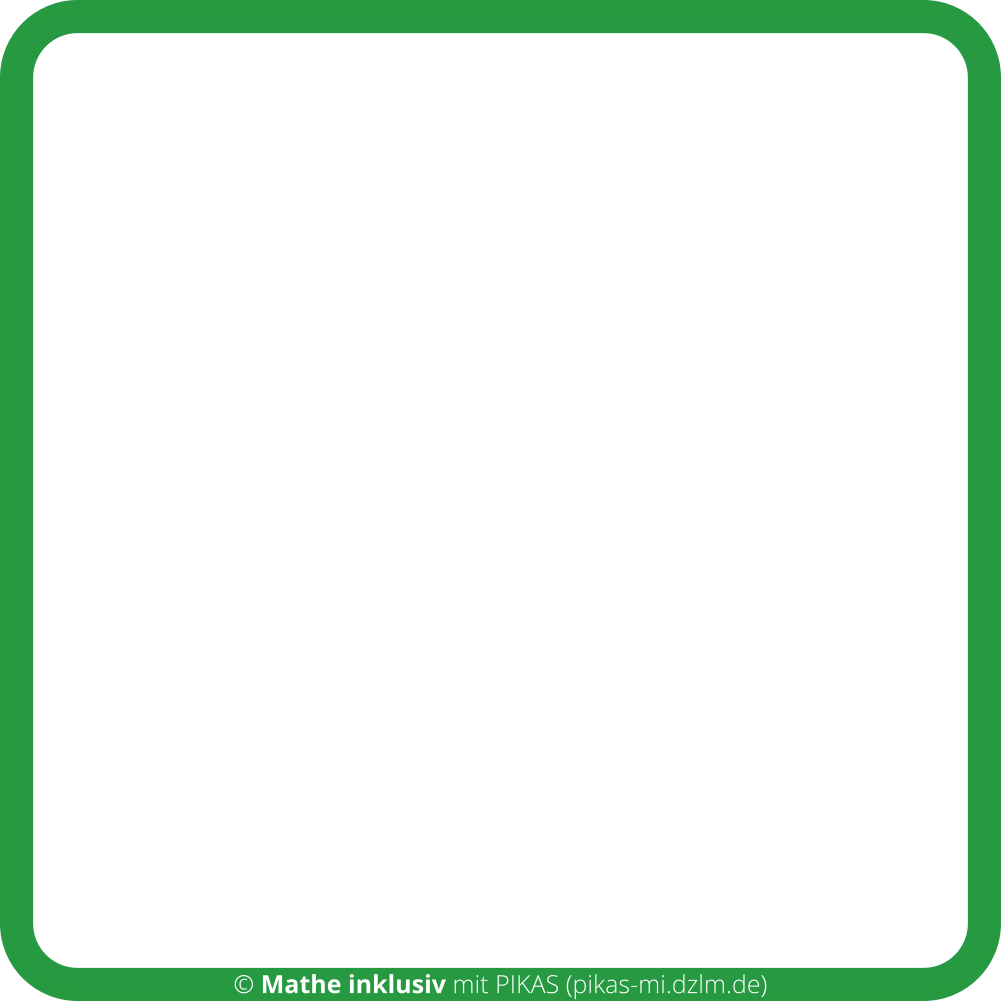 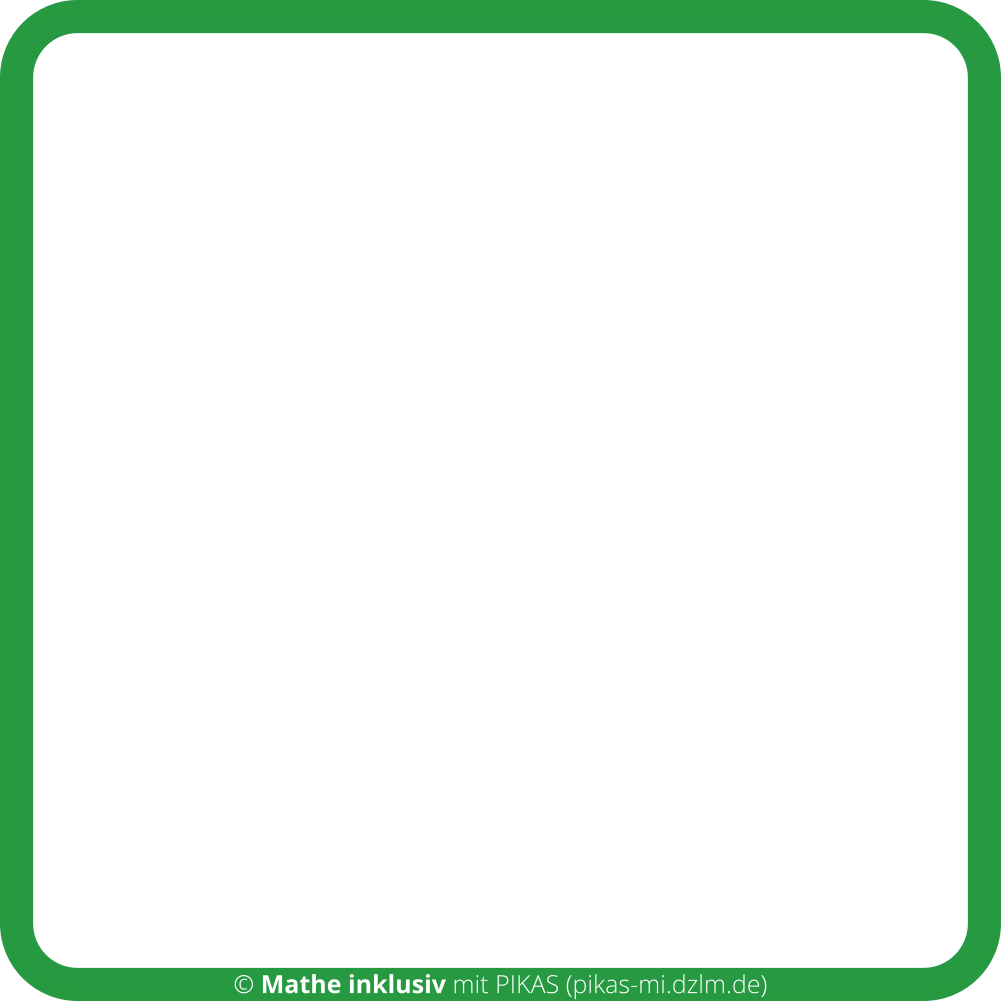 8  7
8  8
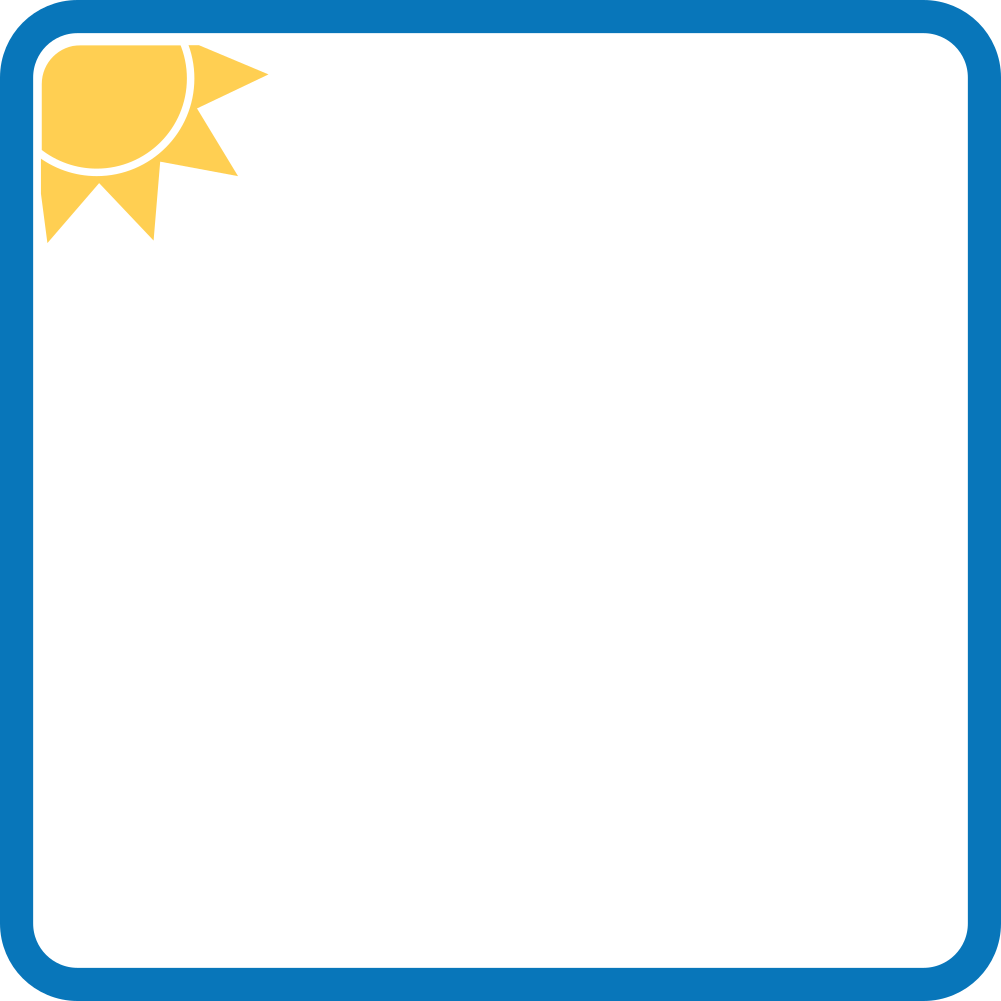 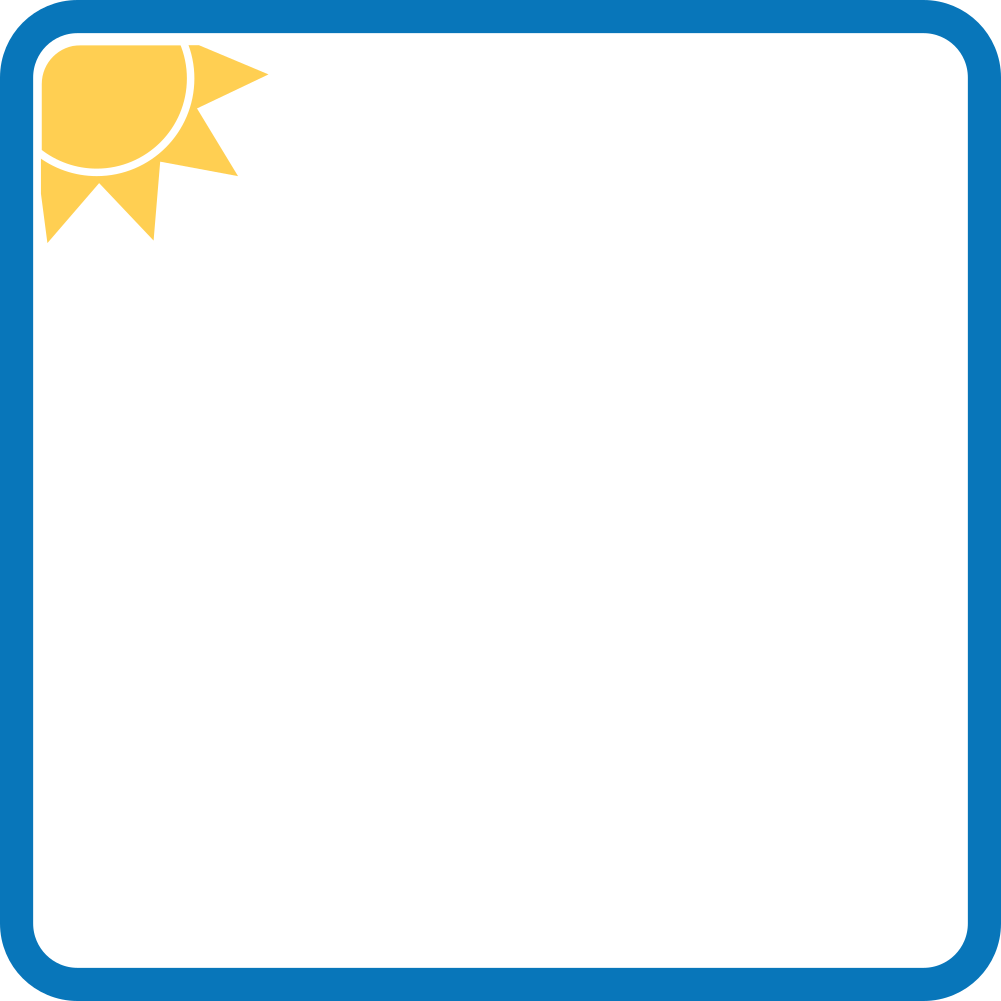 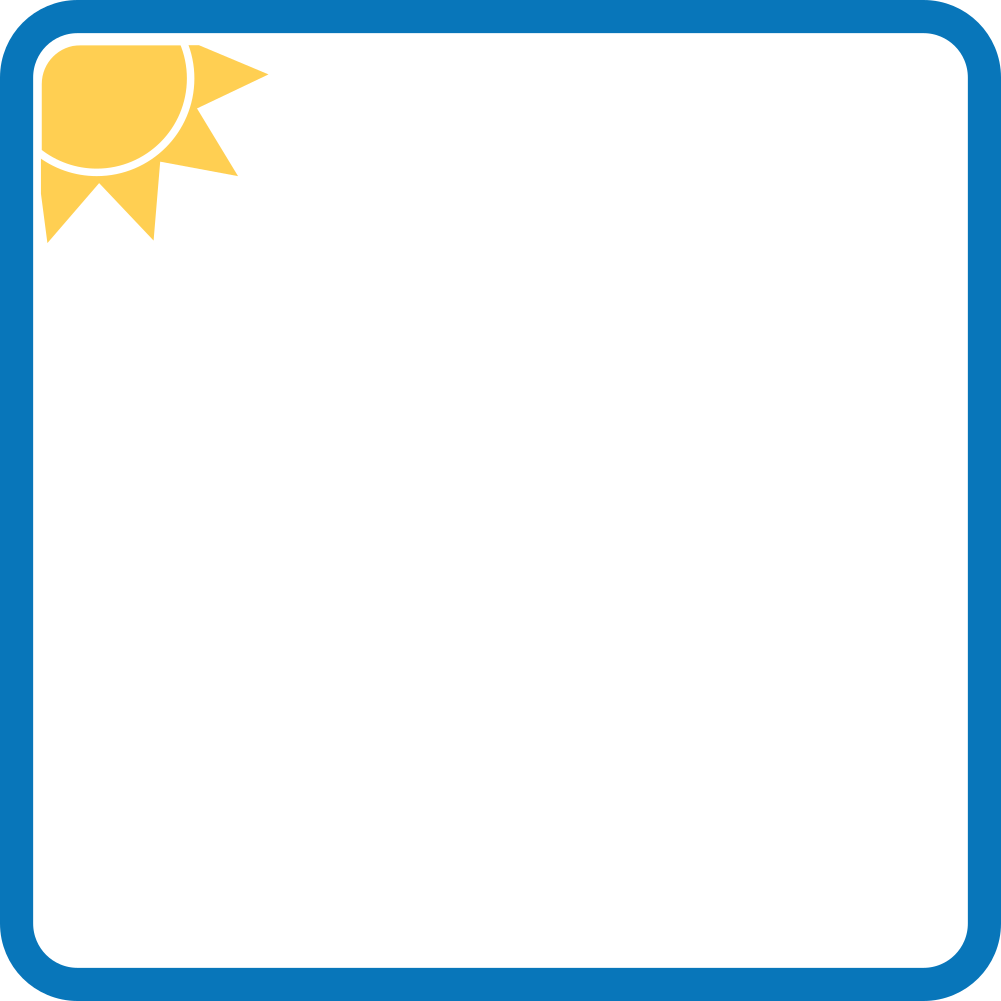 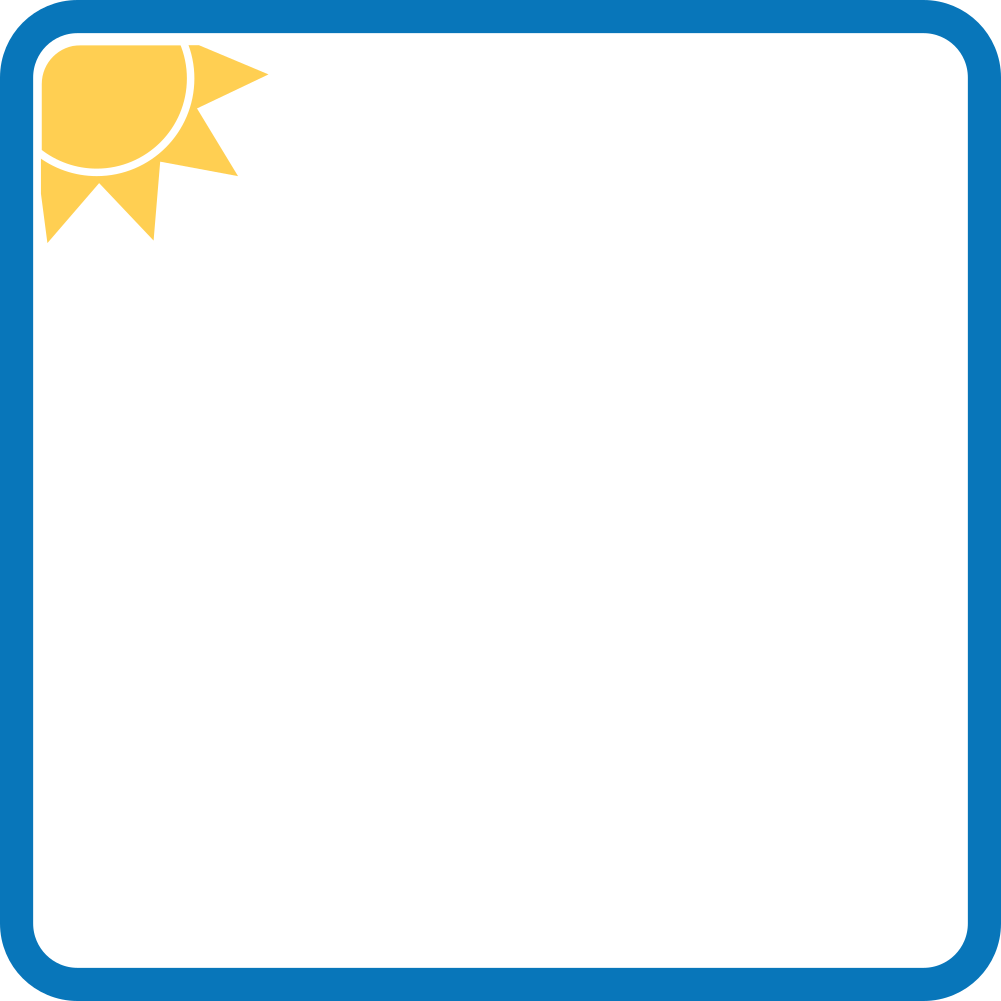 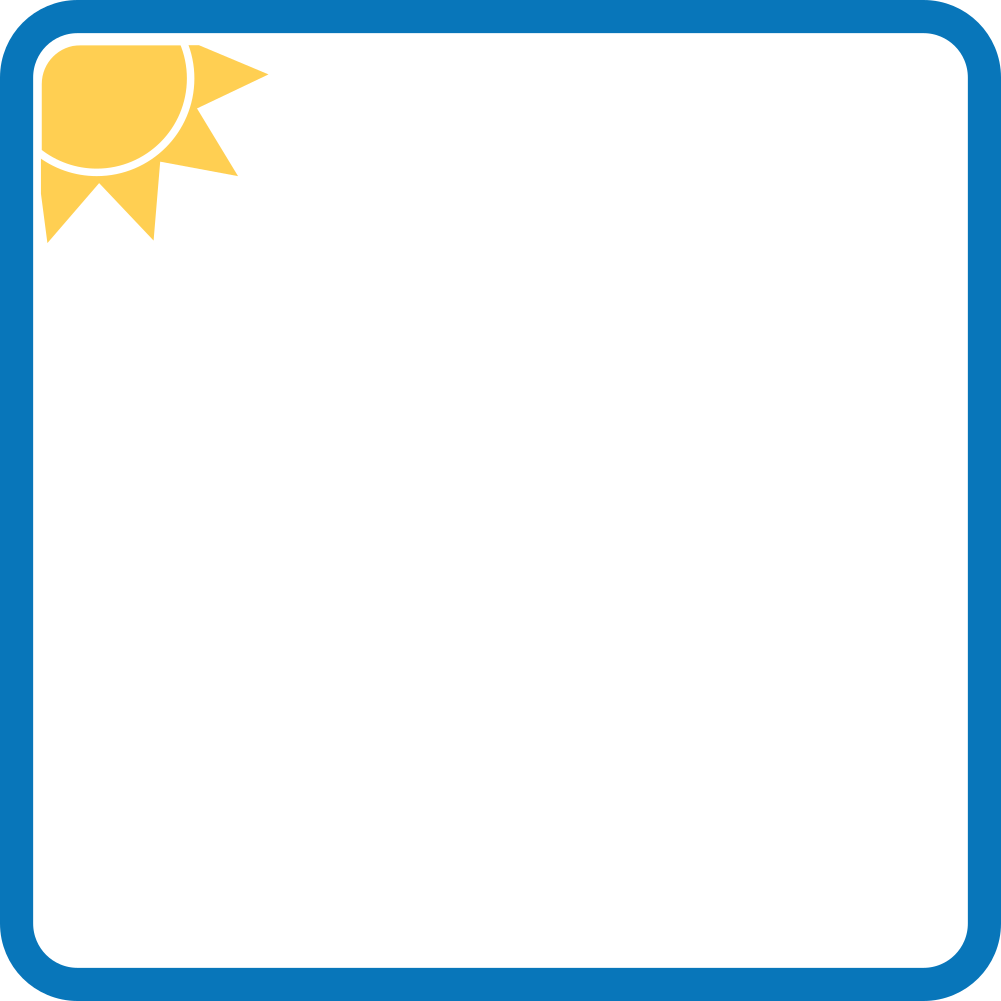 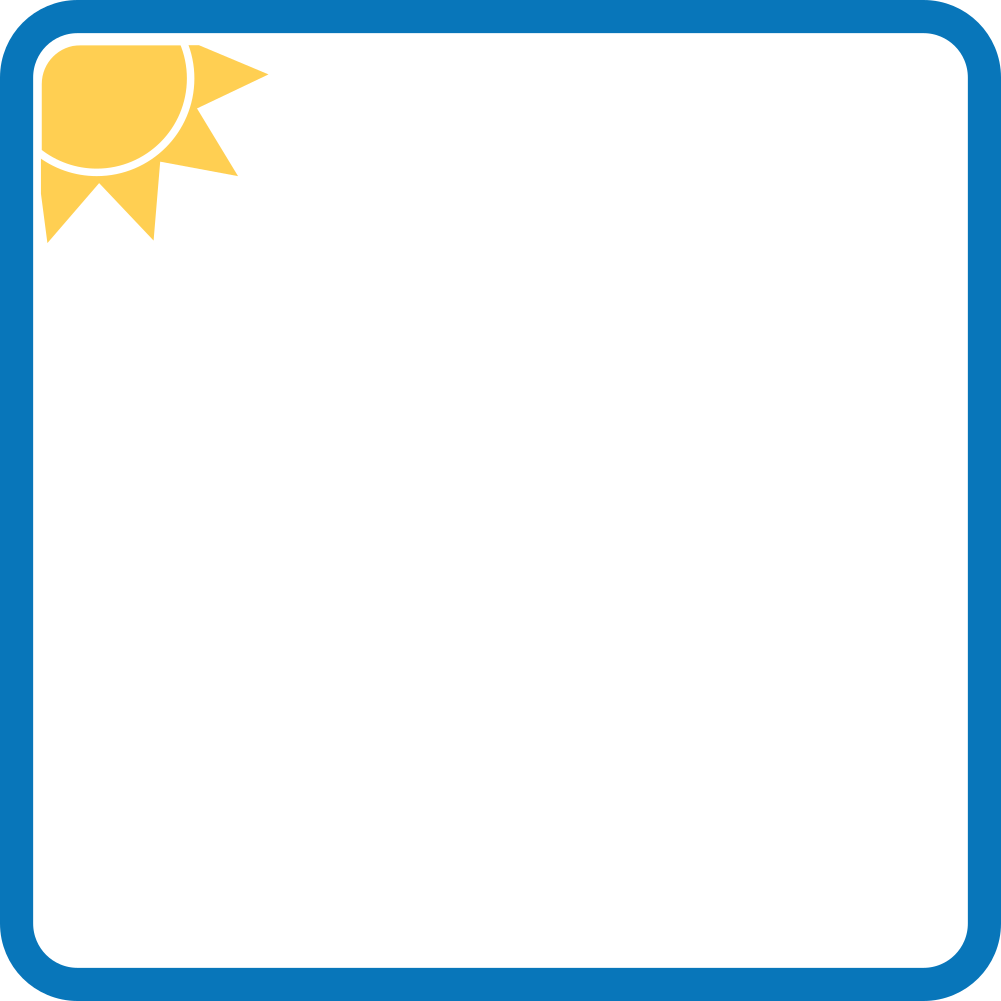 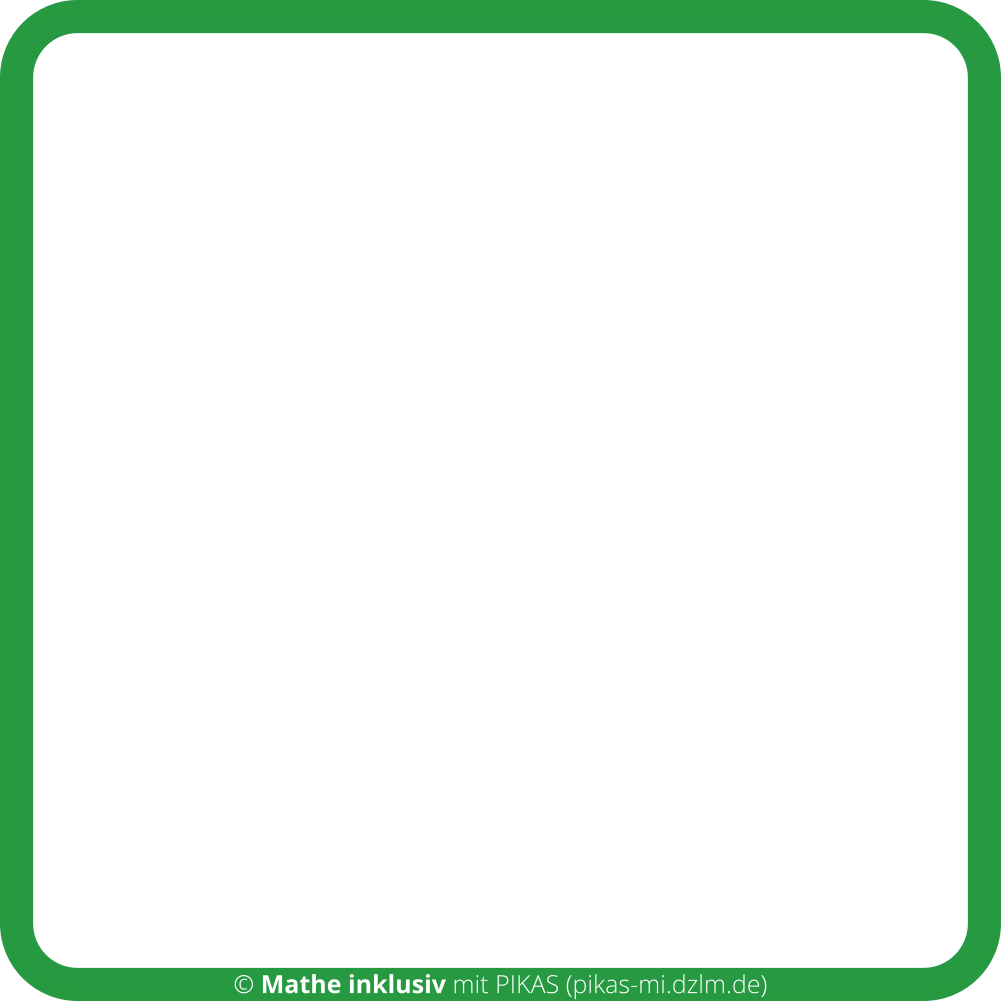 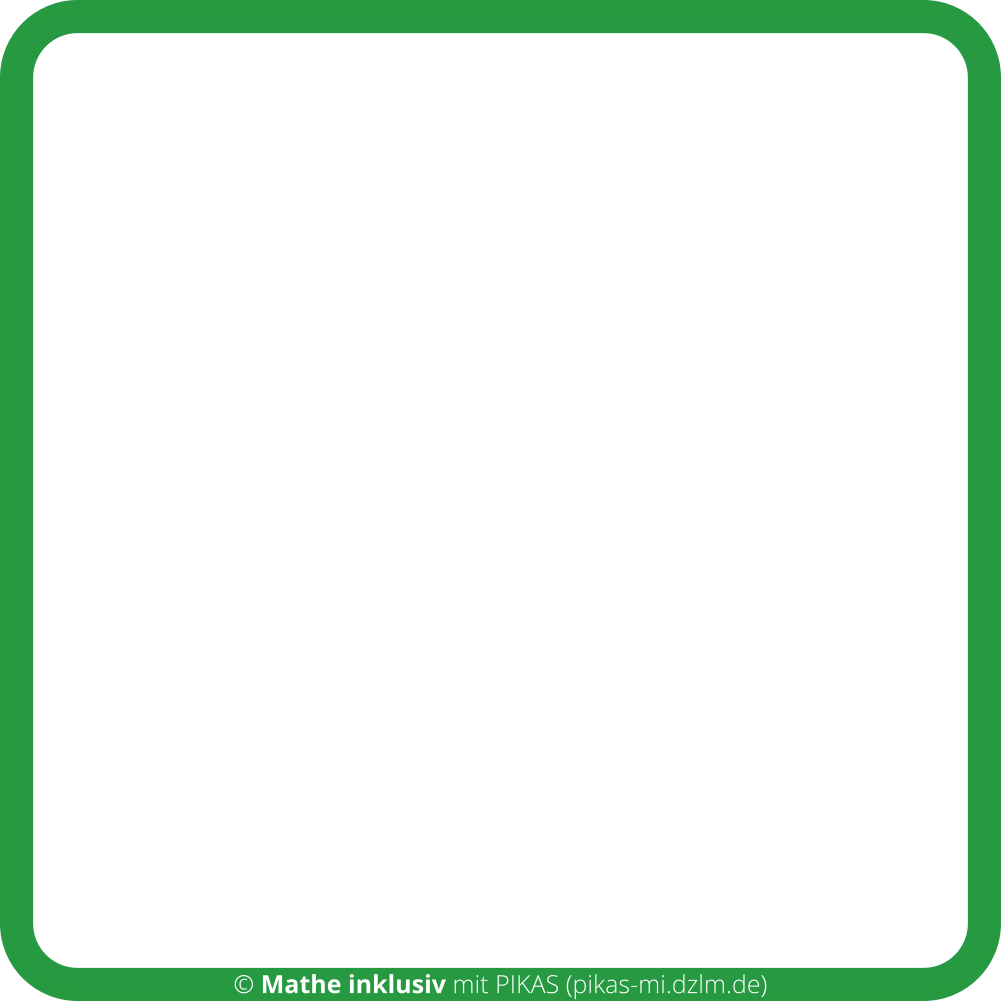 8  10
8  9
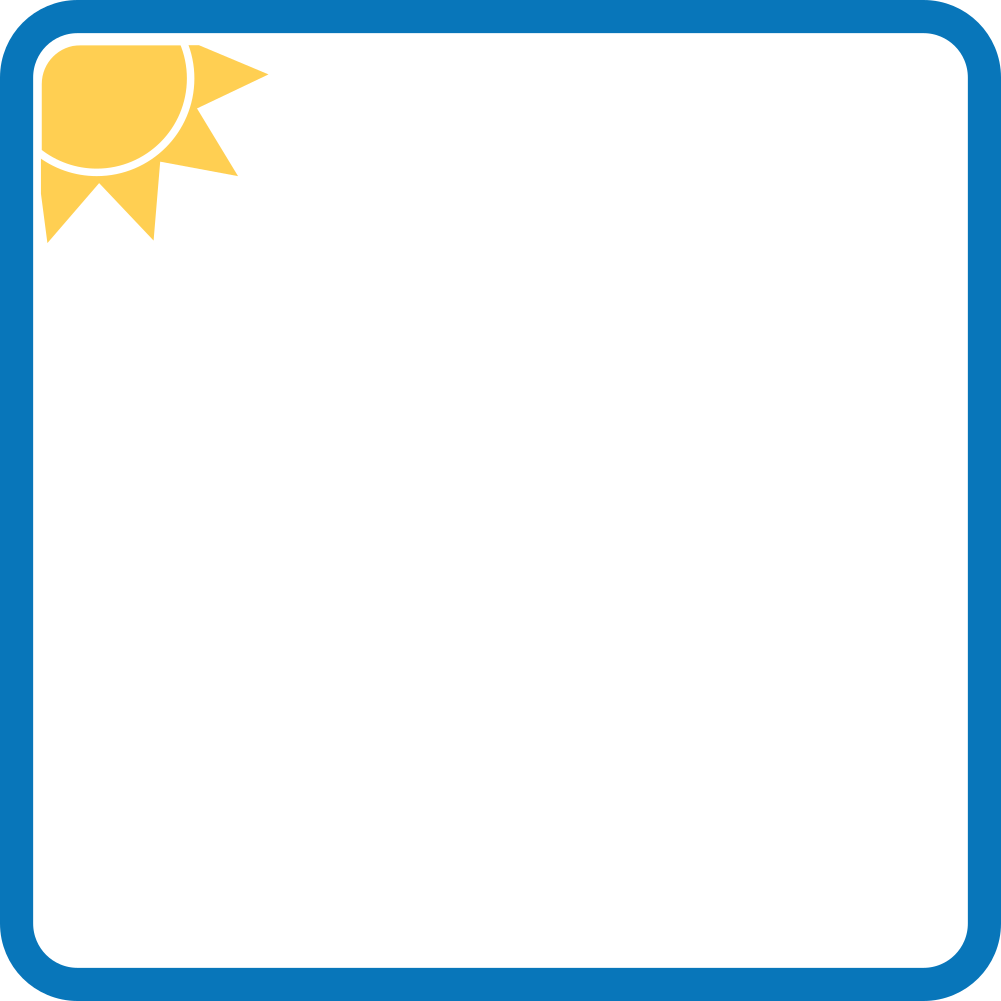 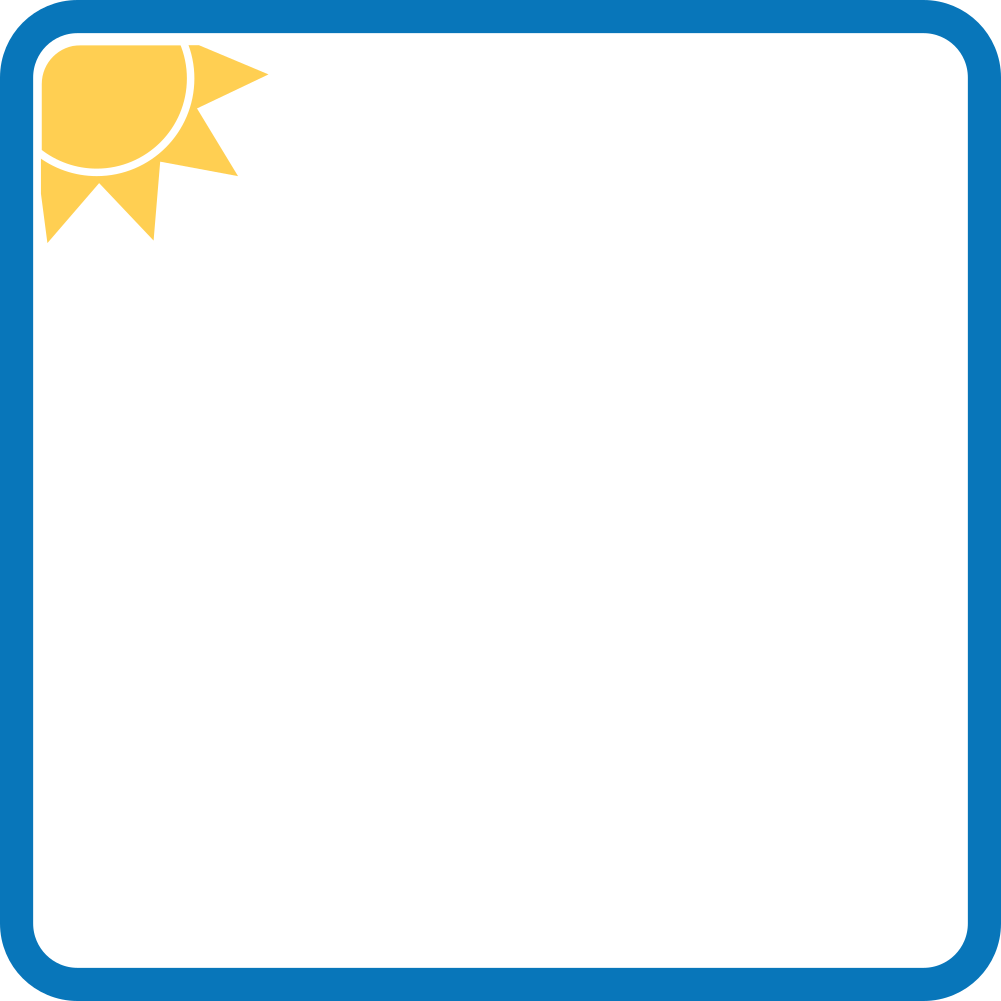 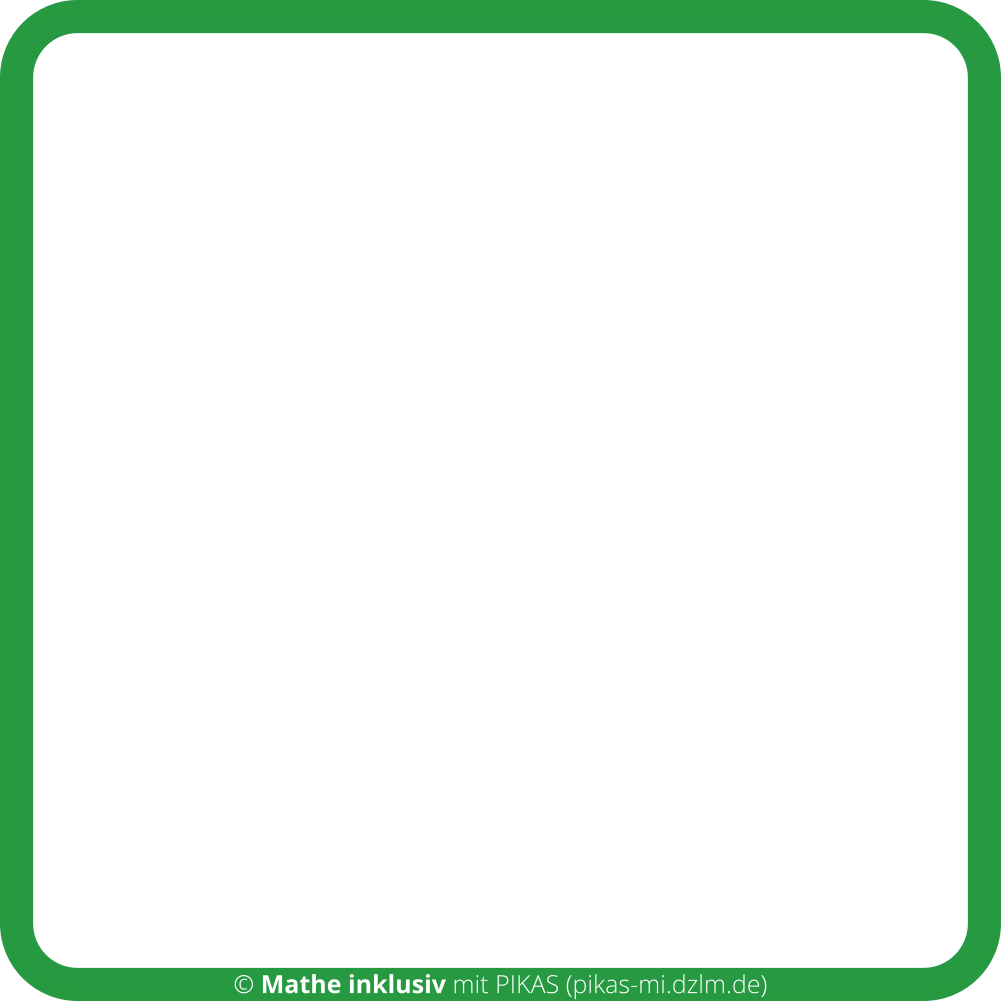 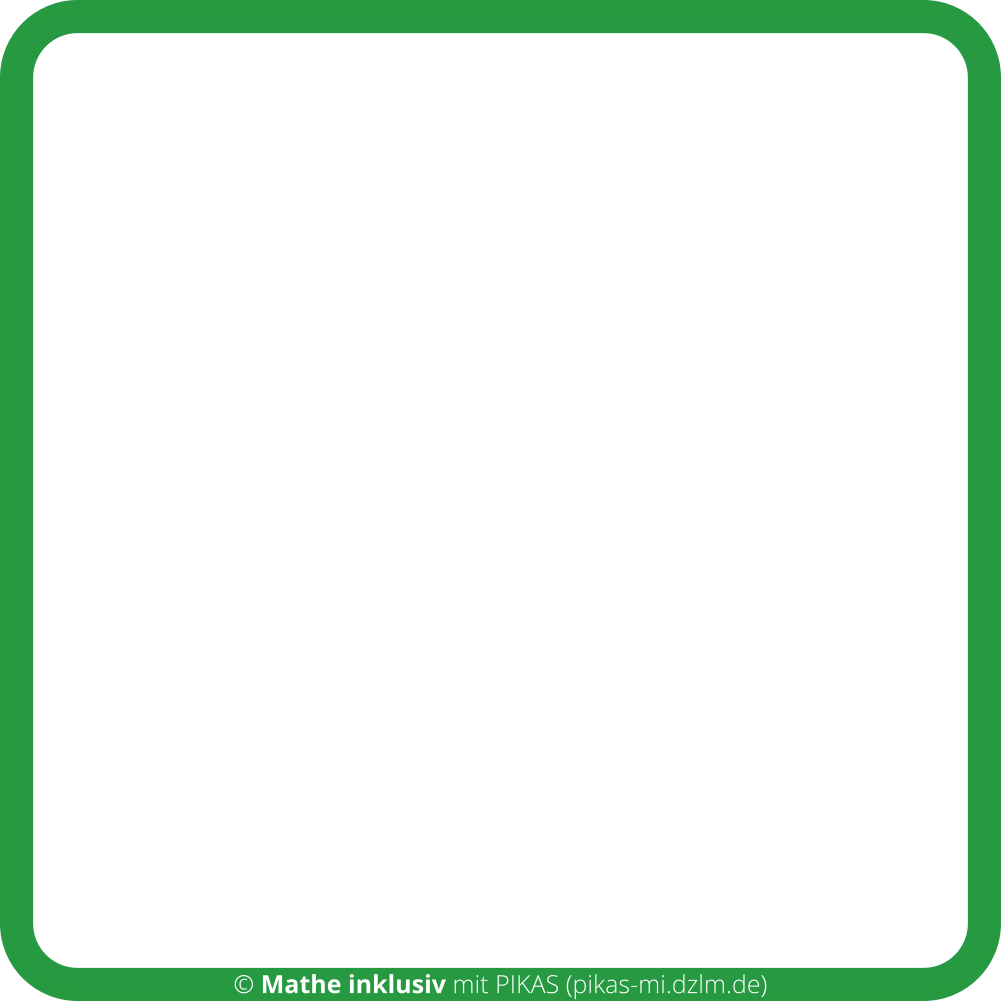 14
7
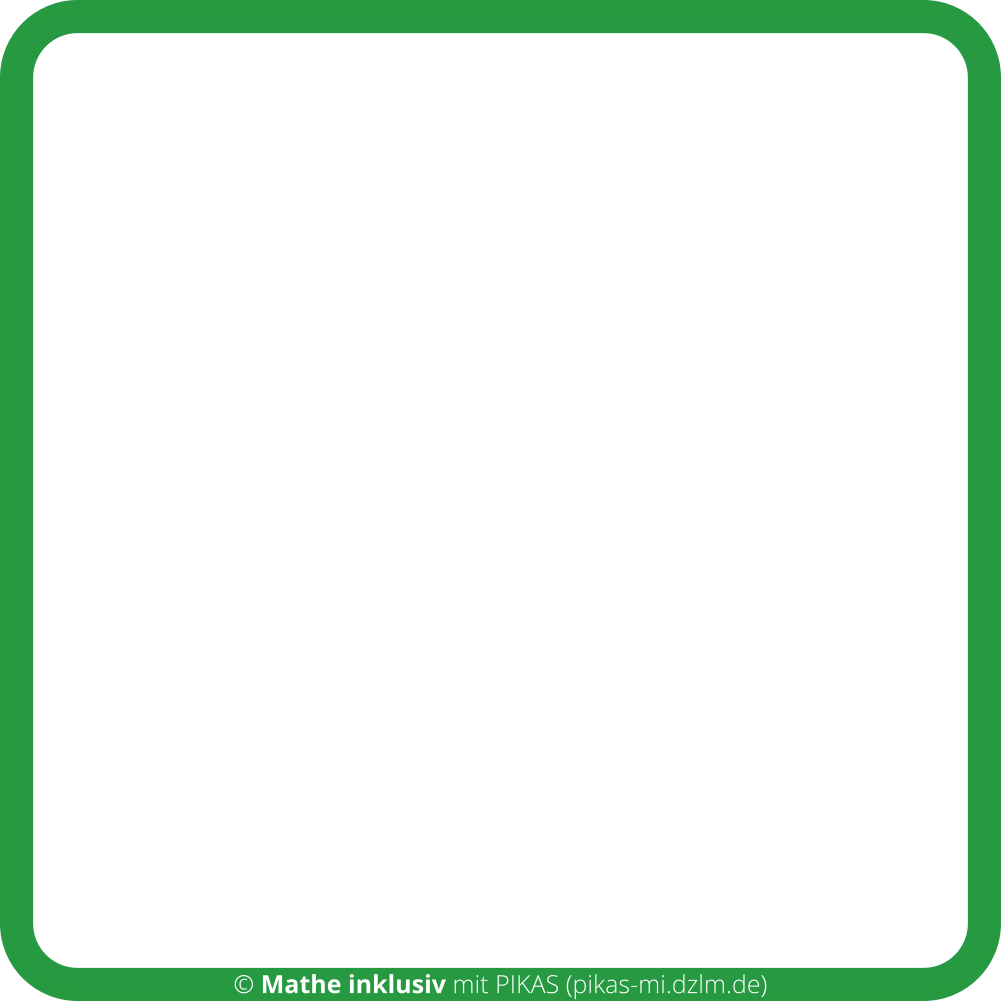 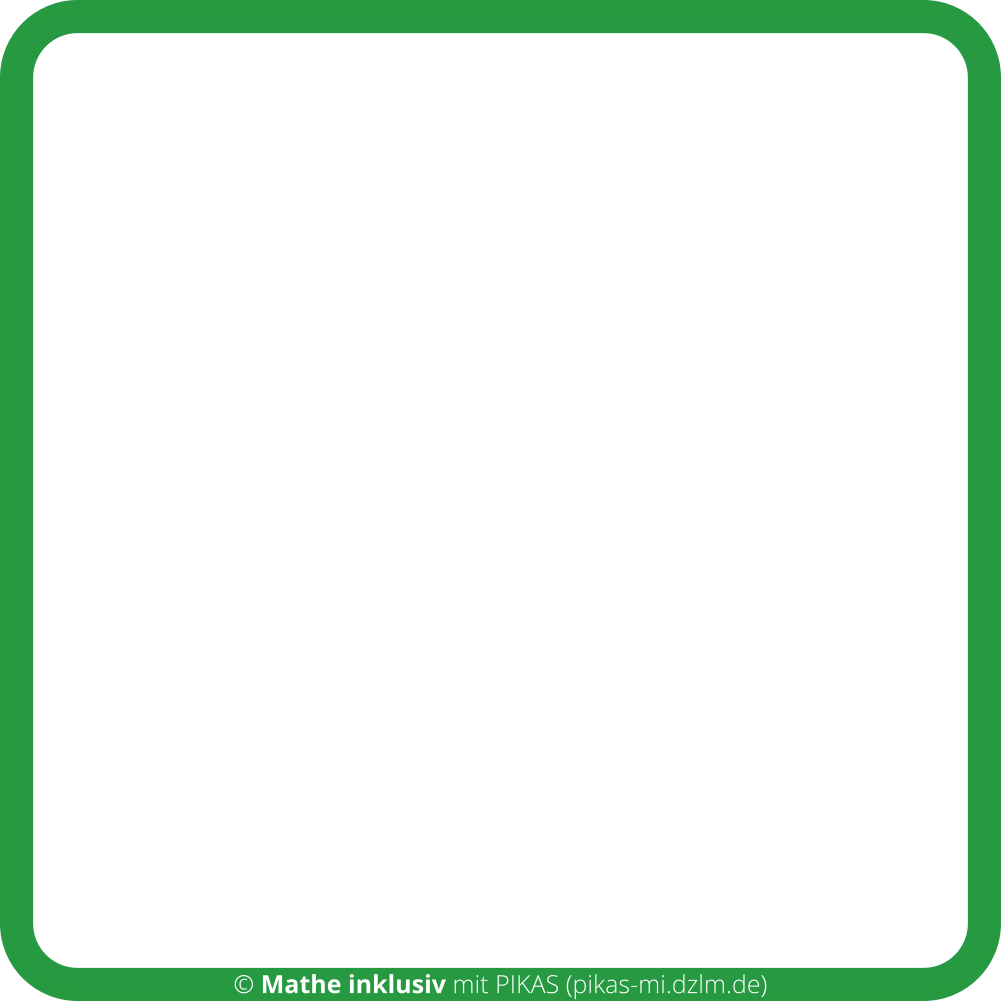 21
28
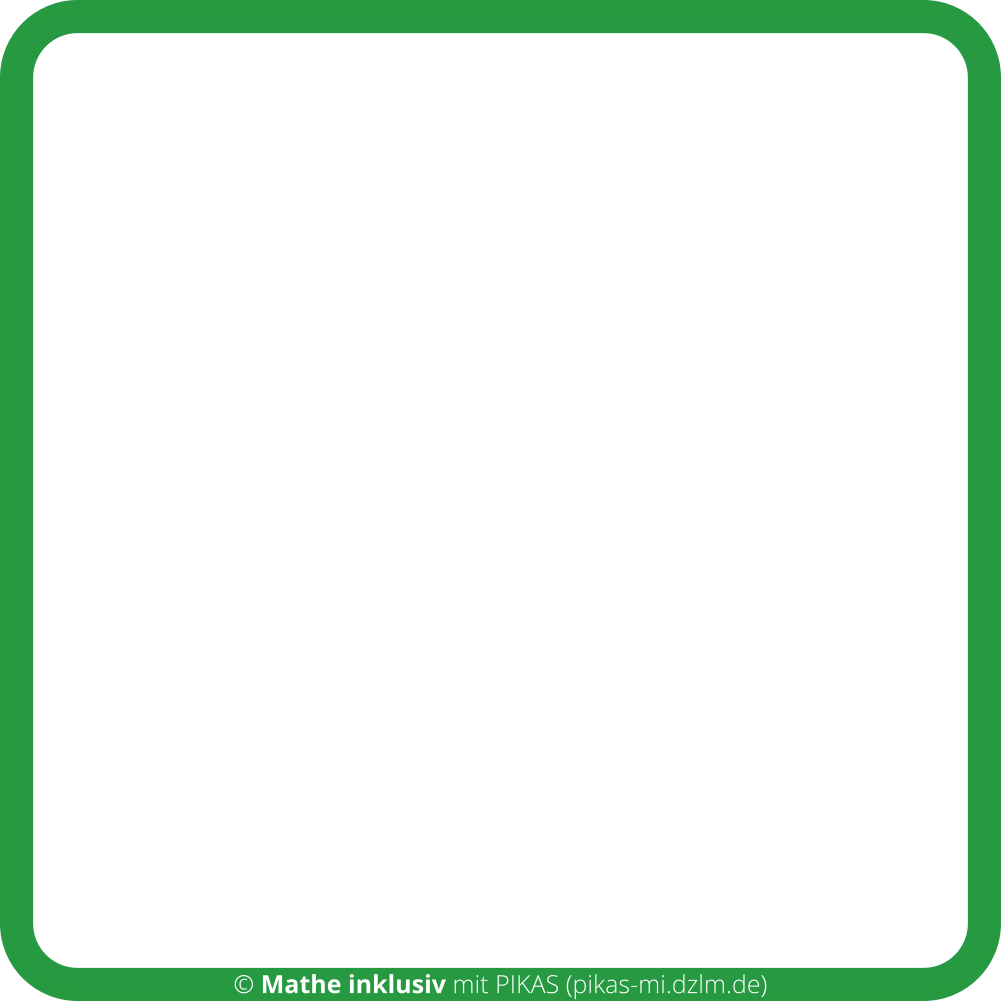 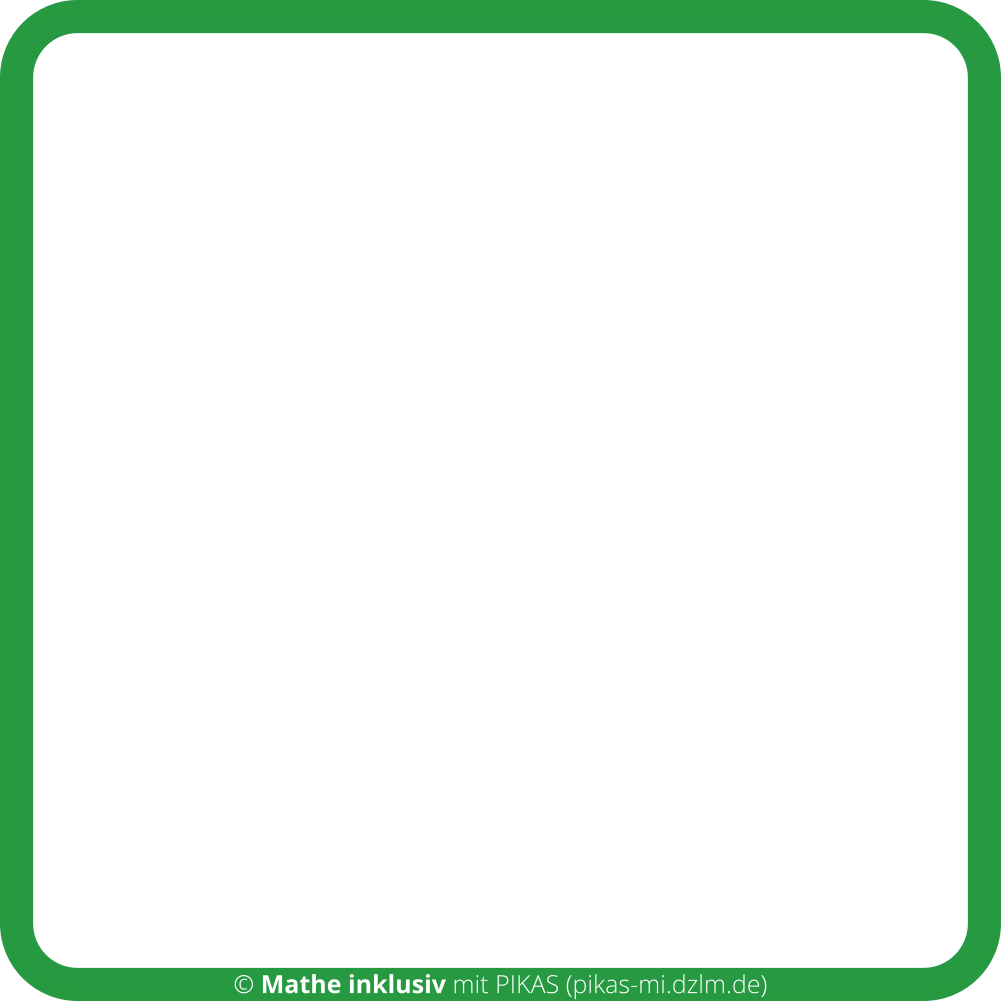 42
35
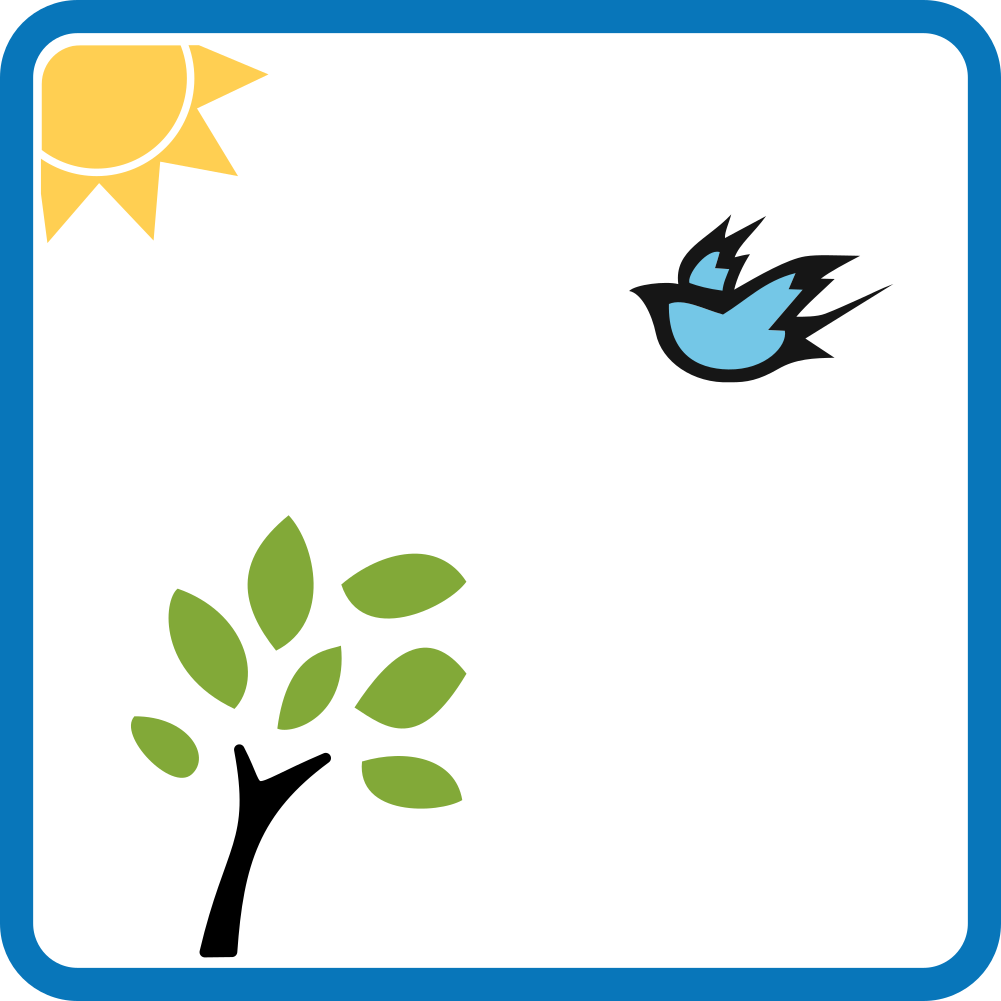 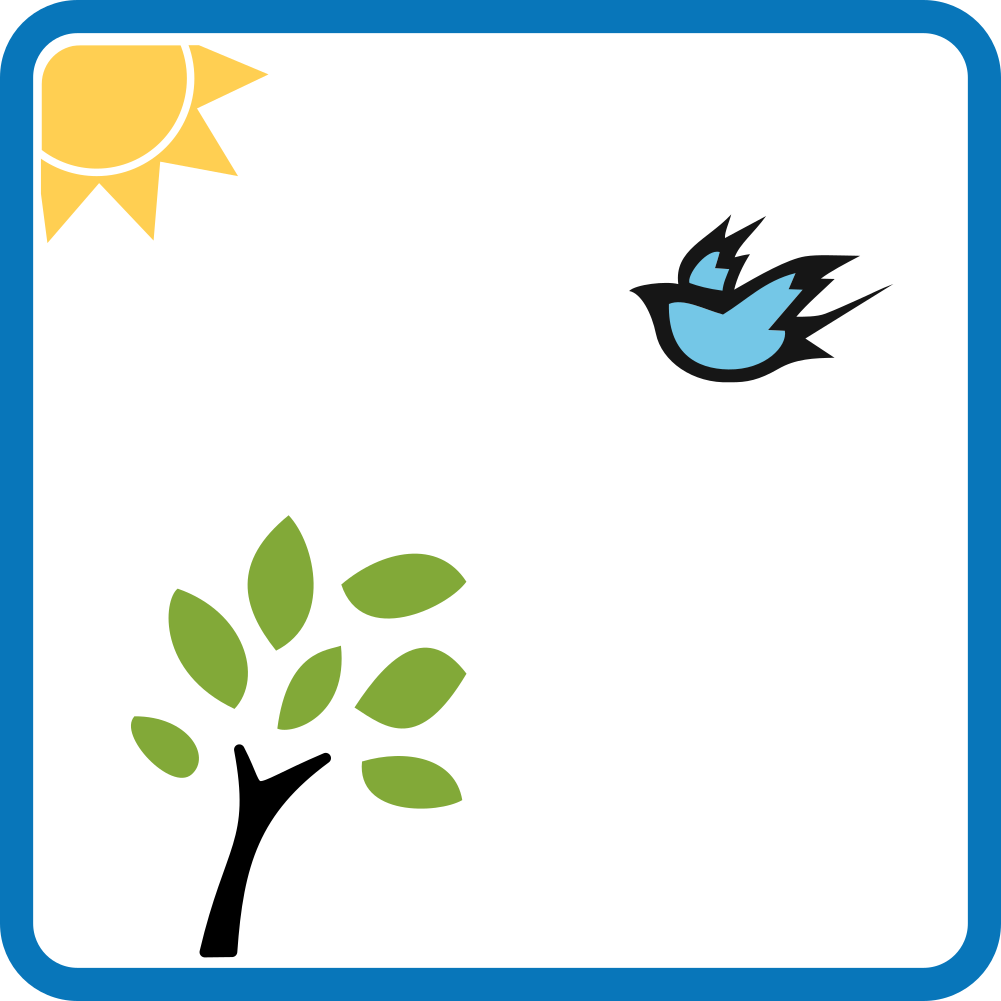 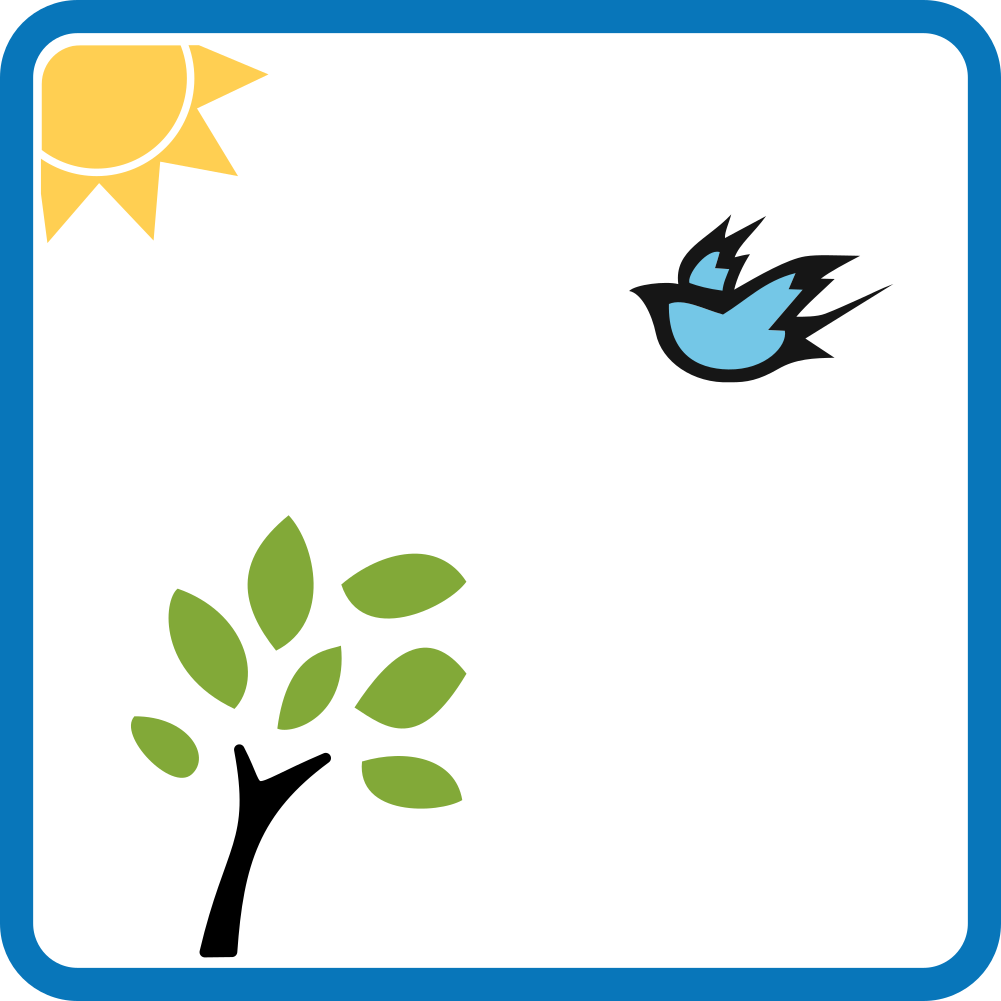 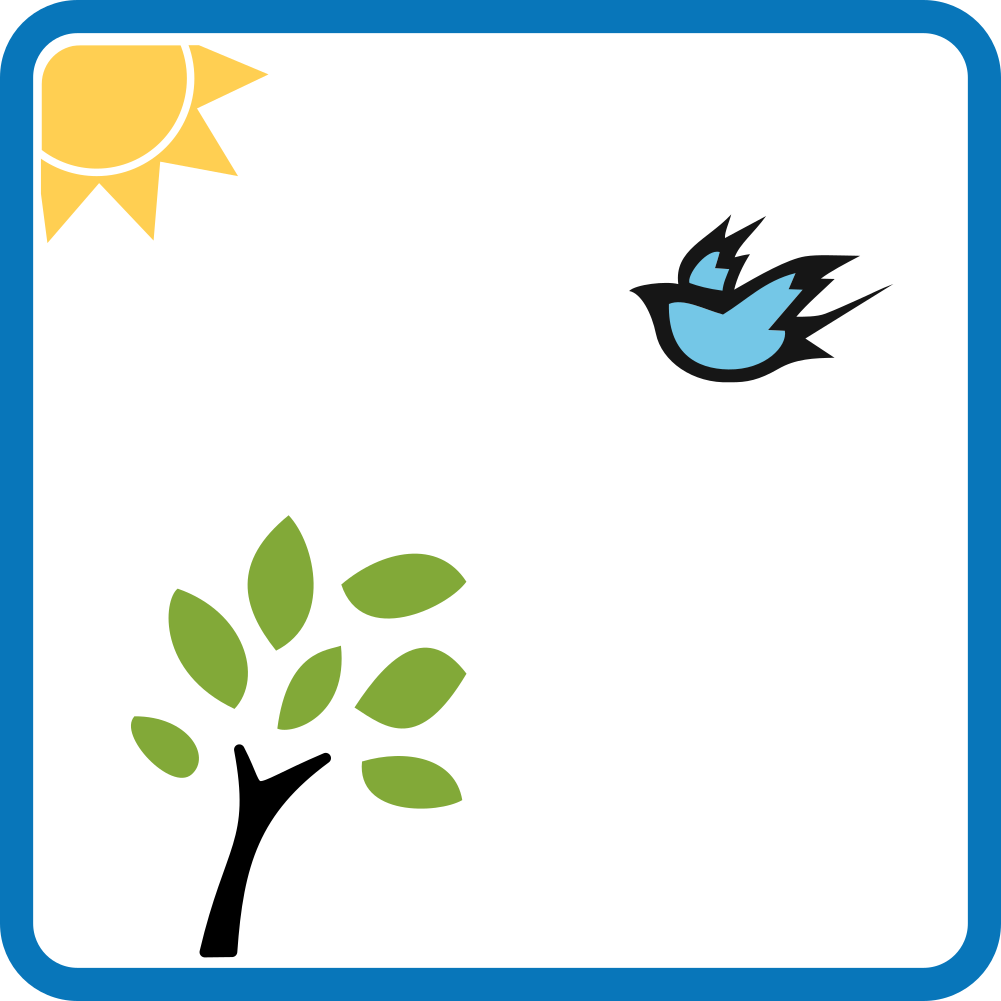 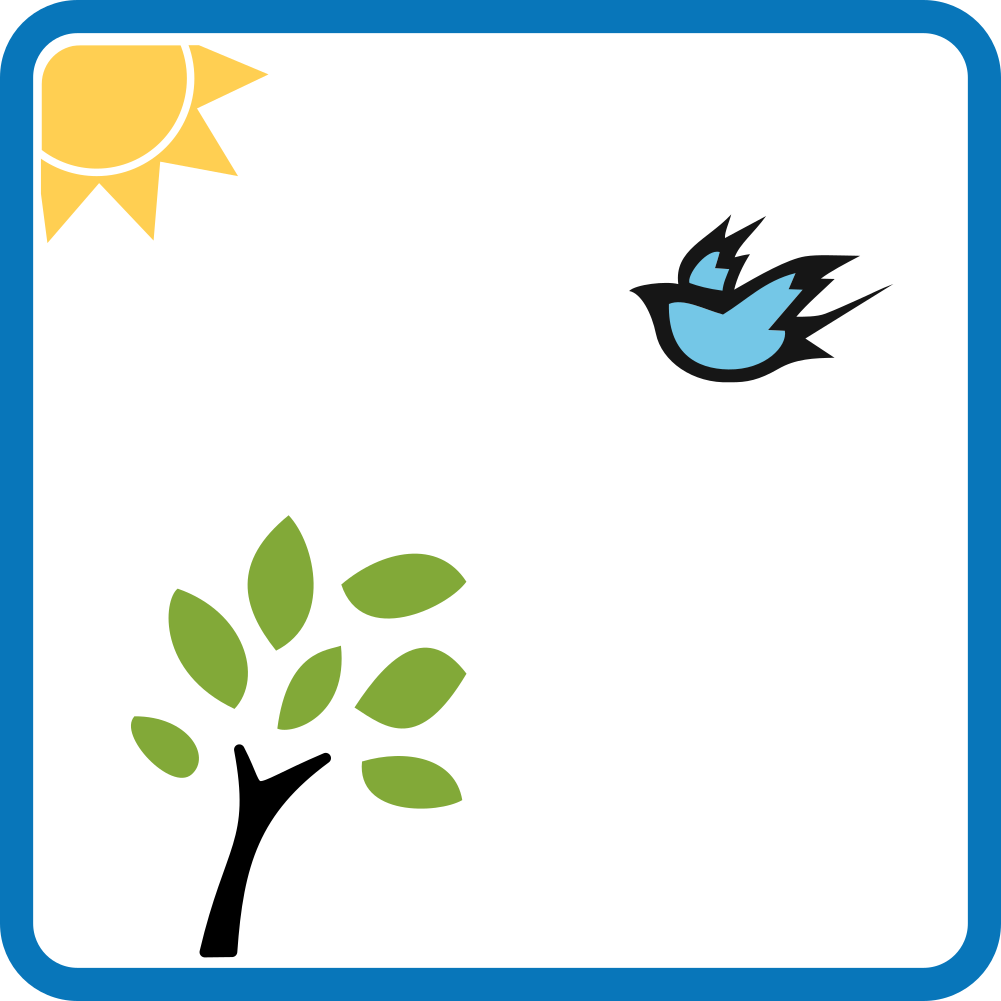 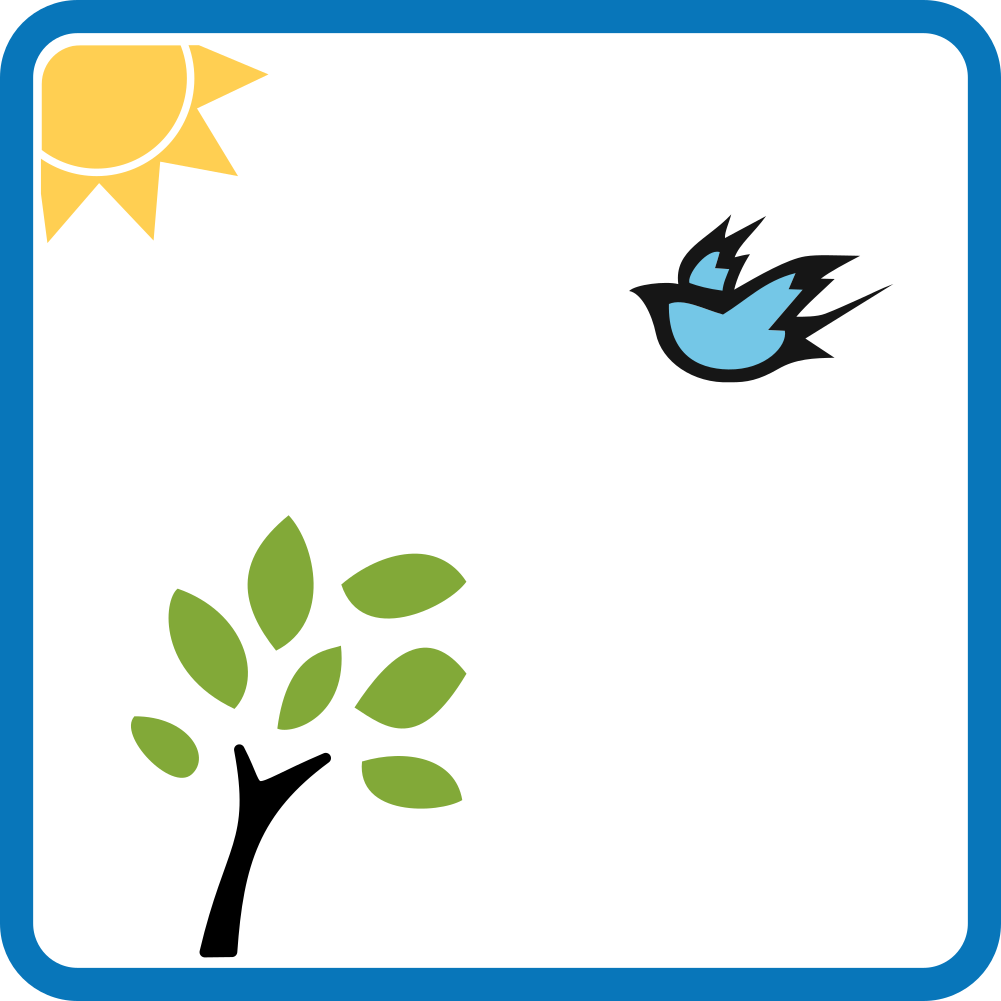 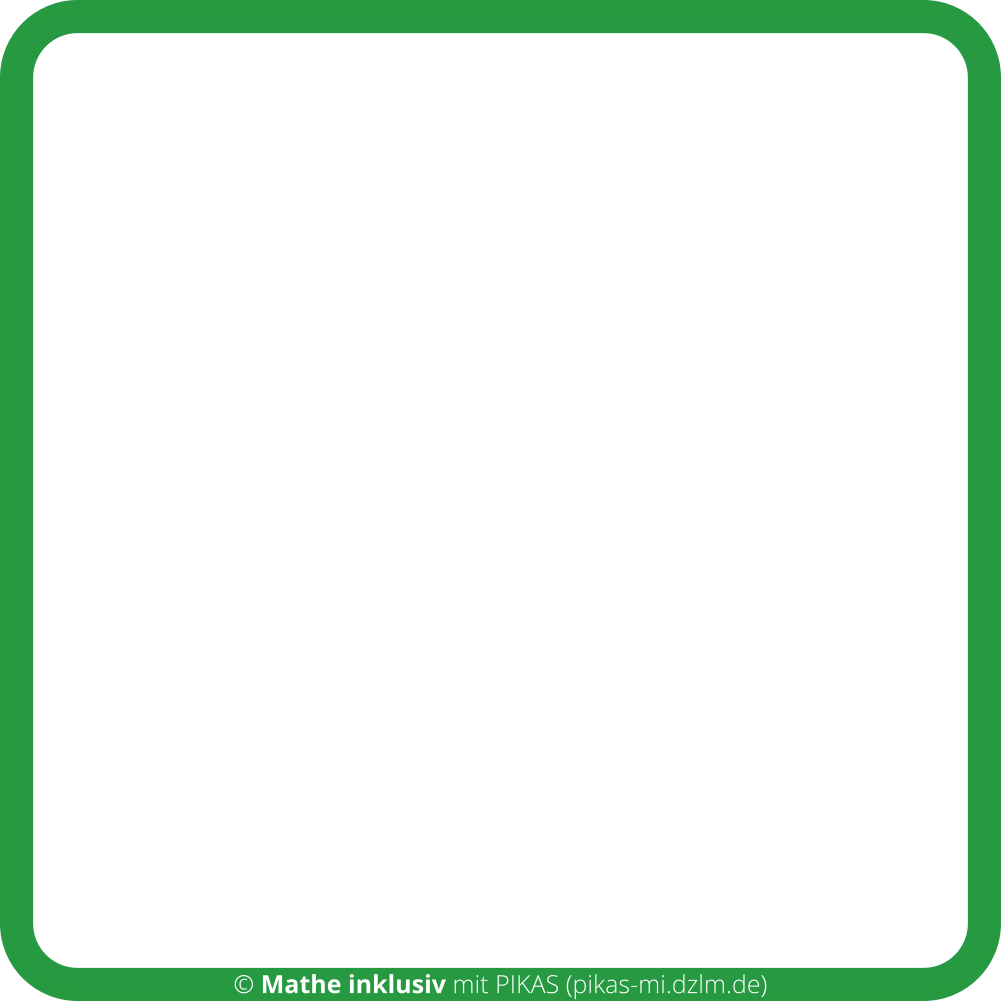 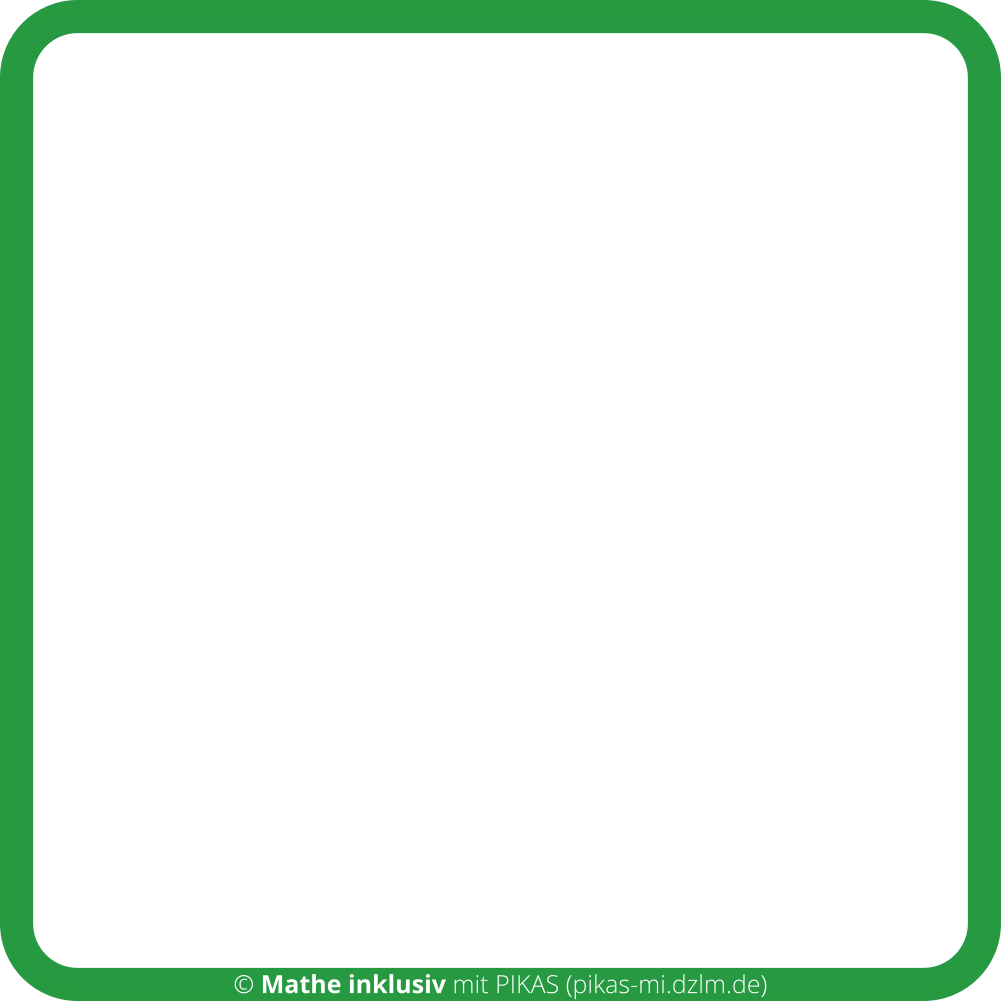 56
49
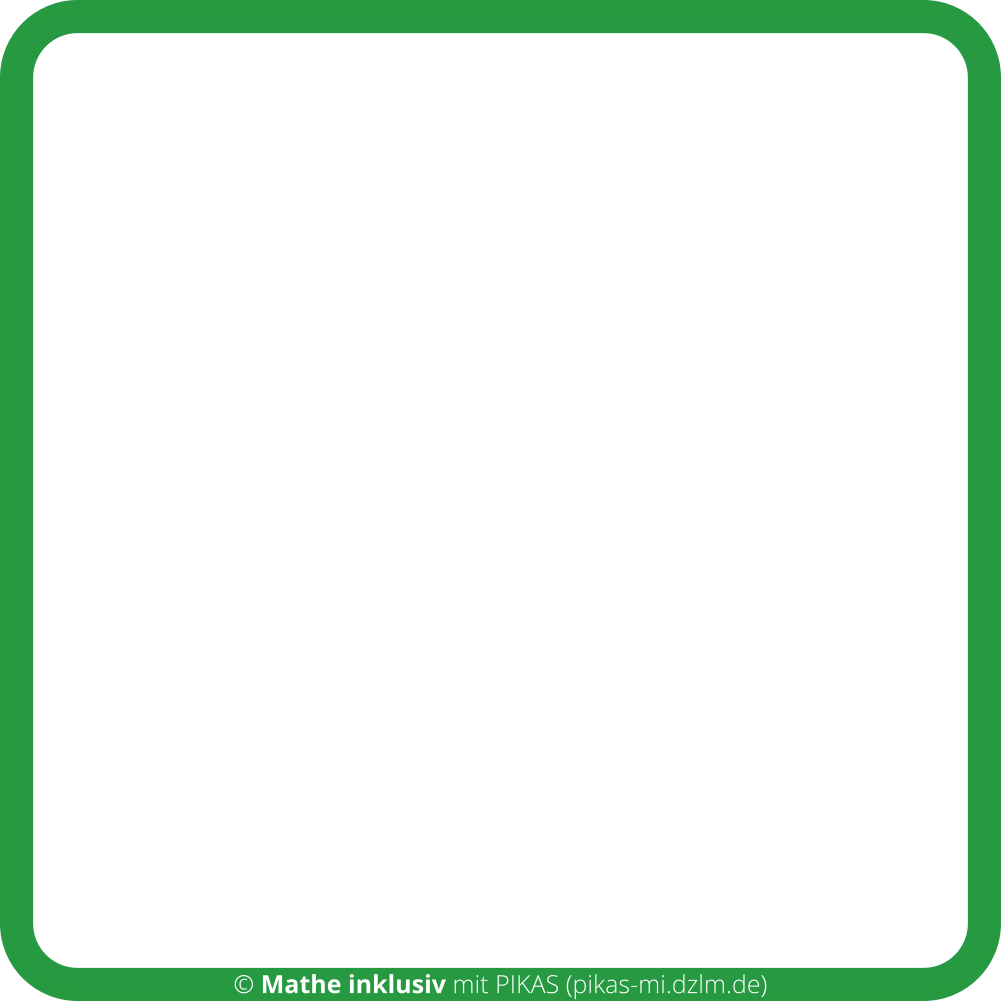 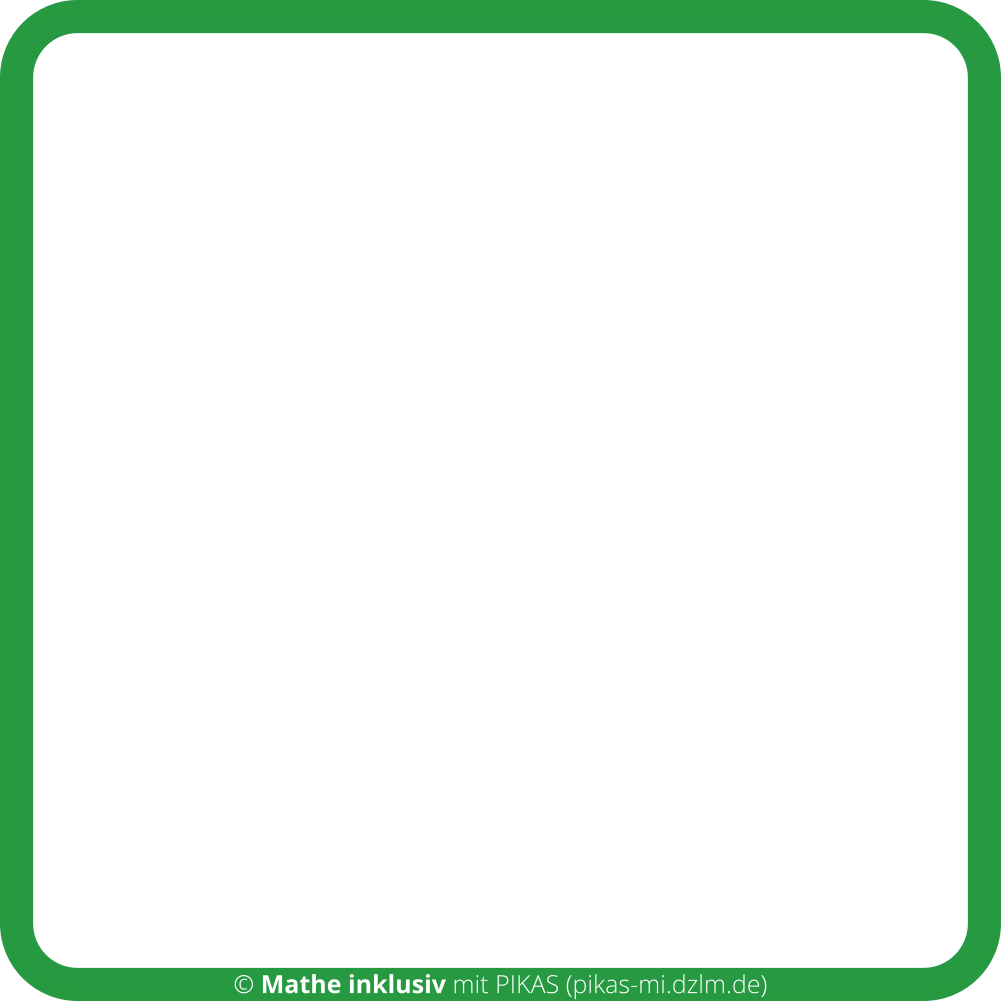 63
70
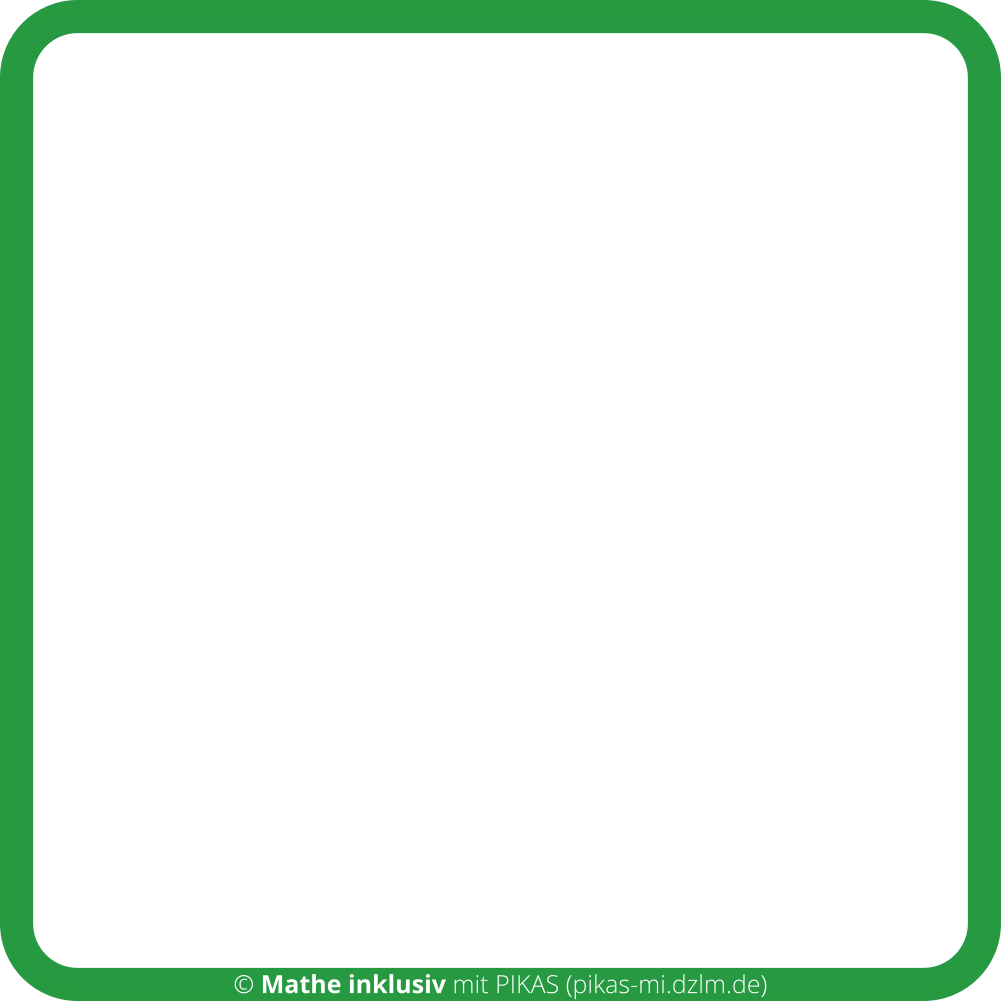 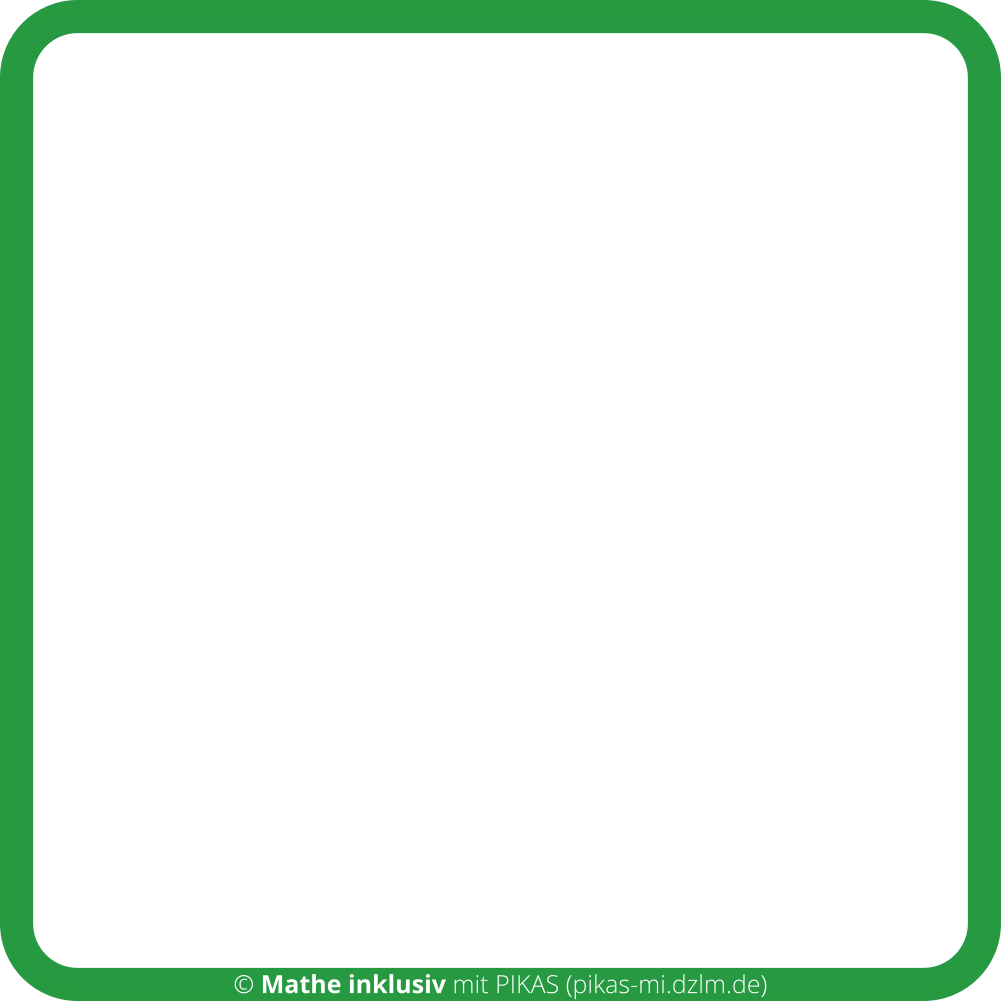 8
16
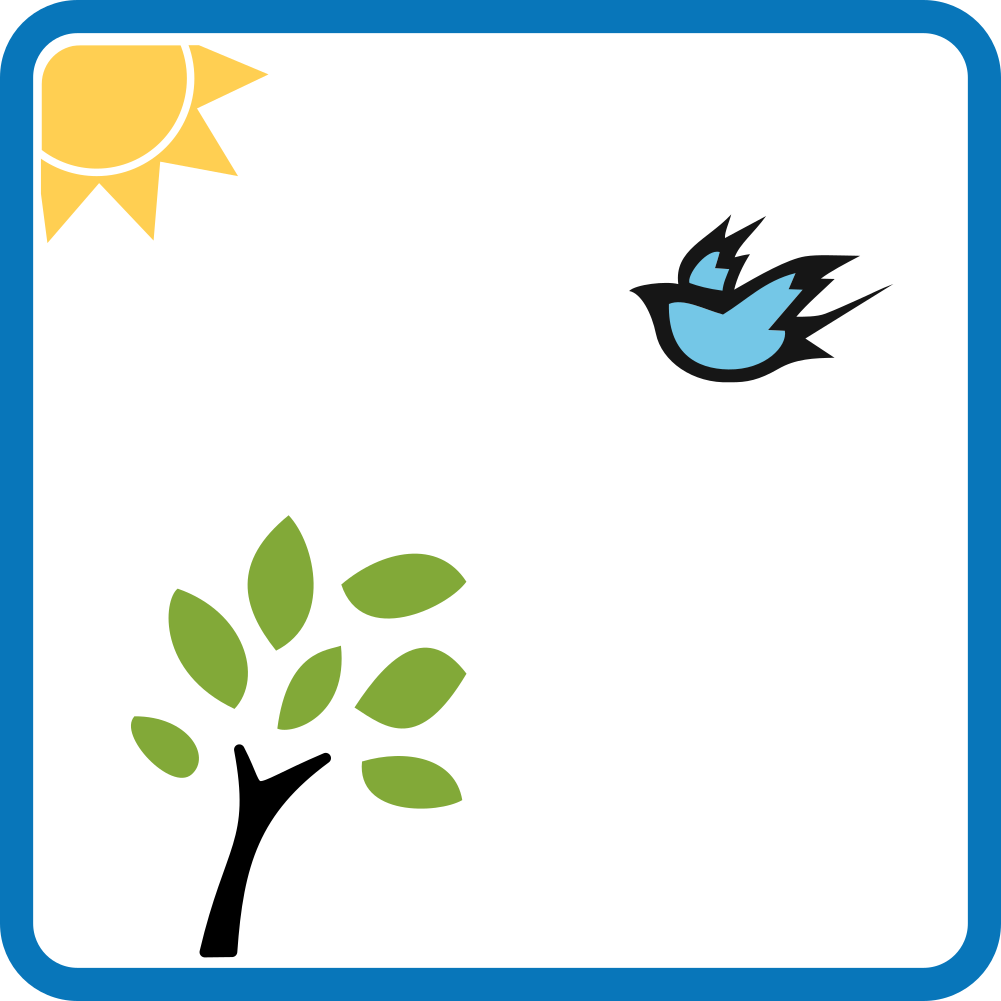 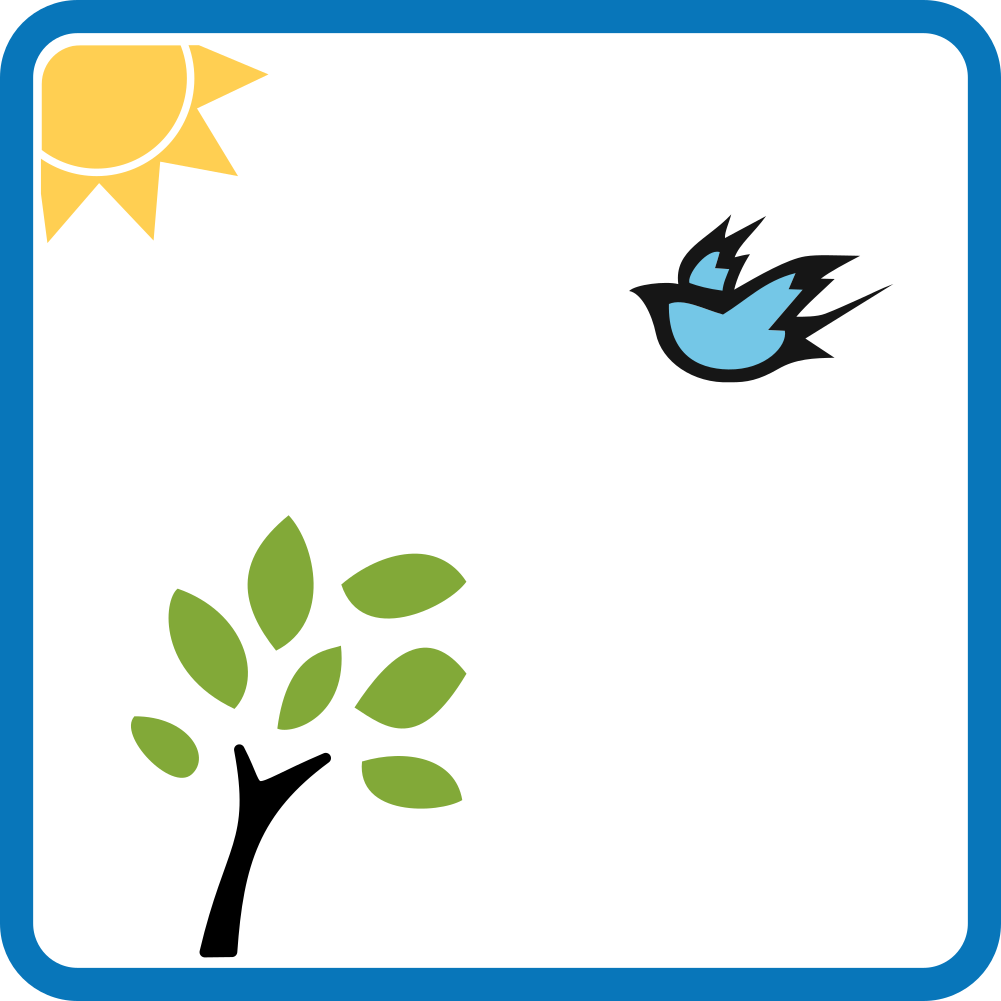 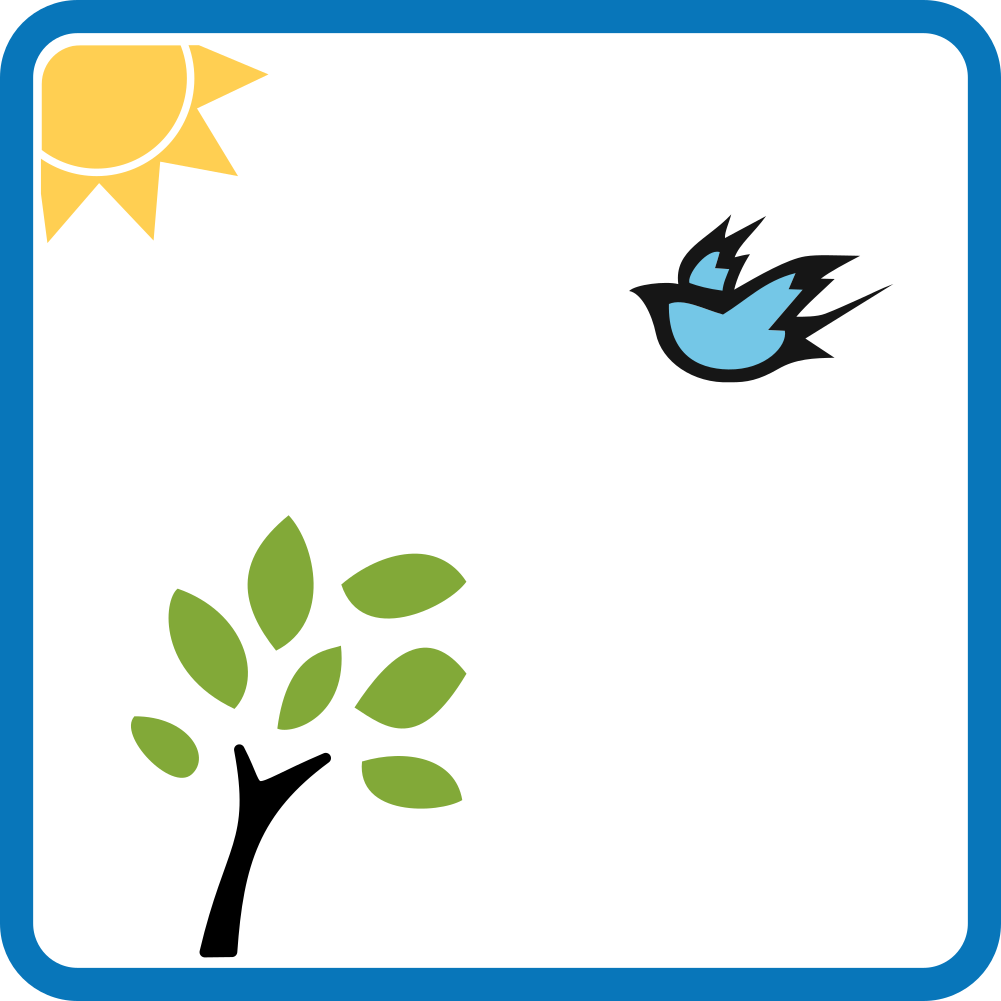 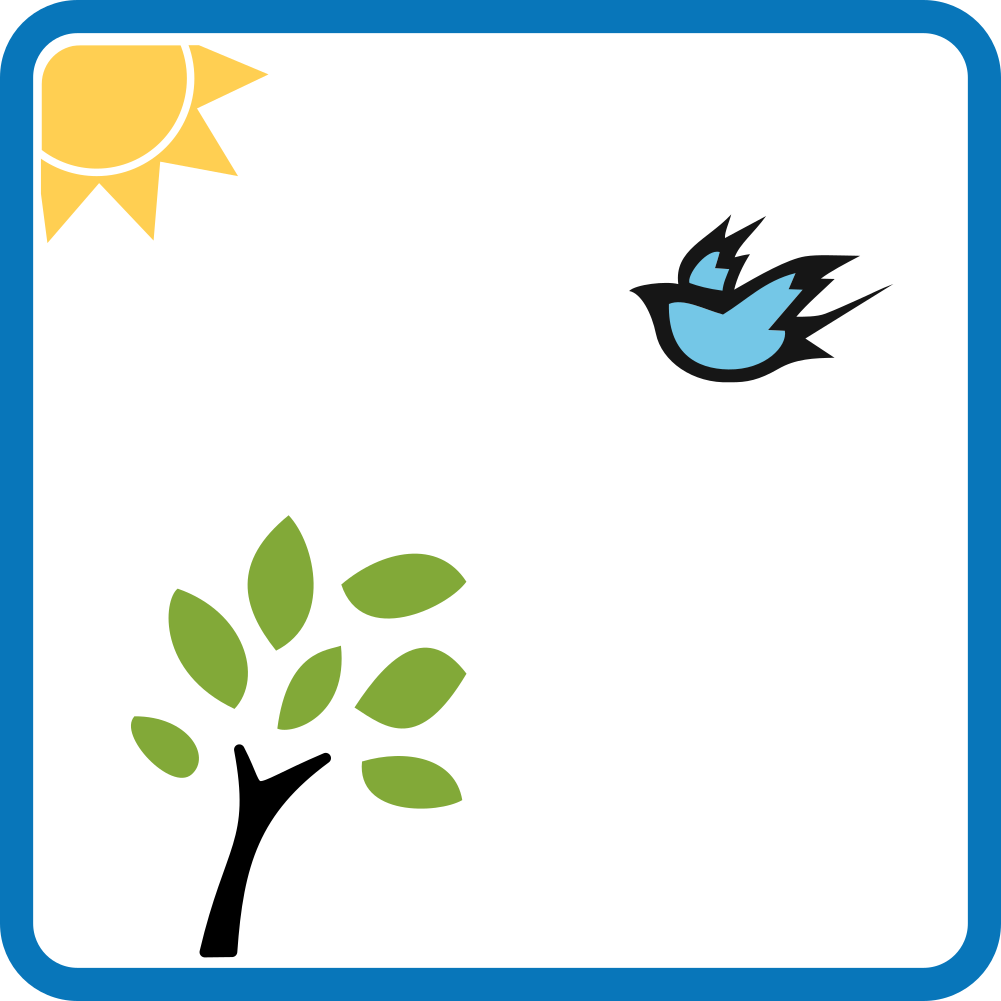 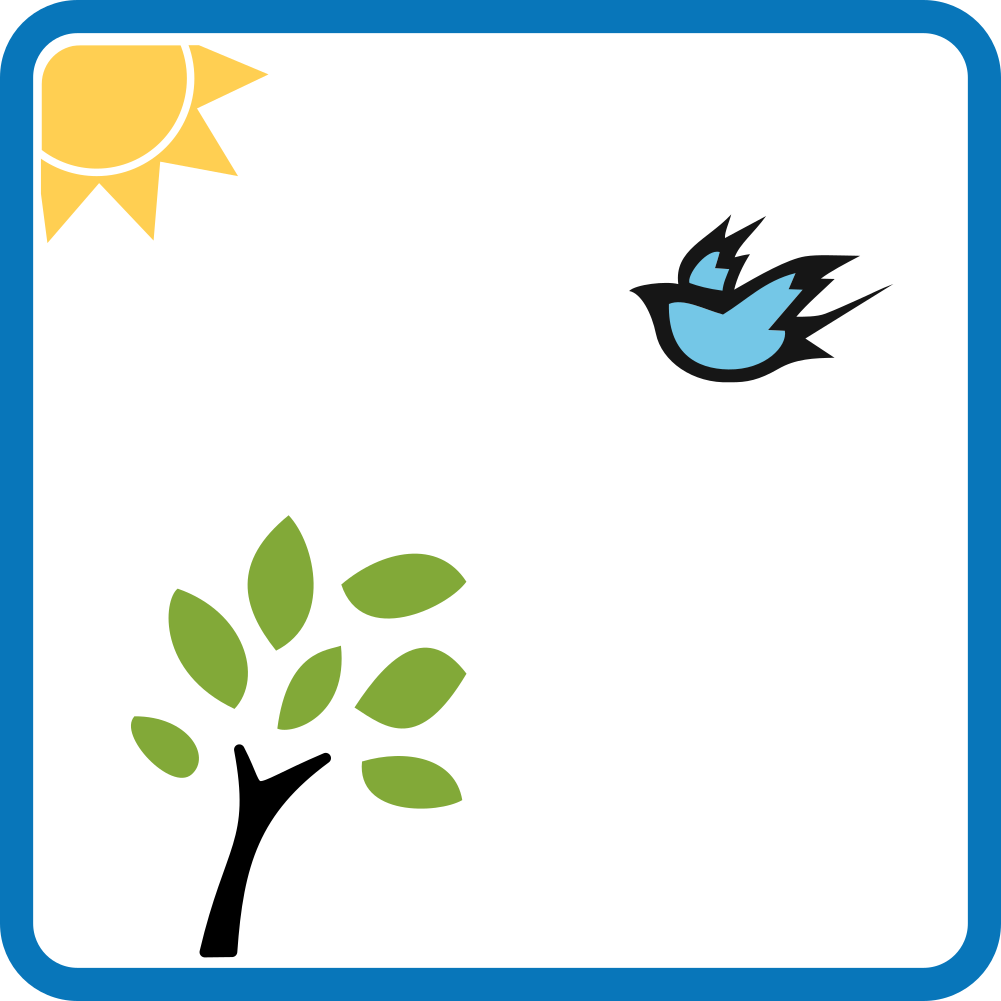 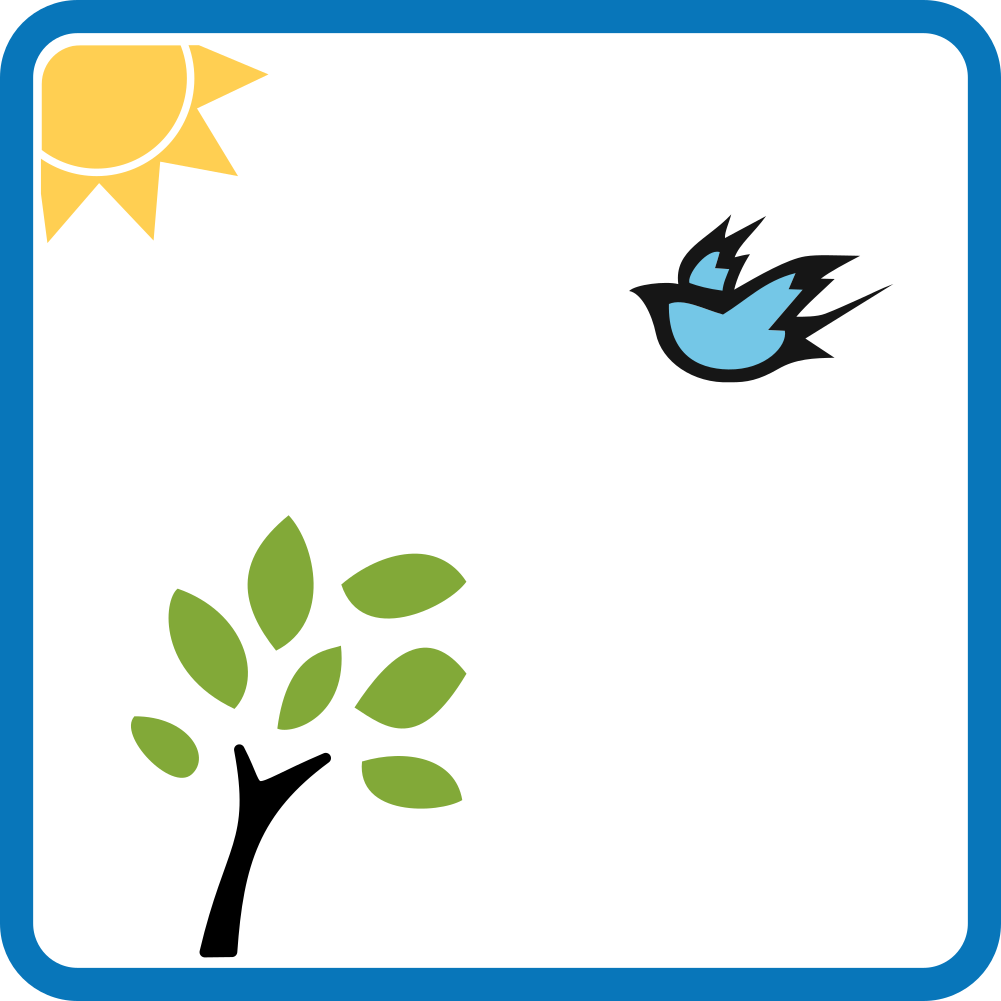 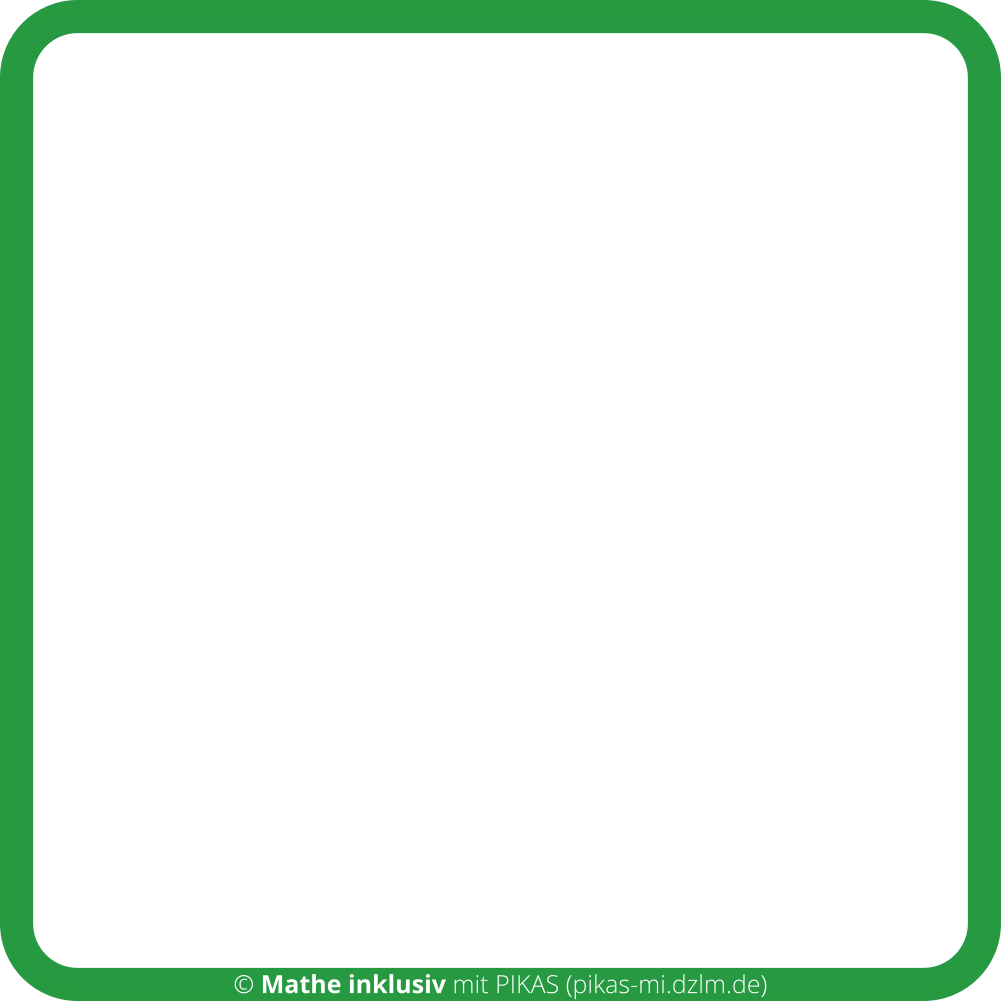 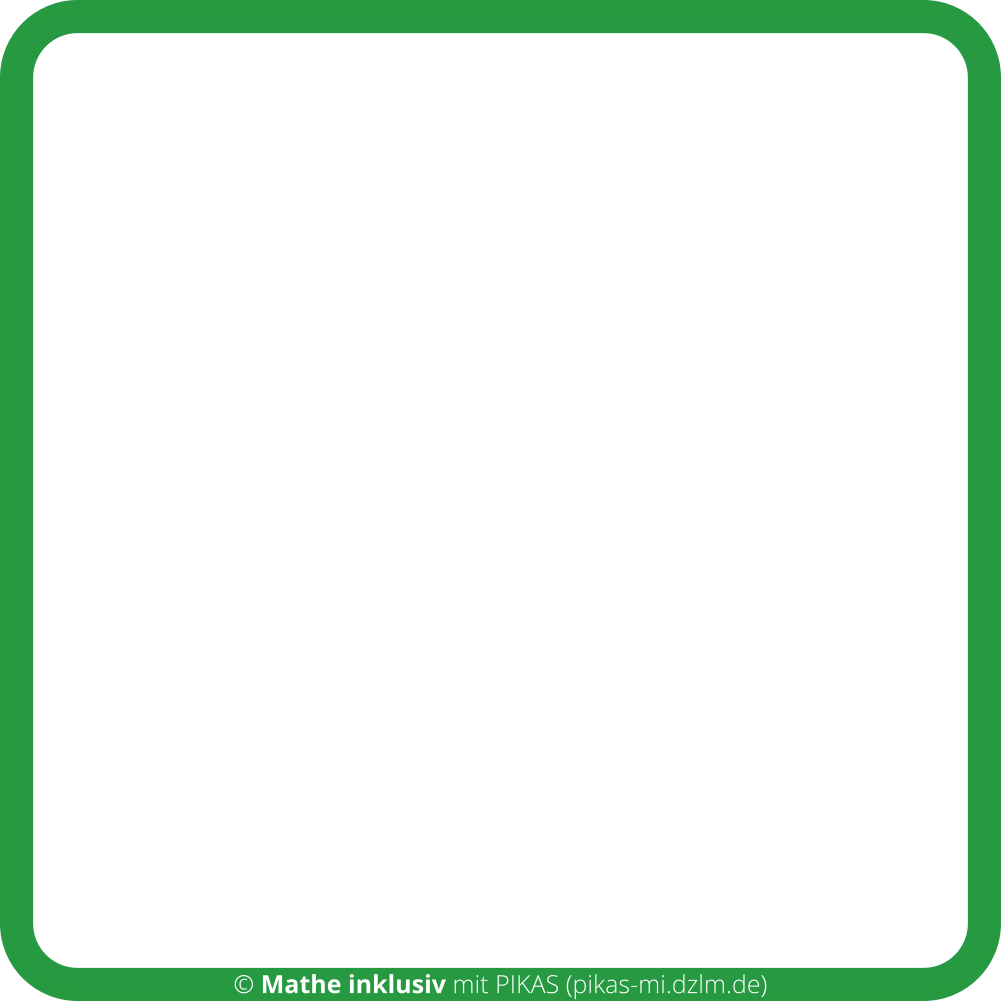 32
24
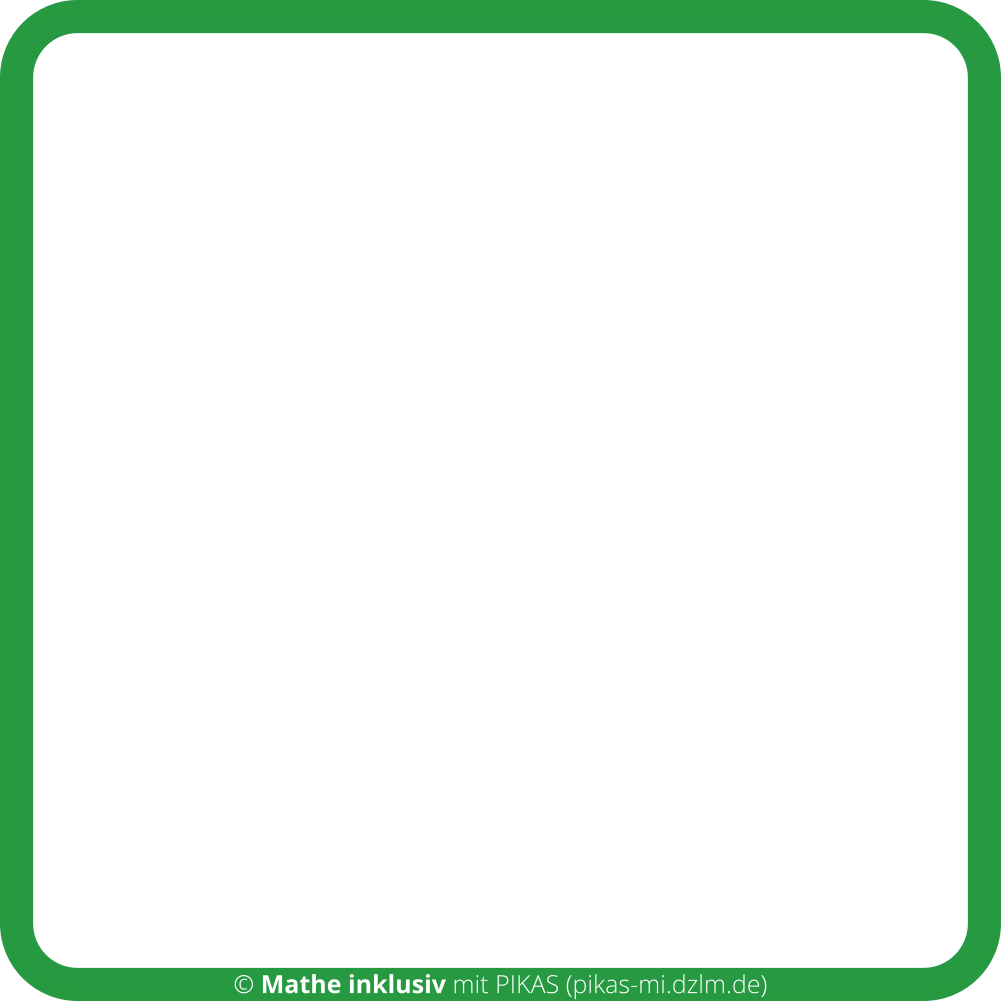 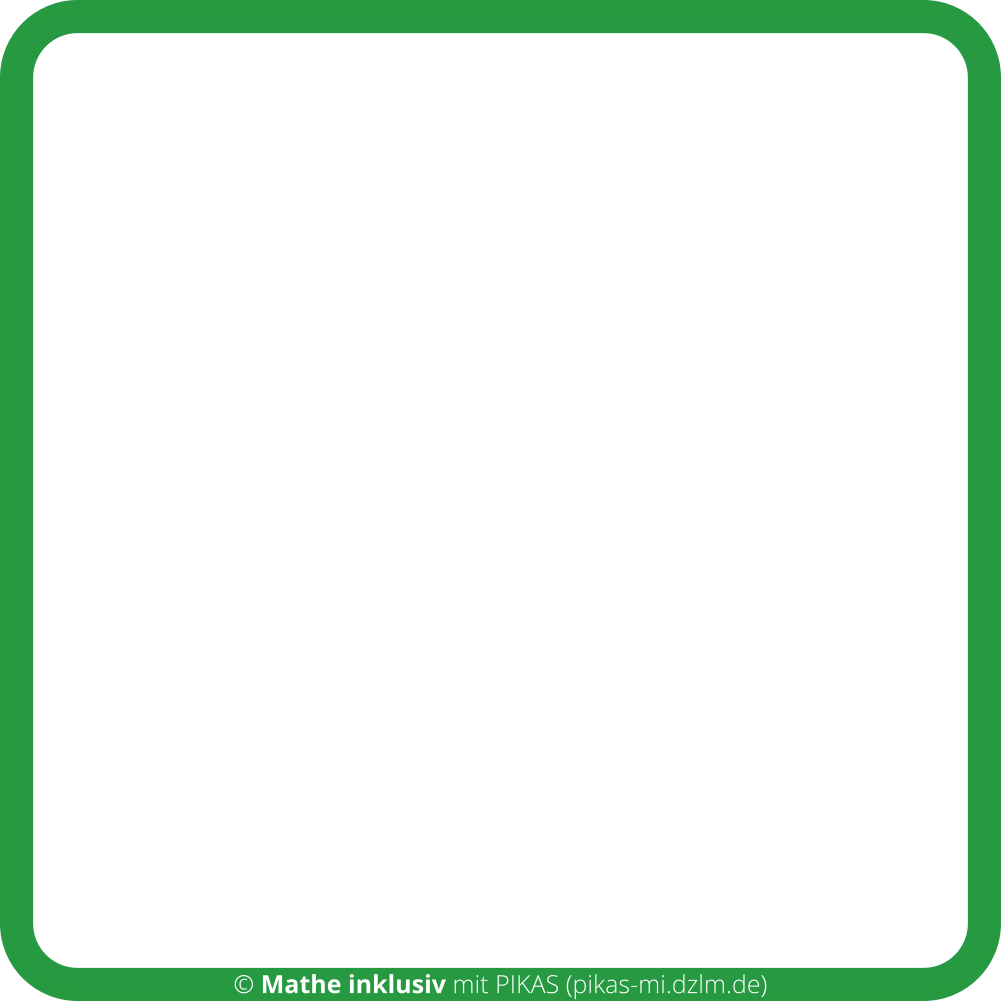 40
48
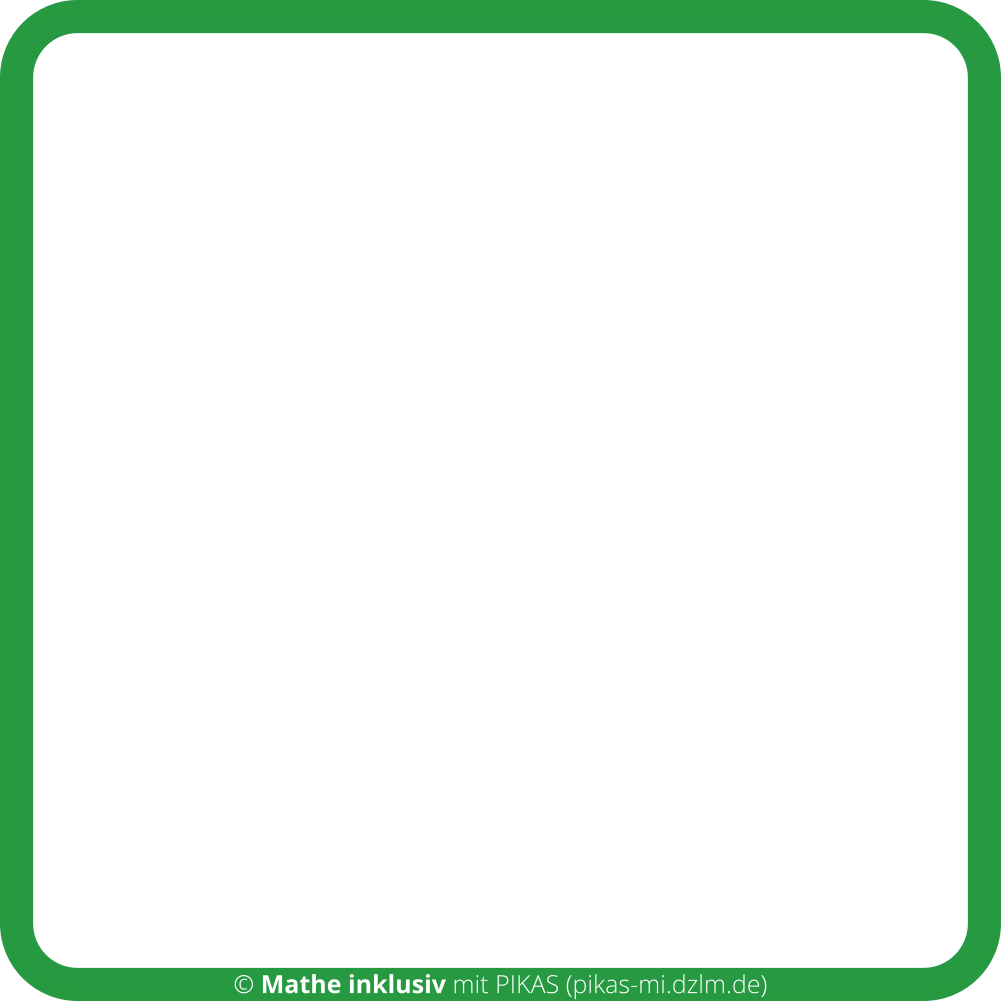 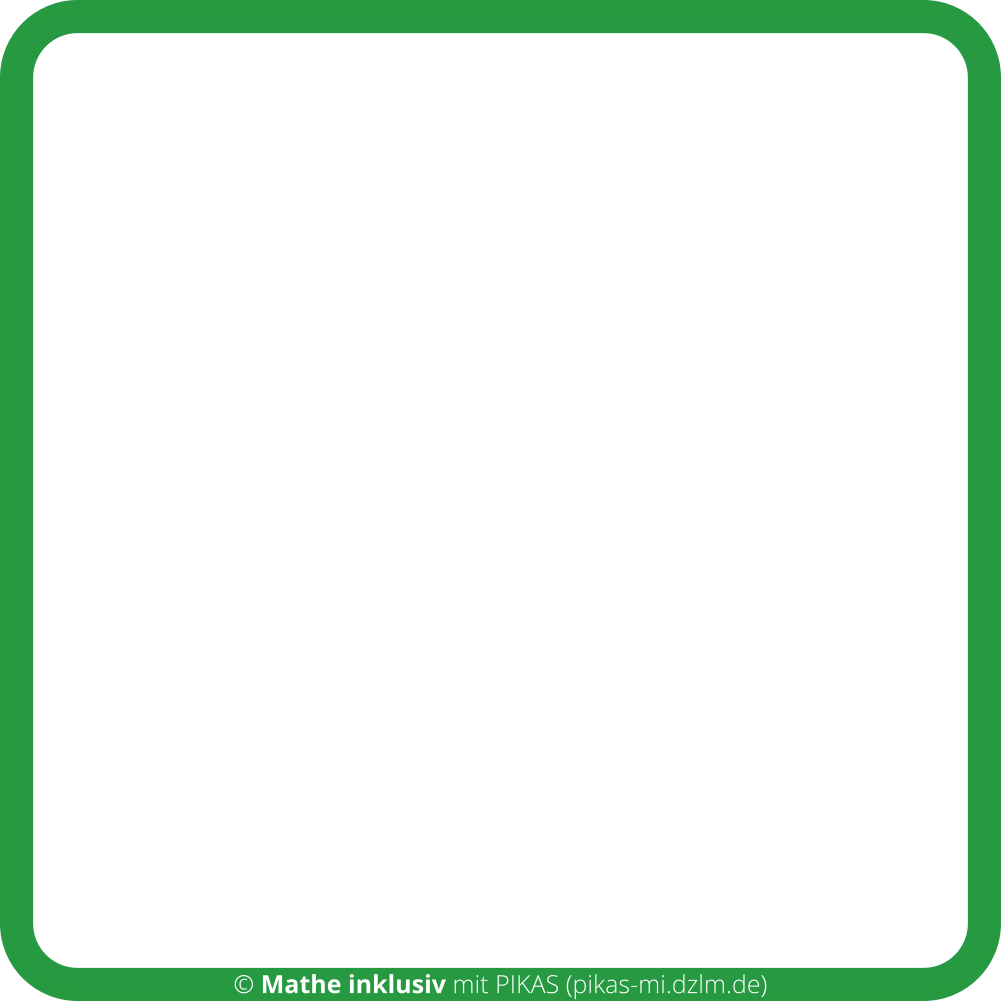 56
64
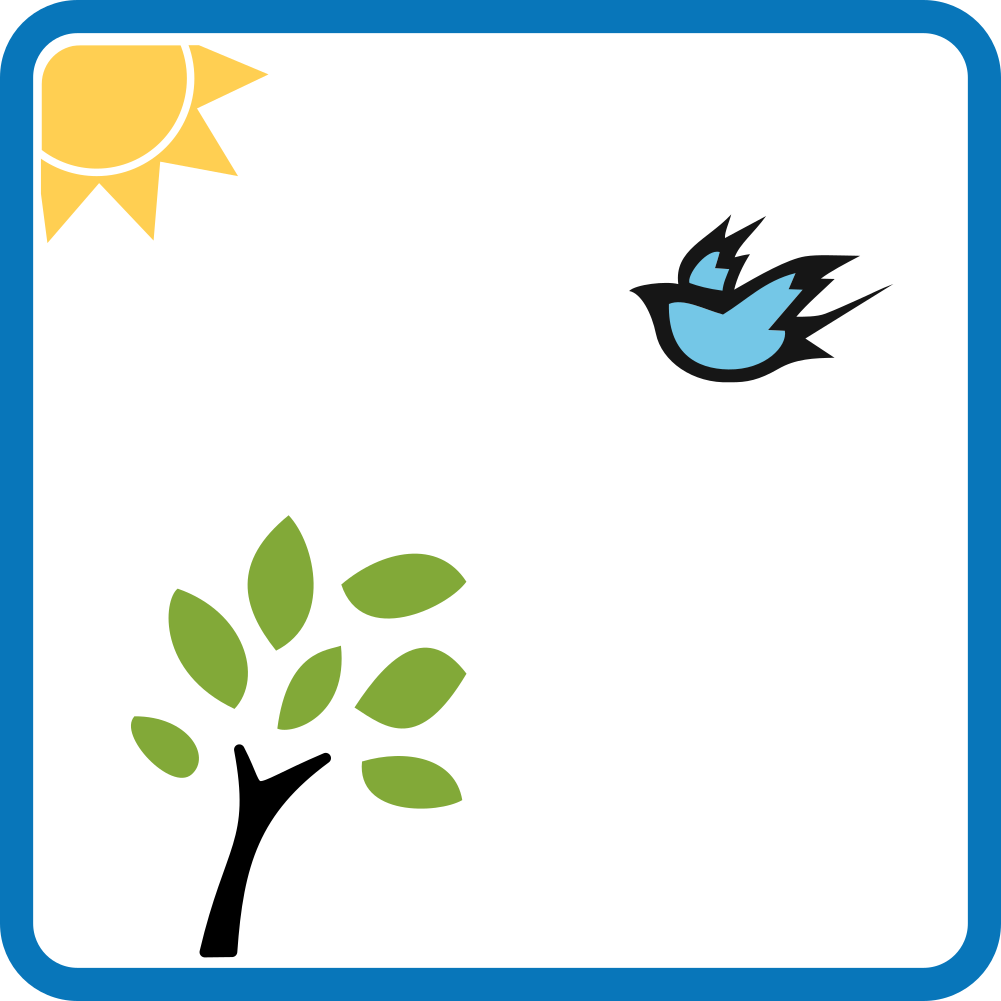 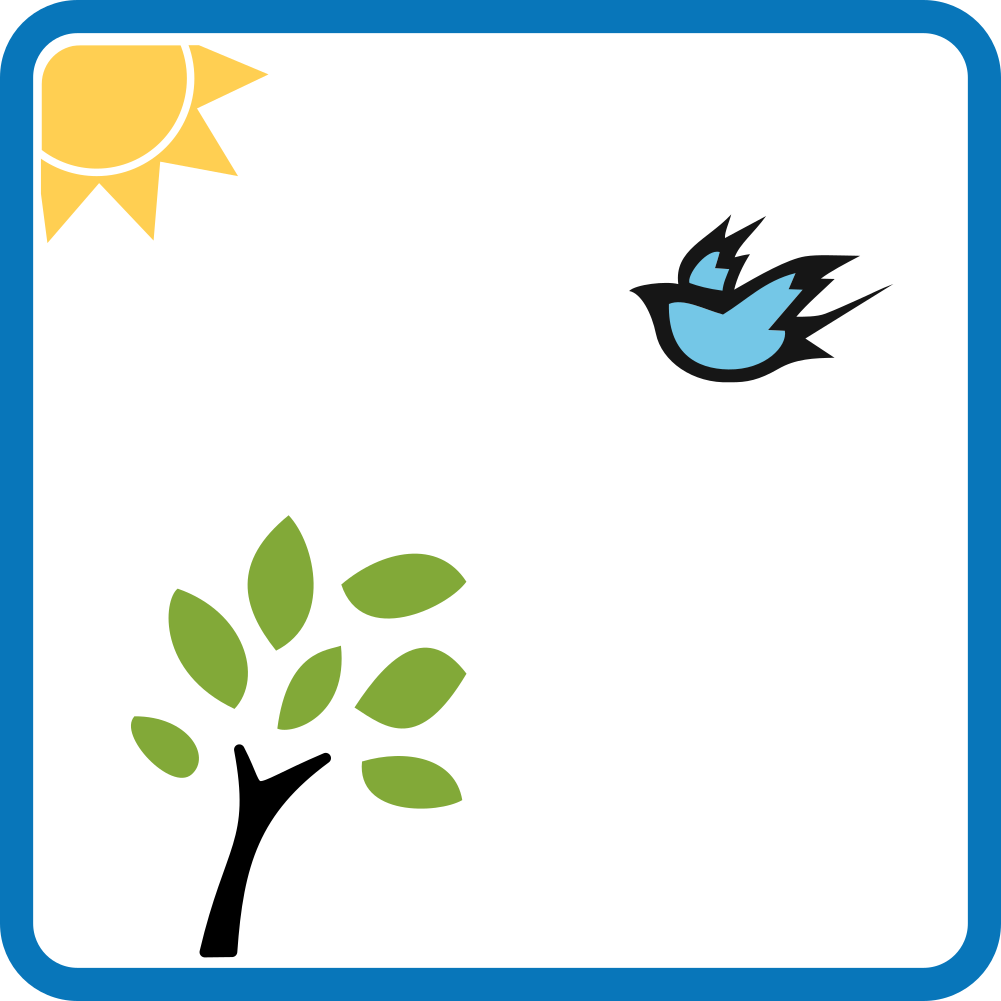 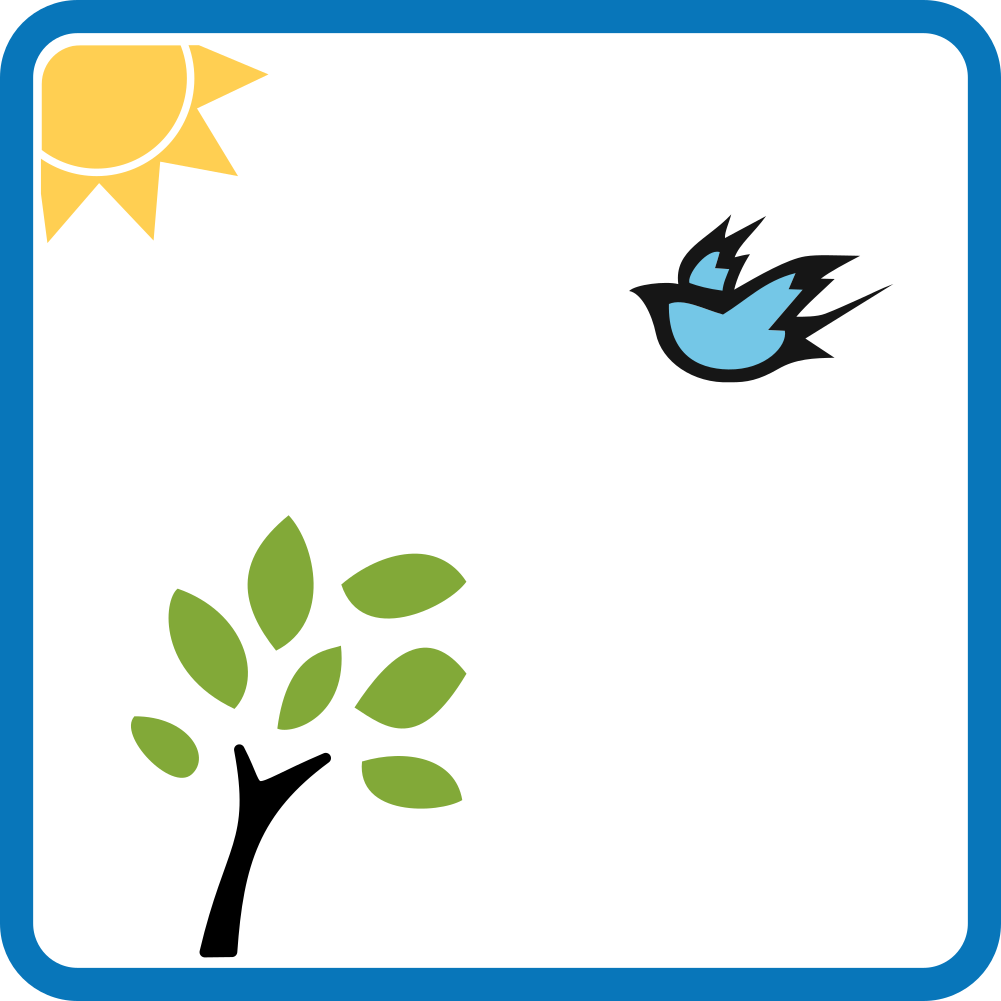 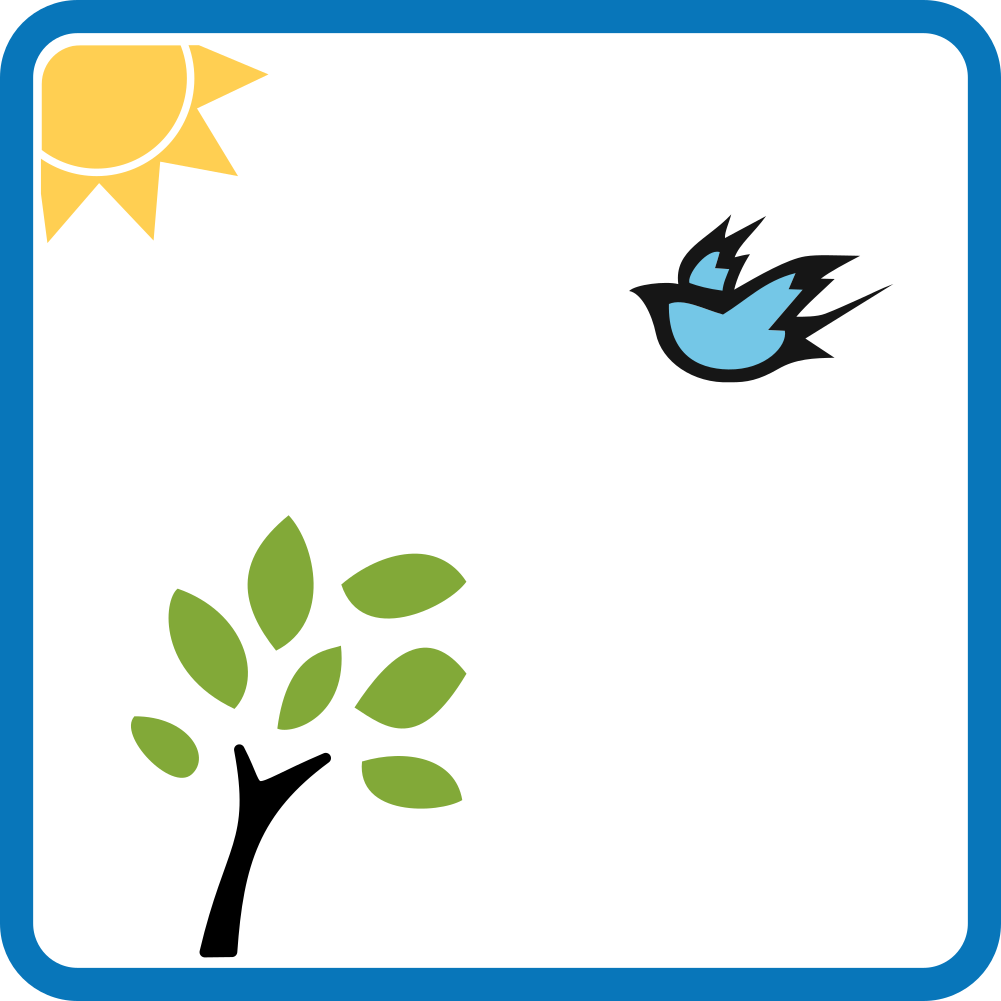 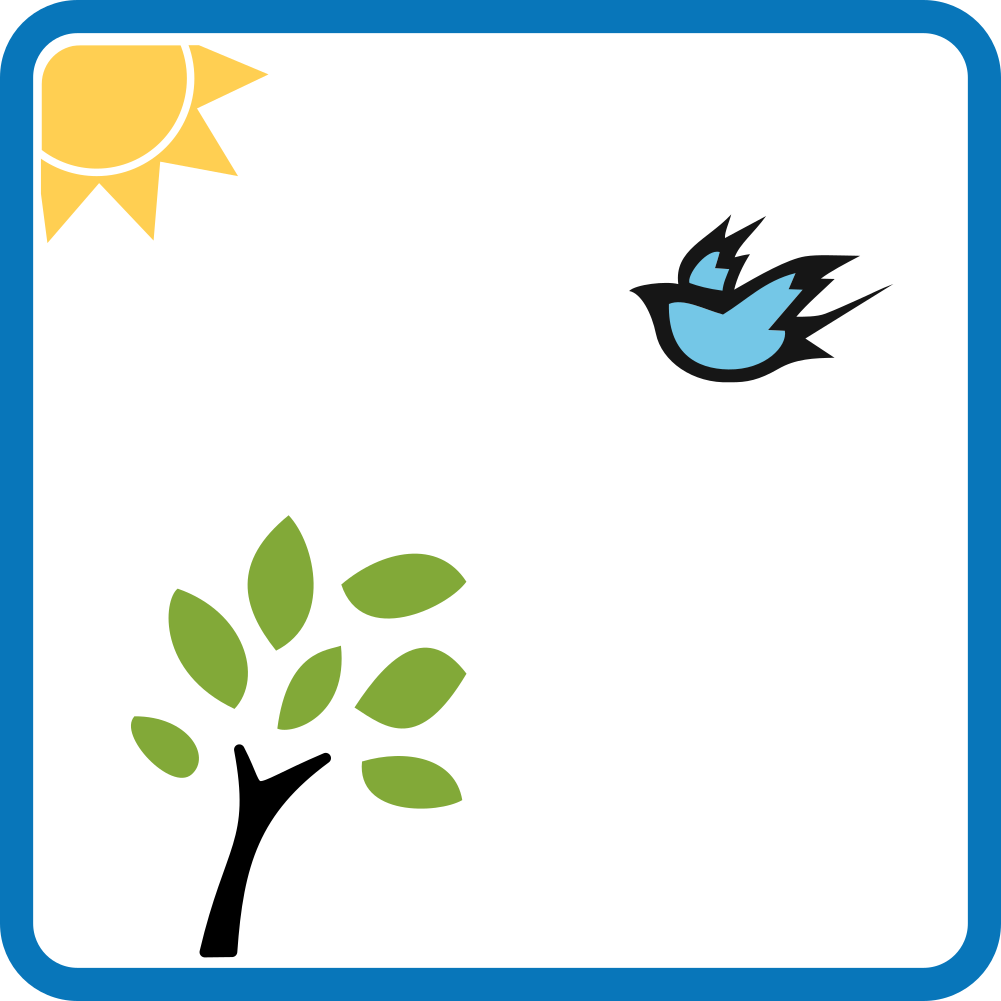 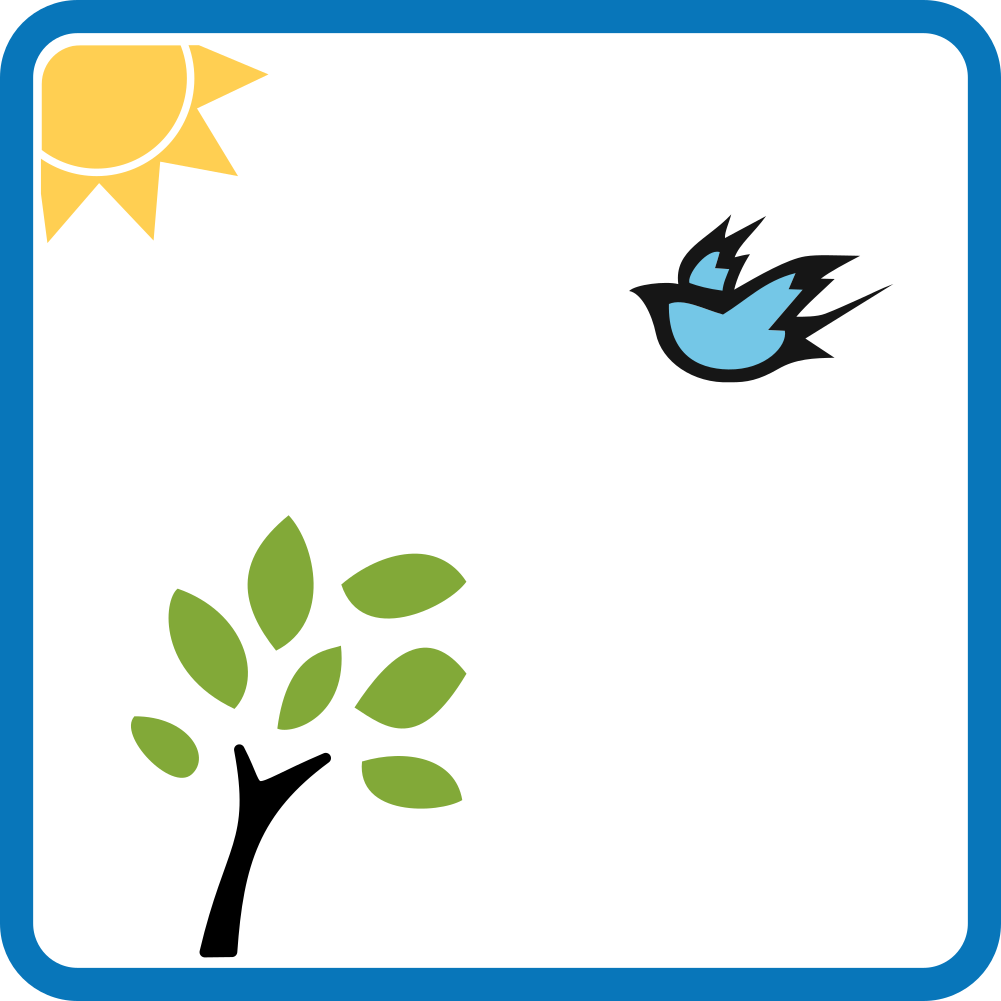 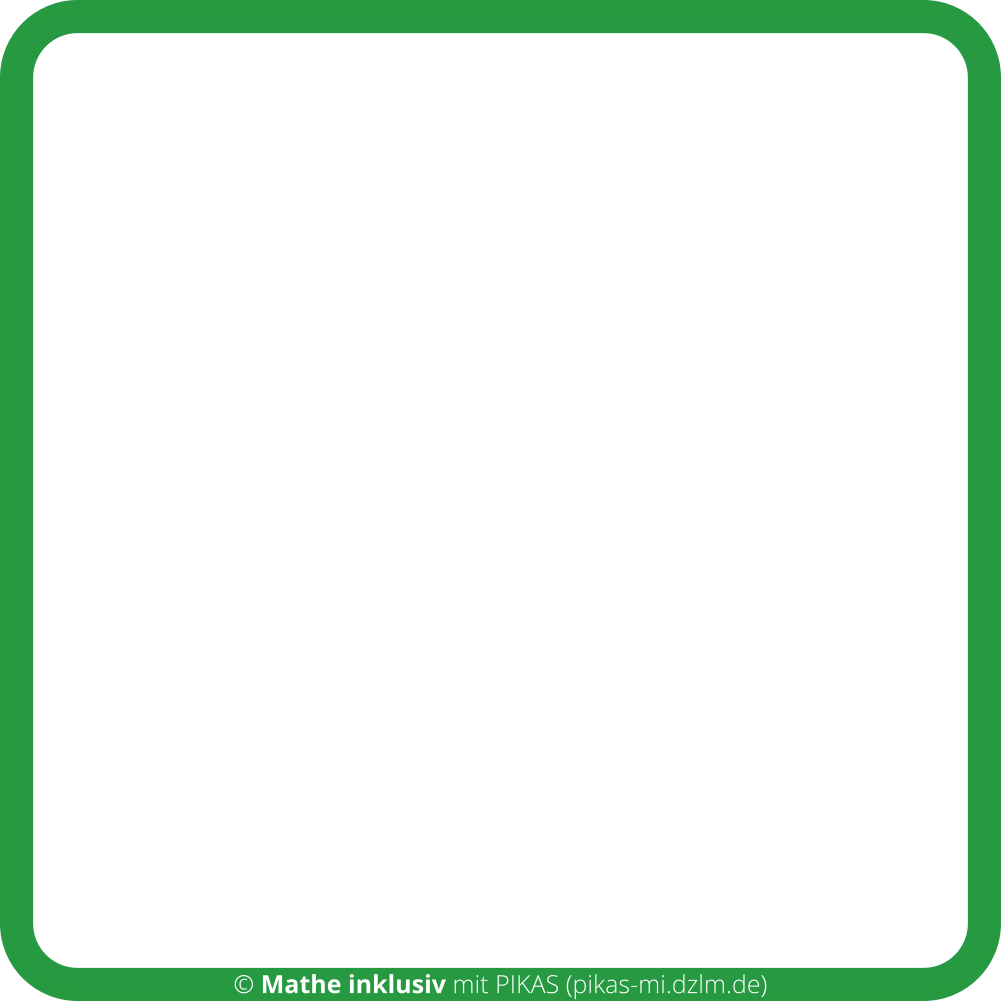 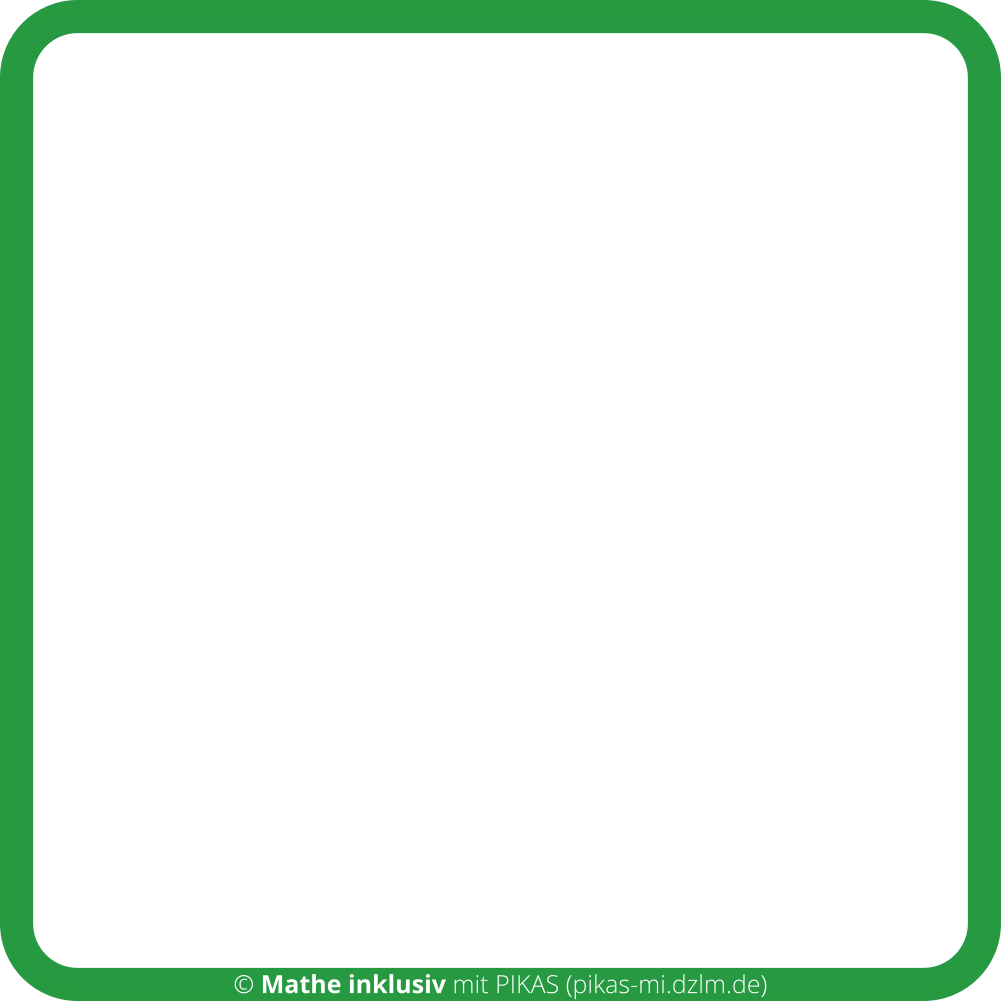 80
72
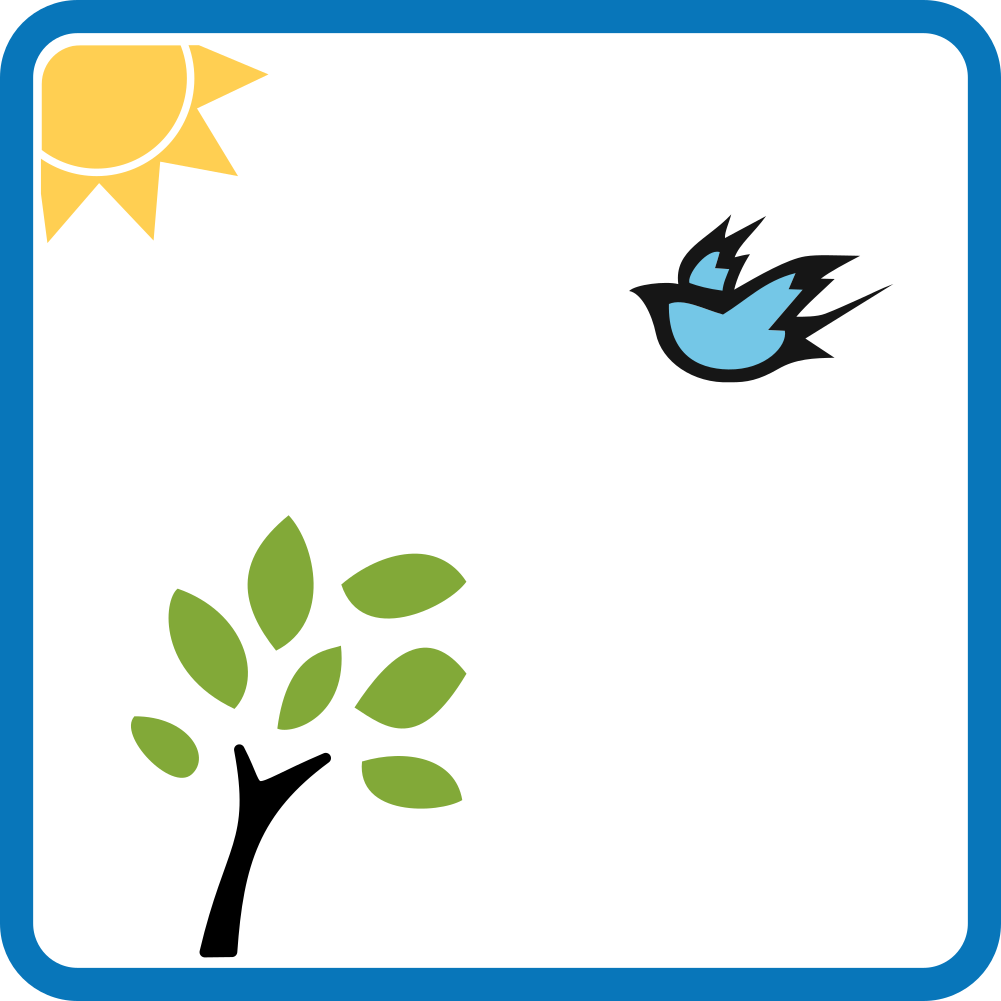 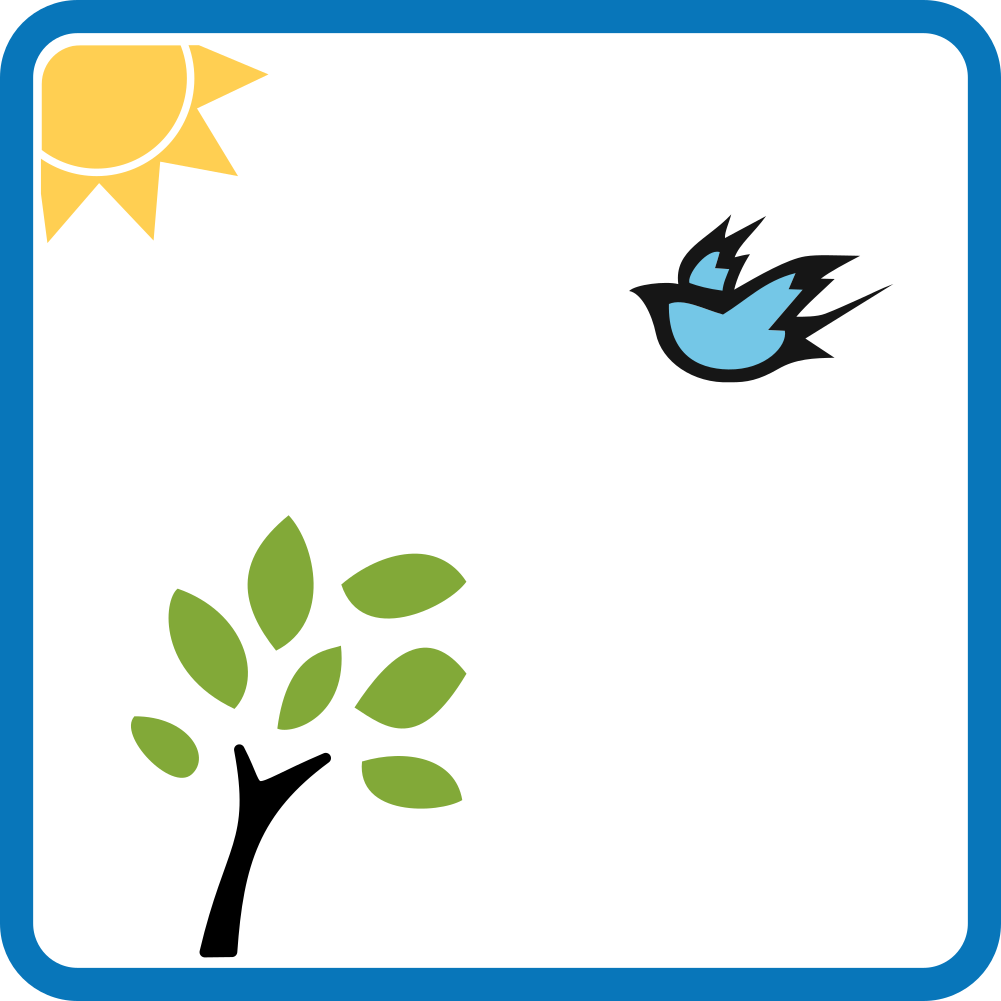